Elettromagnetismo
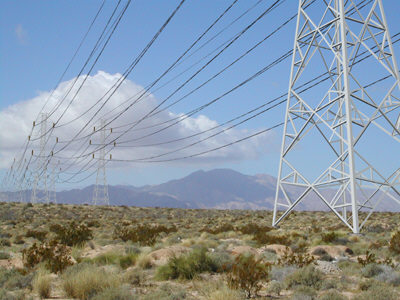 Corso di Fisica per Farmacia Rn 
AA 2013/14
fln apr-mag 14
1
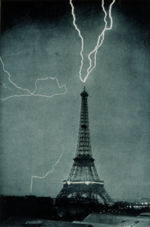 Elettrostatica
fln apr-mag 14
2
Carica elettrica, preliminari
la materia è costituita da atomi (Ø ~1 Å = 10-10 m)
atomo: nucleo (Ø ~ 10-15 m), composto di p(rotoni) e n(eutroni), attorno a cui ruotano gli el(ettroni), in numero uguale ai p
forza all’interno degli a.: attrattiva, gli el. che girano intorno al nucleo sono trattenuti da una f. centripeta
forza fra a.: si osserva sperim. che solidi e liquidi sono quasi incompressibili → gli a. non possono essere avvicinati troppo: f. repulsiva
         non si può trattare della f. gravit., sempre attrattiva,   ma             nuova f. attrattiva fra el. e p, repulsiva fra el. ed el. (o fra p e p), nulla fra p e n (o fra el. e n), dovuta a una carica elettrica posseduta da el. e p, non da n
fln apr-mag 14
3
[Speaker Notes: il fatto che i solidi e i liquidi siano quasi incompressibili può servire a stimare le dimensioni atomiche modellando gli atomi come sferette o cubetti rigidi;
es. W m_A = 190, rho = 19.3 g/cm**3 => 1 cm**3 contiene circa 0.1 moli di W = 6*10**22 atomi => V_a = 1.5*10**-23 cm**3 ; l_a = 2.5*10**-8 cm = 2.5 angstrom
H2liq m_A = 2, rho = 0.070 g/cm**3 => 1 cm**3 contiene circa 29 moli di H2 171*10**23 atomi => V_a = 5.8*10**-26 cm**3 ; l_a = 4*10**-9 cm = 0.4 angstrom]
Carica elettrica
f. elettrostatica: per avere sia attrazione che repulsione occorrono cariche di due segni + e –, quelle di segno opposto si attraggono, mentre quelle di segno uguale si respingono
la materia ordinaria è neutra, contiene cioè tante cariche +ve quante –ve, e non esercita azioni elettrostatiche
quando però ad un corpo si tolgono o si aggiungono cariche, le f. e.s. si manifestano: elettrizzazione ad es.
strofinando con una pelliccia o panno di lana/seta una bacchetta di ambra ( ἤλεκτρον in greco), ebanite, zolfo, vetro, plexiglas, ceramica ... si può attirare una pallina leggera sospesa ad un filo etc.
togliendosi una camicia sintetica ci si sente ‘elettrici’
fln apr-mag 14
4
Carica elettrica (2)
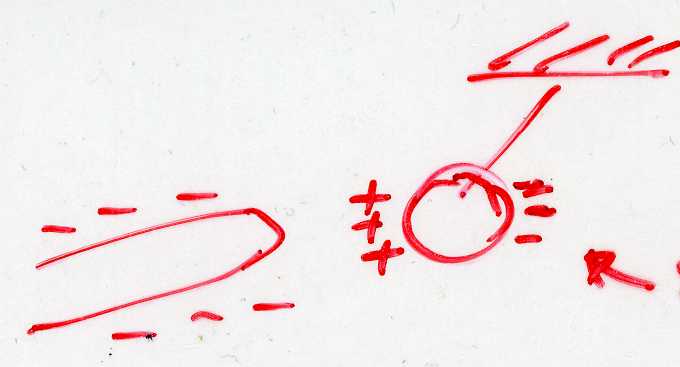 si osserva 
un’azione a distanza (vicinanze!) 
elettrizzazione diversa: per convenzione,  –va                 quella dell’ambra, +va quella del vetro (Bj. Franklin) 
 studio sperim. dell’elettrizzazione (triboelettricità):
induzione e.s., un corpo carico attira uno scarico 
la carica el. si può trasmettere per                                 contatto, c’è passaggio da un corpo                             ad un altro: si conserva 
corpi isolanti: l’elettrizzazione è localizzata 
corpi conduttori:         “            si propaga
in un conduttore in equilibrio, la carica si trova in superficie
ambra
metallo
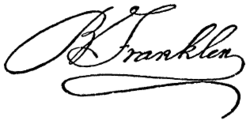 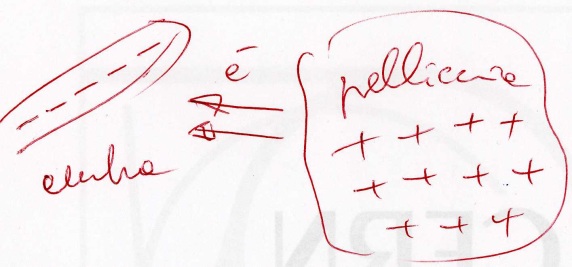 fln apr-mag 14
5
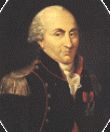 Carica elettrica e forza elettrostatica
f. elettrostatica  carica (al prodotto delle cariche 
                                che interagiscono) (C. Coulomb)
                 “           1/r2                               “
 e–, carica –e = –1.60 10–19 C    (J.J. Thomson)
 p,      “      +e = –(–e)                            “
la carica è quantizzata  ±Ne        (R.A. Millikan)         con N intero (quarks a parte,                                     ±⅓ e, ±⅔ e)
gli atomi sono neutri, +Ze nel          (E. Rutherford                    nucleo, –Ze nella nuvola elettronica      e N. Bohr)
gli e– interni sono ben legati,                                   quelli esterni più asportabili
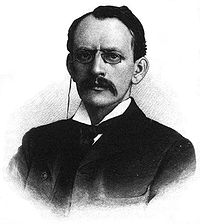 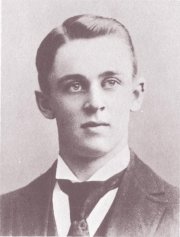 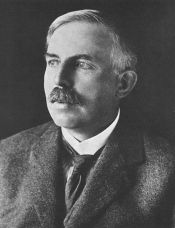 fln apr-mag 14
6
E.R.
Forza elettrostatica, legge di Coulomb
bilancia di torsione, cariche ~puntif. 	         (rsferette << distanza): es. con sferette                   uguali, per contatto, q, q/2, q/4 …                          per induzione (e messa a terra),                             -q, -q/2, -q/4 … → ‘azione a                             distanza’ lungo r
forza     F = kq1q2/r2        (cfr. grav.)
diretta lungo r
attrattiva fra car. di segno + -
repulsiva fra car. di segno ++, --
k = 1/(4πε0) = 8.99 109 Nm2/C2 con q in coulomb (C), nel SI, caratterizza il mezzo: vuoto (~aria)
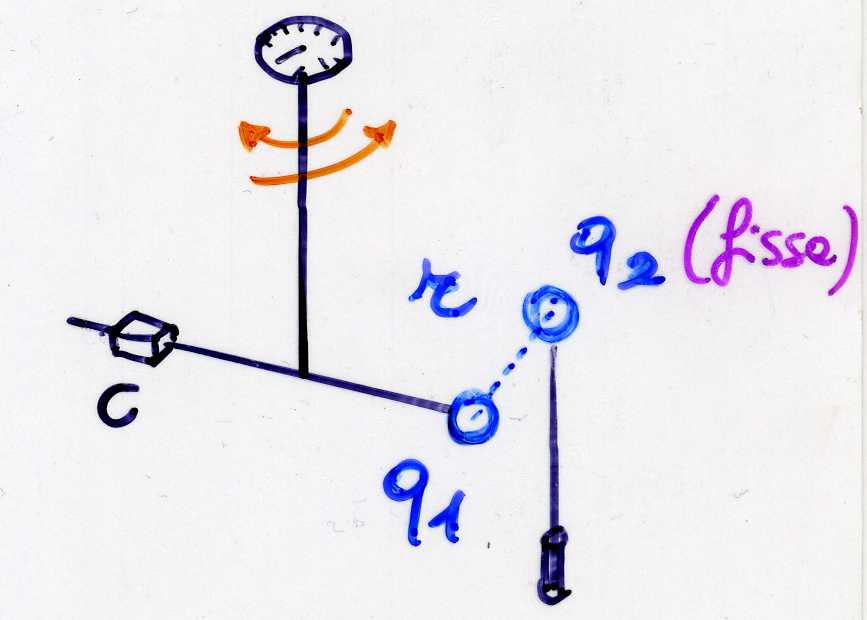 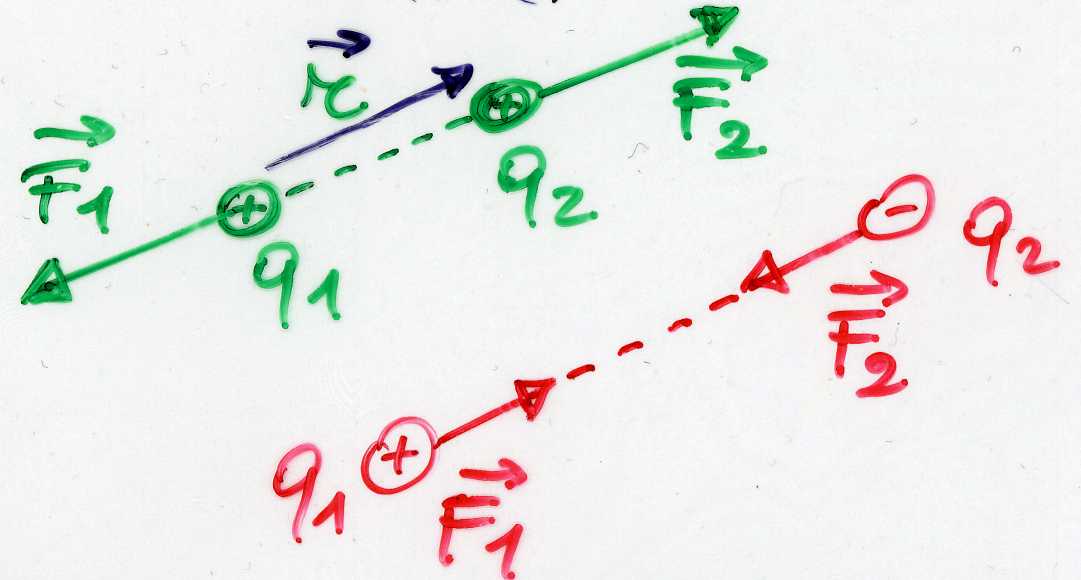 fln apr-mag 14
7
Confronto fra forze e.s. e gravit.
nel SI in realtà si def. operat. l’unità di corrente (vedi oltre): 1 ampère (A) = 1 C/s  →  coulomb
carica dell’el.     -e = -1.602176565(35) 10 -19 C 
f. e.s. vs f. gravitazionali, es. in modulo fra due p nel vuoto
Fe = ke2/r2            1/r2                  nel rapporto
Fg = Gmp2/r2       1/r2                               “



rapporto enorme → gravitazione trascurabile a livello atomico e subatomico
NB ε0 = 1/(4πk) = 8.85 10-12 C2/(Nm2) costante dielettrica del vuoto (ε - materiale; εr = ε/ε0 > 1 - cost. diel. relativa, vedi oltre)
fln apr-mag 14
8
[Speaker Notes: Delta-e/e = 22 ppb]
Campo elettrico
dato un sistema di n cariche fisse, una carica q0 sentirà una forza F = ΣiFi
distribuzione di qi
	→ F nel punto P
ciascuna Fi  q0
	→ F  q0 → = Eq0
campo elettrico
	E = F/q0             E = E(P)         (si ottiene muovendo q0)
unità SI: newton/coulomb = N/C
se il campo elettrico è noto
	F(P) = qE(P)           è la f. che agisce in P su q
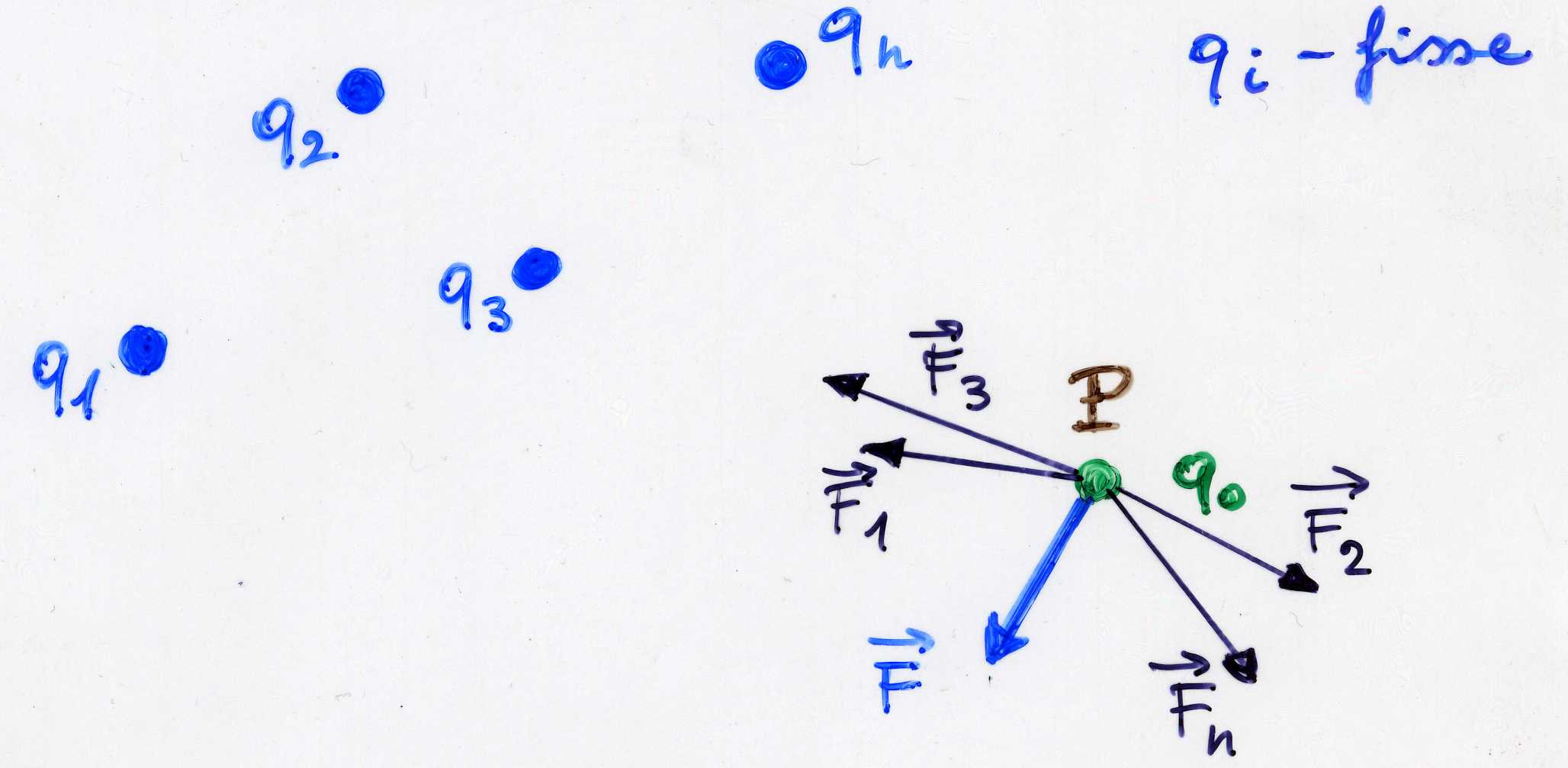 fln apr-mag 14
9
Campo elettrico di una carica puntiforme
q nell’origine, q0 a distanza r: componente di F lungo r
	F = k qq0/r2
	→ E = F/q0 = (kqq0/r2)/q0 = kq/r2 = [1/(4πε0)]q/r2 







campo el. rappresentato dalle linee di forza: più dense = campo più intenso
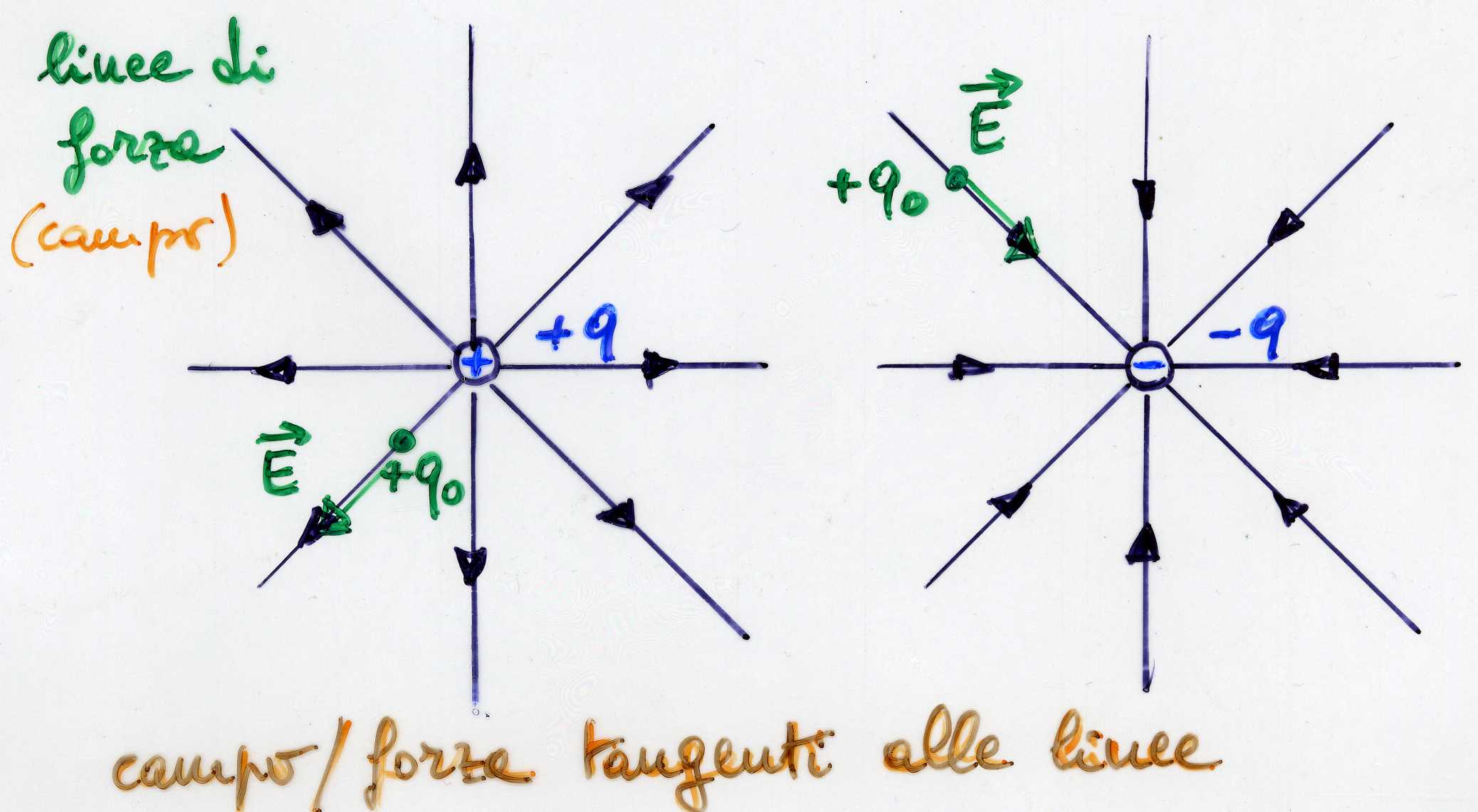 fln apr-mag 14
10
Linee di forza (o di campo)
es. carica puntif. circondata da                                   una sfera di raggio r (A=4πr2)
il n. di linee di E che traversa A                                    è lo stesso  r
flusso di E
	dΦ = EdA   (E, dA sono paralleli)
	Φ = EA = (kq/r2)4πr2 = 4πkq = q/ε0      r
linee di forza
N  AE      densità di linee N/A  E  q
linee simmetriche, carica puntif.
originano da +q, finiscono in –q: non si intersecano mai, esclusi i poli (le cariche o sorgenti)
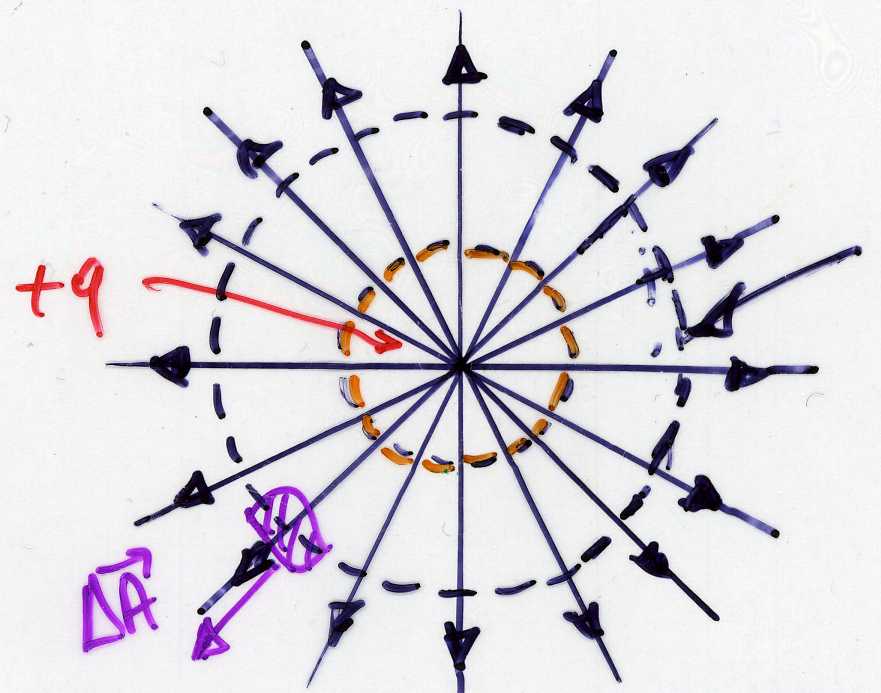 A
fln apr-mag 14
11
Linee di forza (2)
distribuzioni di cariche e linee di campo
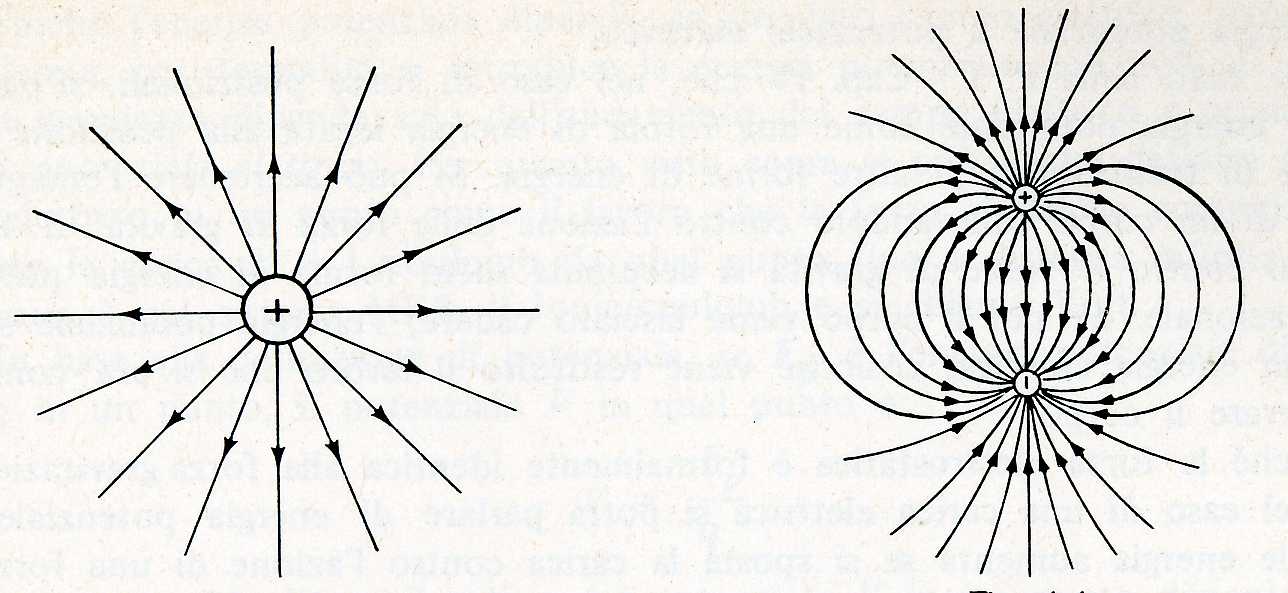 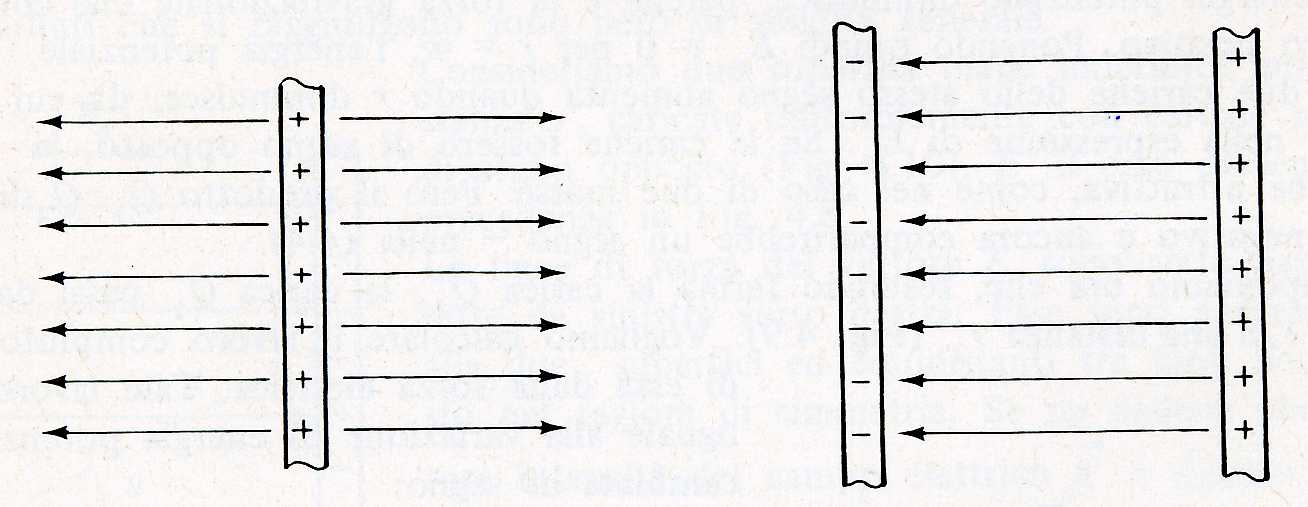 dipolo, +q, -q
+q puntiforme
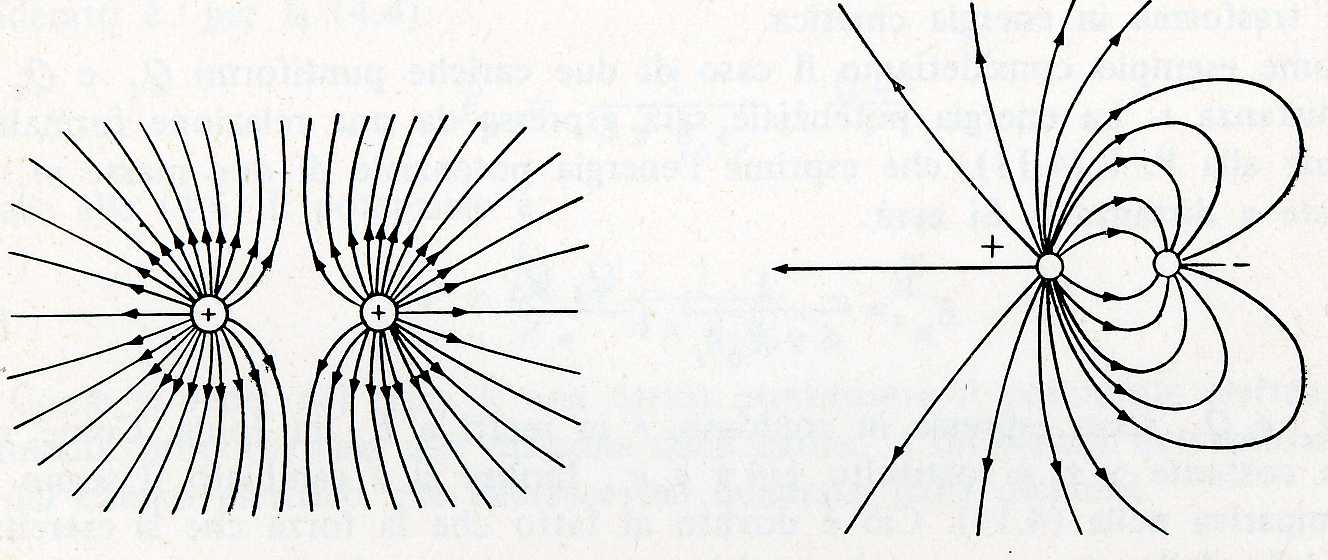 piano carico
uniformemente
visto in sezione
2 piani carichi
uniformemente
+2q, -q
due cariche +q
fln apr-mag 14
12
Linee di forza (3)
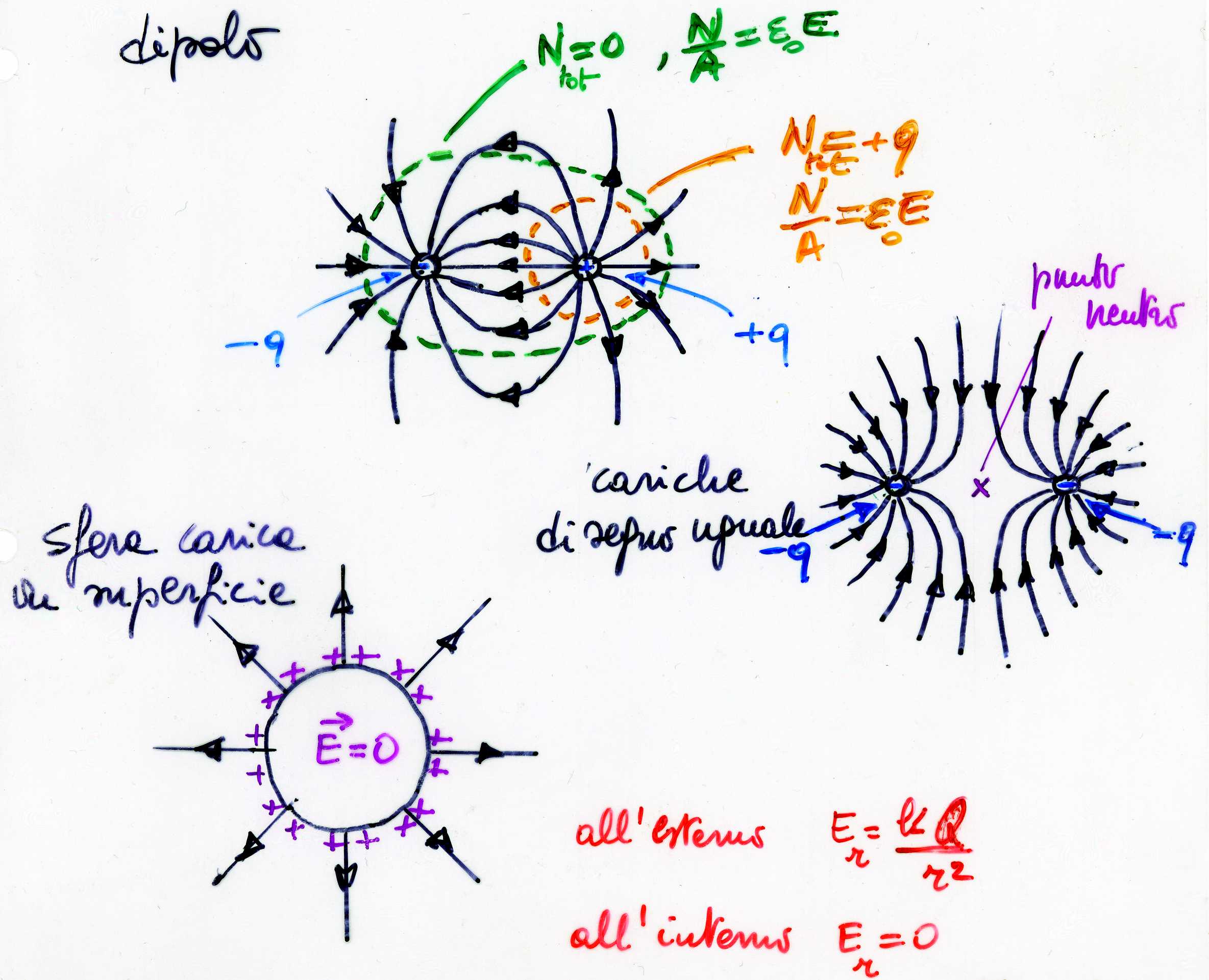 nel caso del dipolo
il flusso cambia a 
seconda della scelta
della superficie chiusa
sfera carica: Q in 
superficie soltanto: 
E nullo all’interno,
altrimenti le linee di 
E si dovrebbero
incrociare fuori 
dalle cariche
fln apr-mag 14
13
Teorema di Gauss
es. carica puntif.: abbiamo già visto 
	Φ(E) = EA = q/ε0    sfera, r  
	la proprietà è vera per  superficie                      chiusa con q al suo interno; si vede che resta vera deformando comunque la superficie
	Φtot(E) = qint/ε0
	tot - sup. chiusa, int – somma algebrica delle q all’interno (teorema di Gauss, una delle 4 leggi fondamentali dell’e.m.)
viceversa, in presenza di simmetria, date le q si può ricavare E
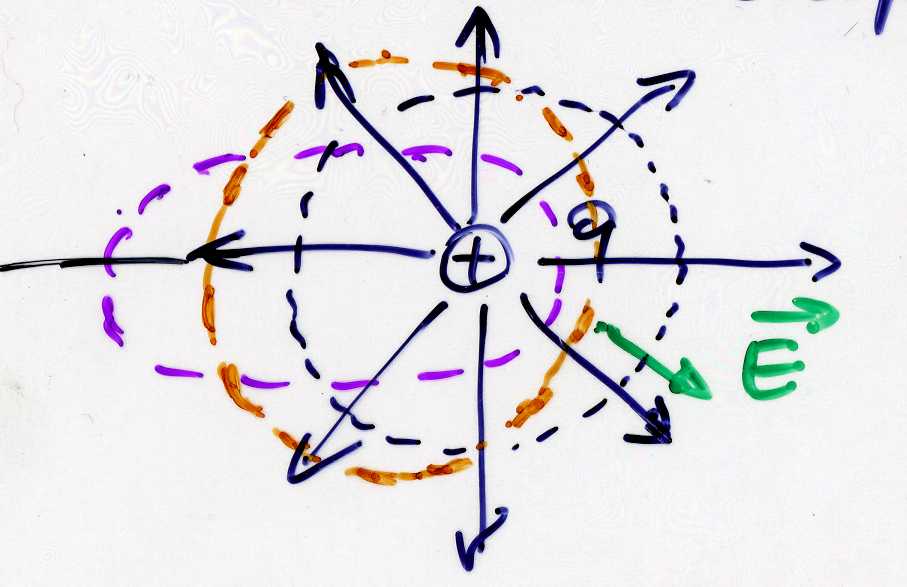 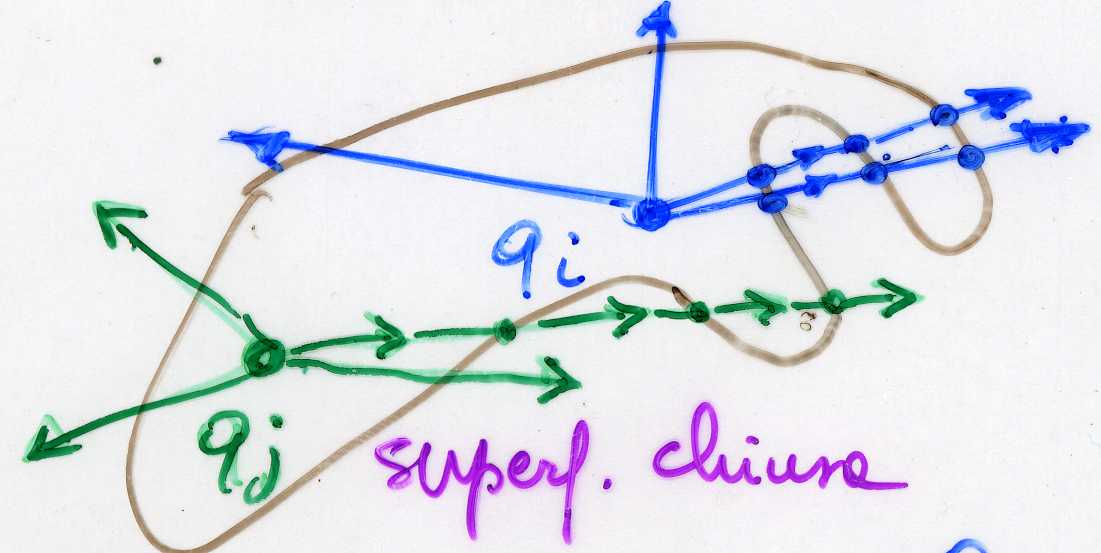 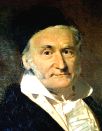 fln apr-mag 14
14
Applicazione: piano uniformemente carico
piano carico (o quadrato di lato L>>d):    σ(C/m2) = q/A densità superficiale di carica
per simmetria: E  piano [e costante (uniforme) su un  piano parallelo]
applico t. di Gauss al parallelepipedo 
	Φtot = EA + 0 + EA = qint/ε0 = σA/ε0 
	→ E = σ/(2ε0)
	che non dipende dalla distanza dal piano (campo uniforme), come deve essere per simmetria
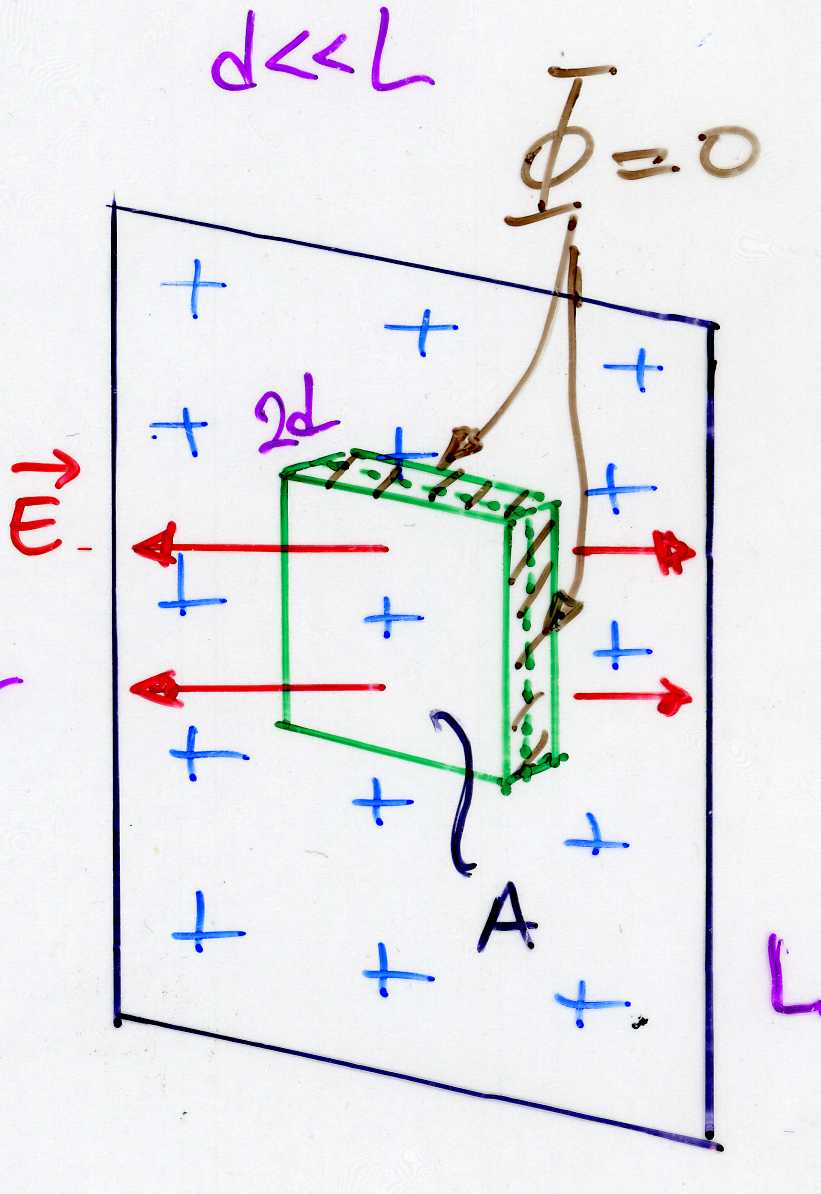 fln apr-mag 14
15
Potenziale elettrostatico
la F è
conservativa,
funzione della 
posizione
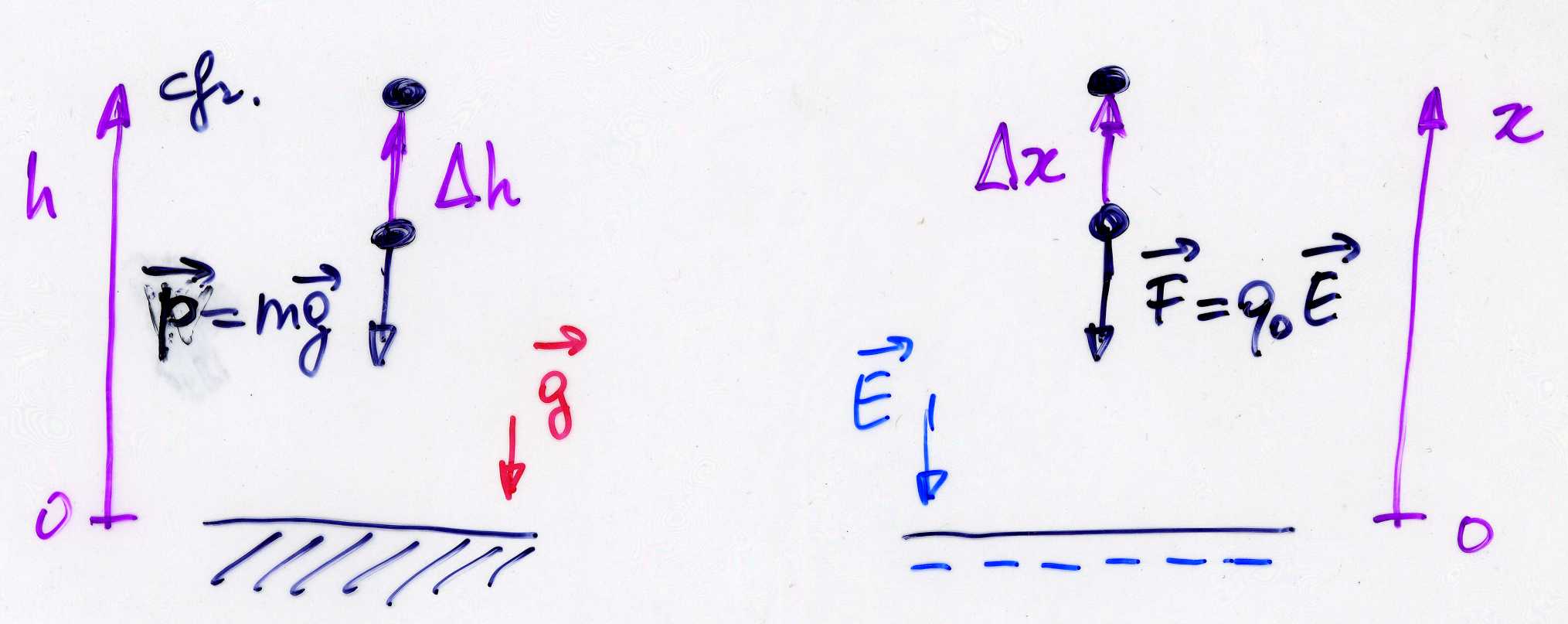 E modulo di E,
Ex componente
x di E
consideriamo una q0 allontanata da un piano –vo
	ΔL = -q0EΔx = q0ExΔx            (cfr ΔL = -mgΔh)  
	ΔW = -ΔL = -q0ExΔx 
	W =  ∫0x(-q0Ex)dx = -q0Exx       (cfr W = mgh  con W(0) = 0)
	ΔV = ΔW/q0 = -ExΔx         differenza di potenziale e.s.
	Ex = -ΔV/Δx            il potenz. cresce in verso opposto ad E
fln apr-mag 14
16
[Speaker Notes: il campo va dal + al -, il potenziale cresce dal – al +]
Potenziale elettrostatico (2)
unità SI:    1 volt(V) = 1 J/1 C             E in V/m                 [1J = 1Nm;  1 N/C = 1 Nm/(1 Cm) = 1 J/(Cm) = 1 V/m]
es. potenziale fra due piani carichi,                       spostando q0 dal – al + 
	L = -q0Ed = -q0ΔV
	ad es. V+ = Ed    con   V– = 0                                                       NB è definito solo ΔV = V+– V– = Ed 
su una q in un campo E:     F = qE                               tende a spostare q>0 (q<0) verso una regione di minore (minore) W ossia di minore (maggiore) V
superfici equipotenziali  ad E                                           es.1     campo uniforme ΔV = -ExΔx
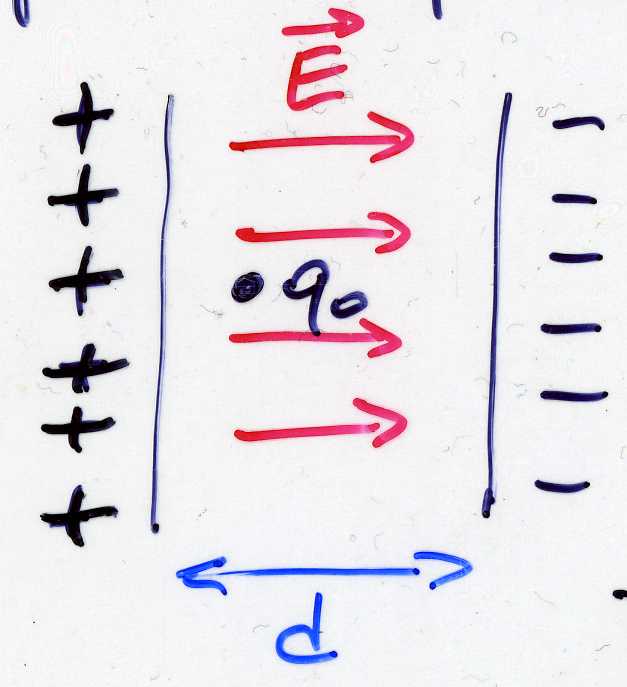 linee
di E
piani equipotenziali
Δx
fln apr-mag 14
17
Potenziale elettrico (3)
es.2      conduttori in equilibrio: equipot. su tutto il volume (E e le sue linee escono  alla superficie)
es.3     potenziale prodotto da una carica puntiforme
	Er = kq/r2       ΔV = -ErΔr = -kqΔr/r2                prendiamo Δr piccolo   ossia r1 ~ r2                                    Δr = r2-r1 << r1,r2                                                      r2 ~ r1r2    media geometrica, approx.
	ΔV = -kq(r2-r1)/(r1r2) = -kq(1/r1-1/r2)
	V2-V1 = kq/r2 – kq/r1      cioè   V(r) = q/(4πε0r)
	V(P) = –L/q0    –lavoro(/q0) necessario per portare  una q0 +va dall’ al punto P
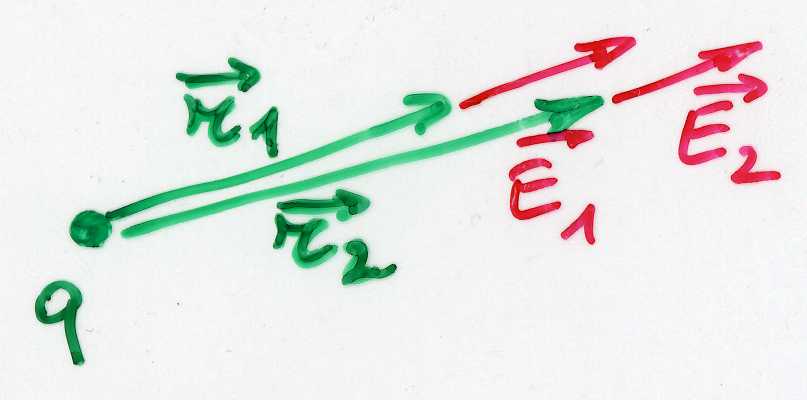 ponendo
V() = 0
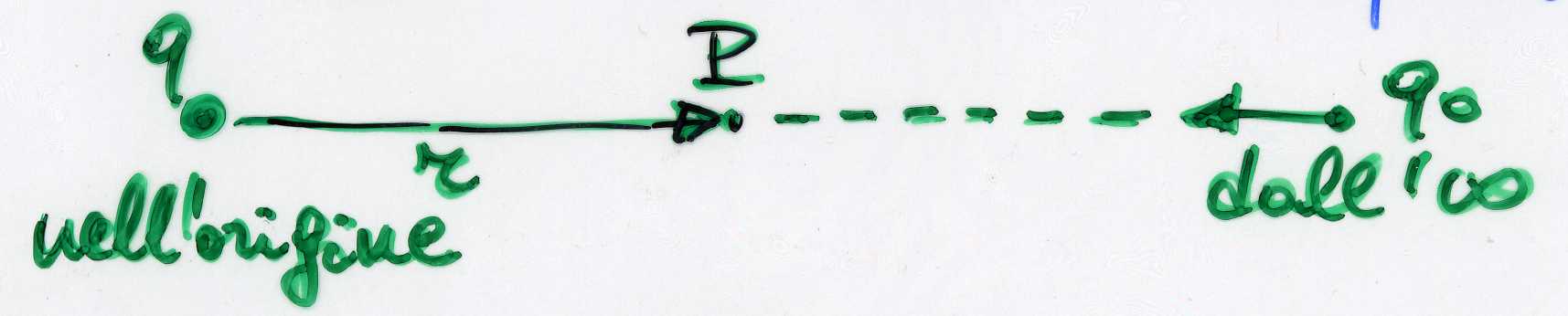 fln apr-mag 14
18
Potenziale elettrico (4)
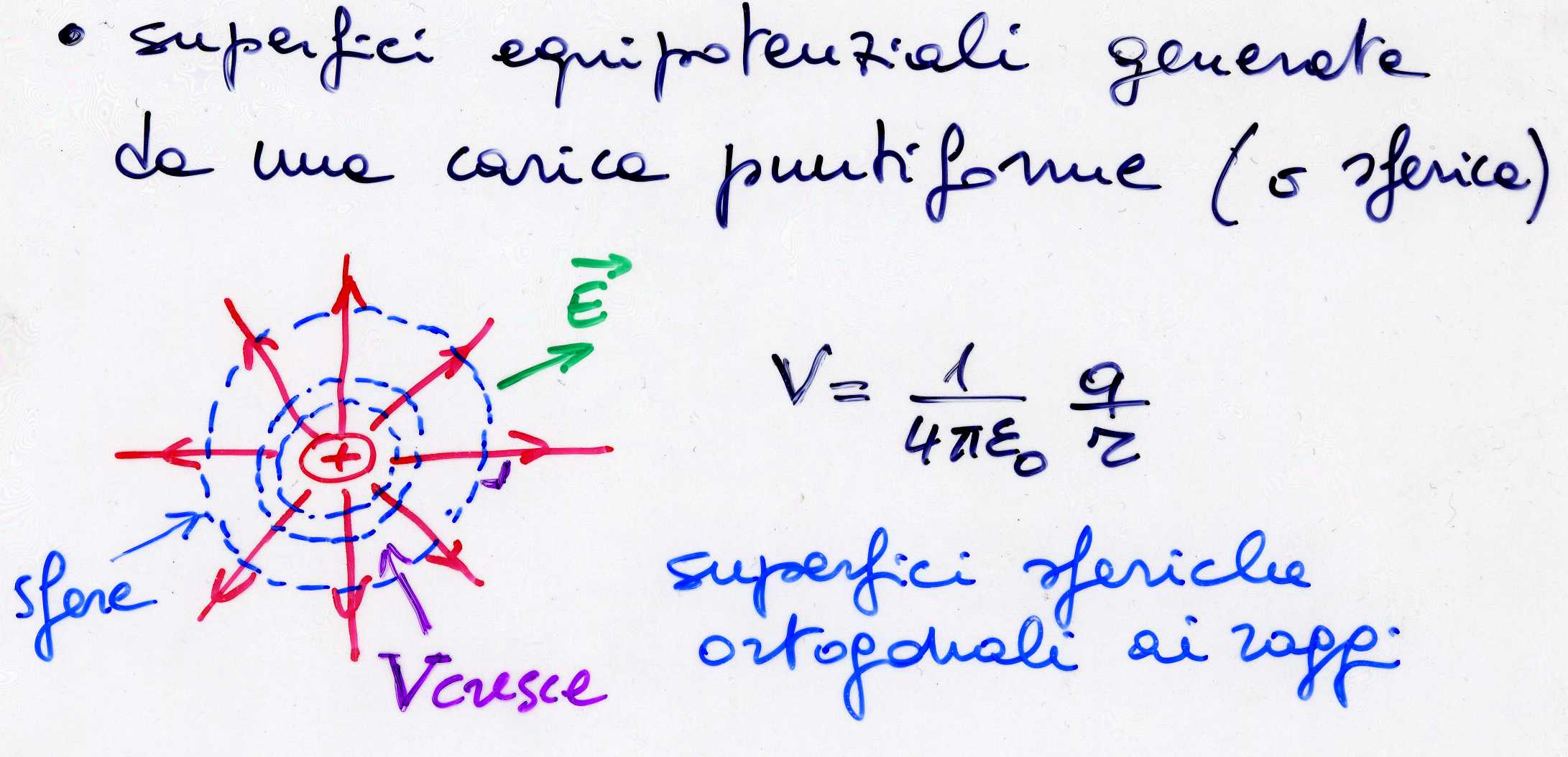 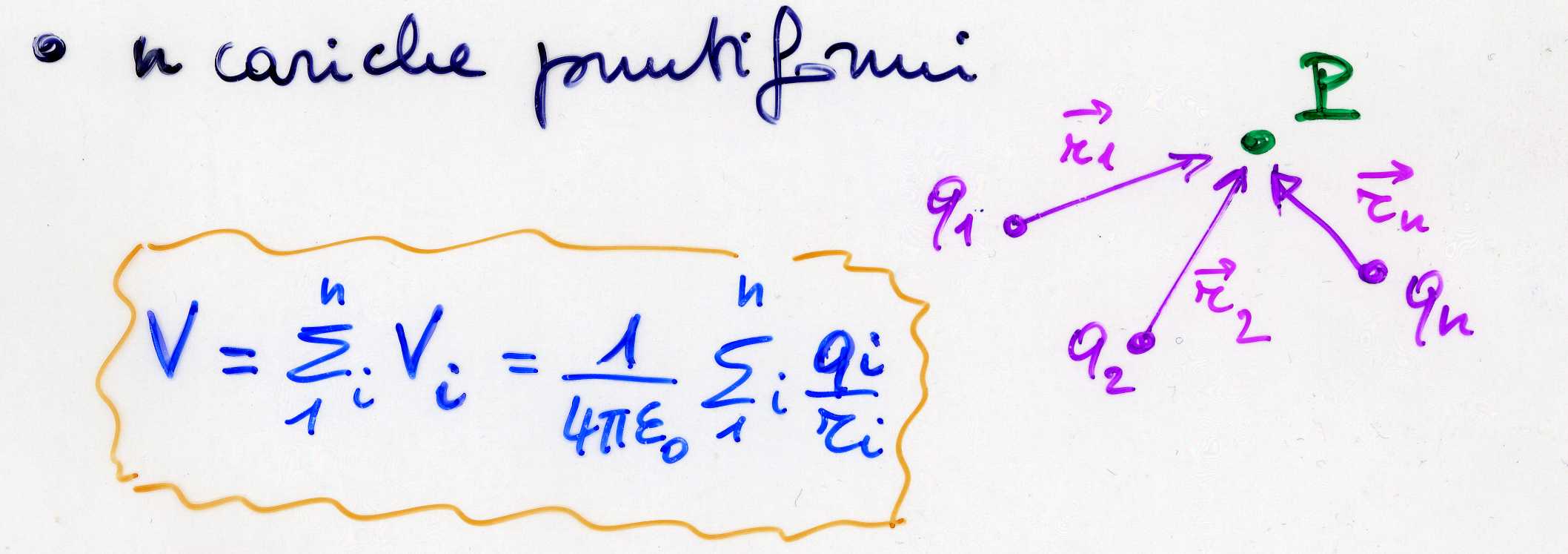 fln apr-mag 14
19
L’elettronvolt
l’elettronvolt (eV) è una unità energia: en. acquistata da un e– sottoposto alla d.d.p. di 1 V
	1 eV = 1.602 10-19 C ∙ 1 V = 1.602 10-19 J
	l’eV è l’energia tipica dei processi atomici (es. l’en. di ionizzazione dell’atomo di H è 13.6 eV)
esercizio:  velocità acquistata da un e–                       in una ddp di 1 V
	F = –eE            m.r.u.a./II principio
	a = F/m = –eE/m
	½mv2 = eΔV    cons. energia, f. conserv.    v2 = 2eΔV/m
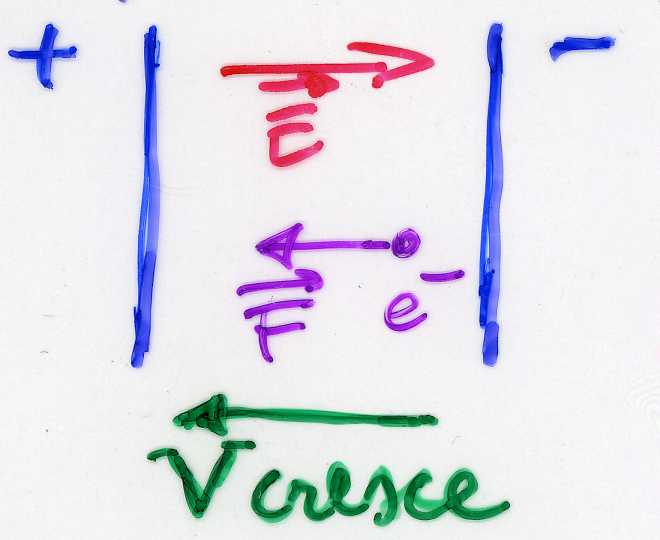 fln apr-mag 14
20
Capacità
conduttore in equilibrio: stesso V (equipotenziale), cariche in superficie, E esterno  superficie
se aumento q, aumenta V – si def. capacità elettrica la carica divisa per il potenziale stesso
	C = q/V            [conduttore sferico:  V = q/(4πε0r),  C = 4πε0r]
	unità SI: farad (F) – molto grande, sottomultipli usati μF, nF, pF
condensatore: due conduttori                               affacciati, carichi di segno                                   opposto, es. facce piane e                                   parallele (V = Ed = σd/ε0)
	C = q/V = σA/(σd/ε0) = ε0A/d
	con σ = q/A dens. sup. di carica
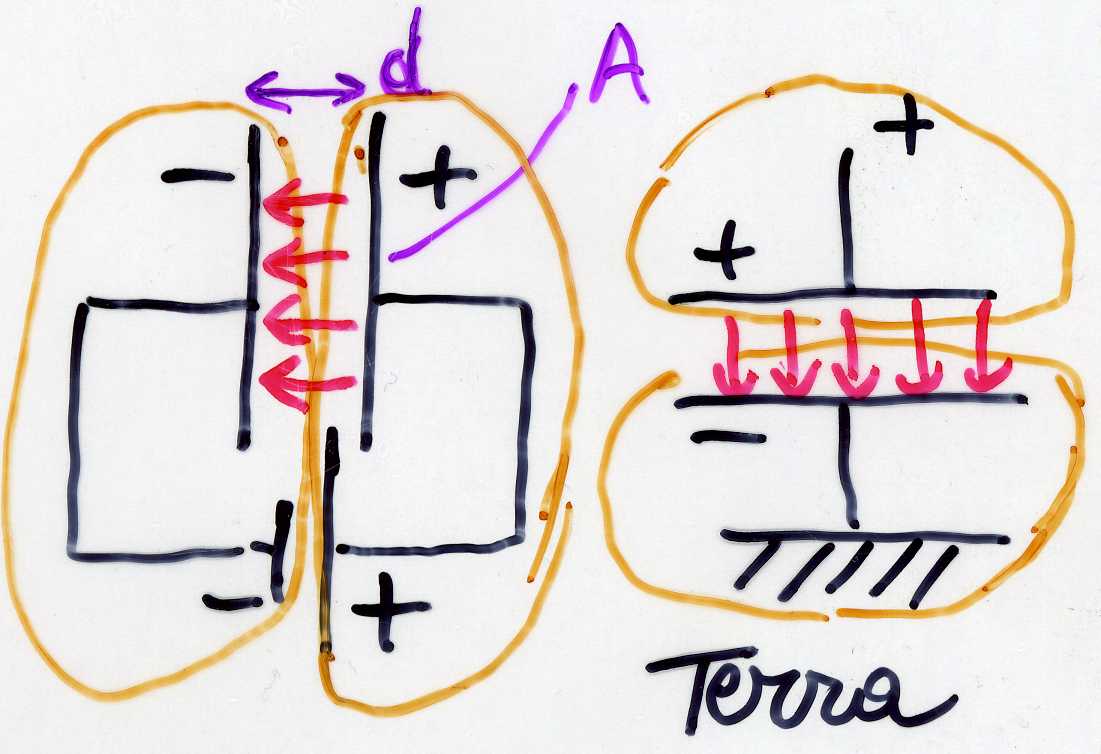 fln apr-mag 14
21
[Speaker Notes: conduttore sferico V = 1/(4πε0) q/r]
Capacità (2)
limite alla carica accumulabile su un conduttore / condensatore: dipende dalla forma dei conduttori, dal mezzo in cui sono immersi;                                          se E cresce troppo           scarica                                 es. aria secca  Emax ~ 3 106 V/m, vetro ~ 25-100 106  V/m, gomma ~ 20-40 106 V/m (rigidità dielettrica)                                                  [sulle punte σ locale è maggiore, E è maggiore e la scarica avviene prima]
inserendo un dielettrico, la capacità del condensatore aumenta (ed aumenta anche la rigidità dielettrica), es. condensatore piano (vedi oltre per la dimostr. che εr>1)
	C = εA/d = εrε0A/d = εrC0                   (εr > 1)
fln apr-mag 14
22
[Speaker Notes: acqua distillata 15, olio minerale 7.5-16, bachelite 10, carta 6, carta paraffinata 40-50, polietilene 50, politetrafluoroetilene 65 106 V/m]
Materiali immersi in E esterno
conduttori / metalli: all’interno                                        il campo E + Ei(indotto) = 0
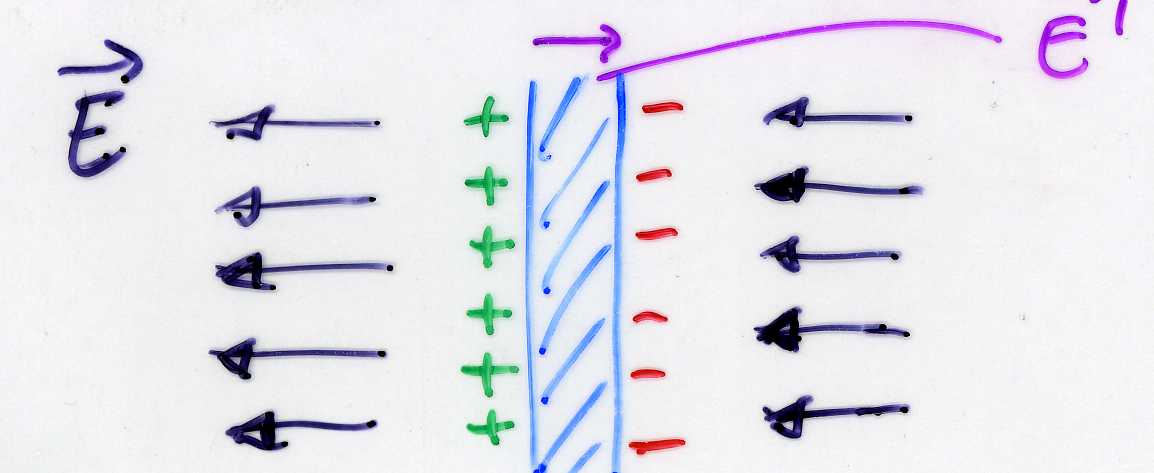 Ei
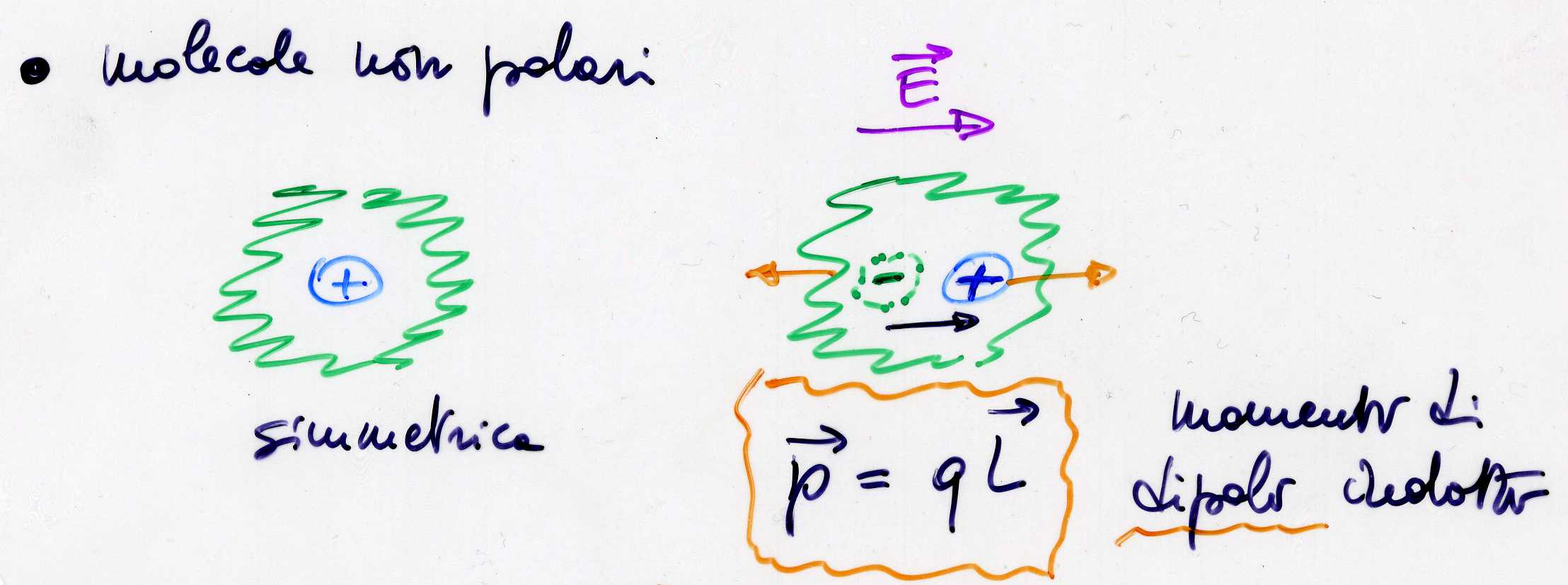 molecole non polari
E = 0
il dipolo indotto produce un campo Ei in verso opposto ad E,
il campo risultante è ridotto rispetto a E
fln apr-mag 14
23
Materiali in E esterno (2)
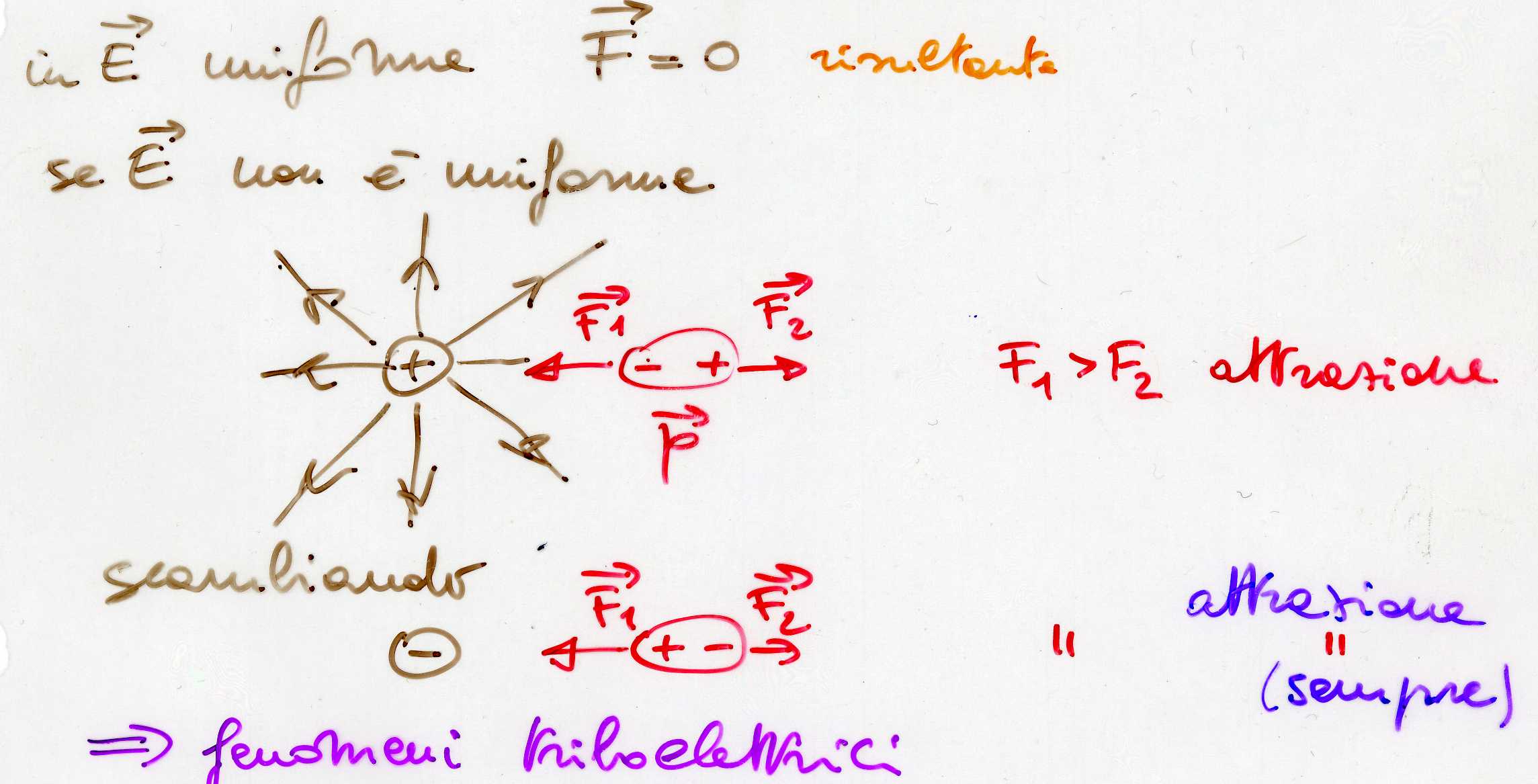 molecole non polari (continua)




molecole polari con dipoli permanenti
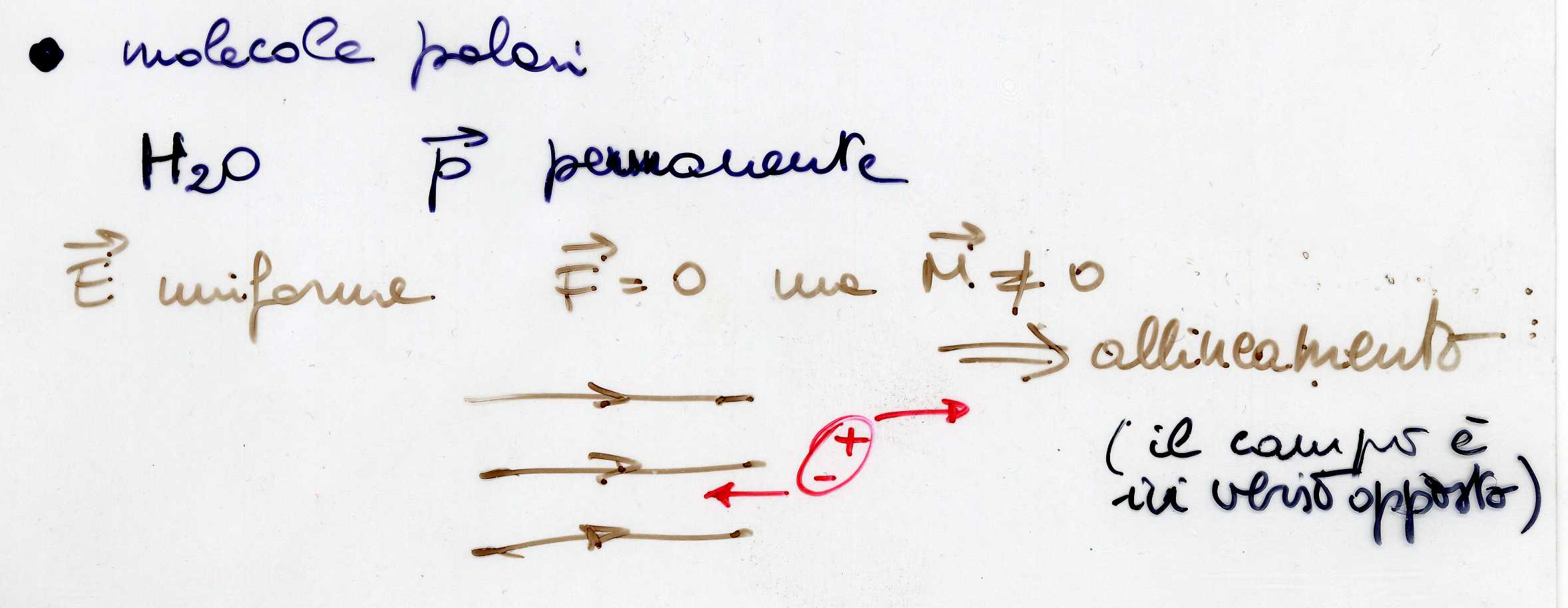 fln apr-mag 14
24
Dielettrici in un campo esterno
dielettrici / isolanti: E’ = E+Ei;     E’ = E–Ei = E/εr < E







	V’ = E’d = Ed/εr = V/εr                       (q = cost)
	C’ = q/V’ = εrq/V = εrC    inserendo un dielettrico C aumenta
i - indotto
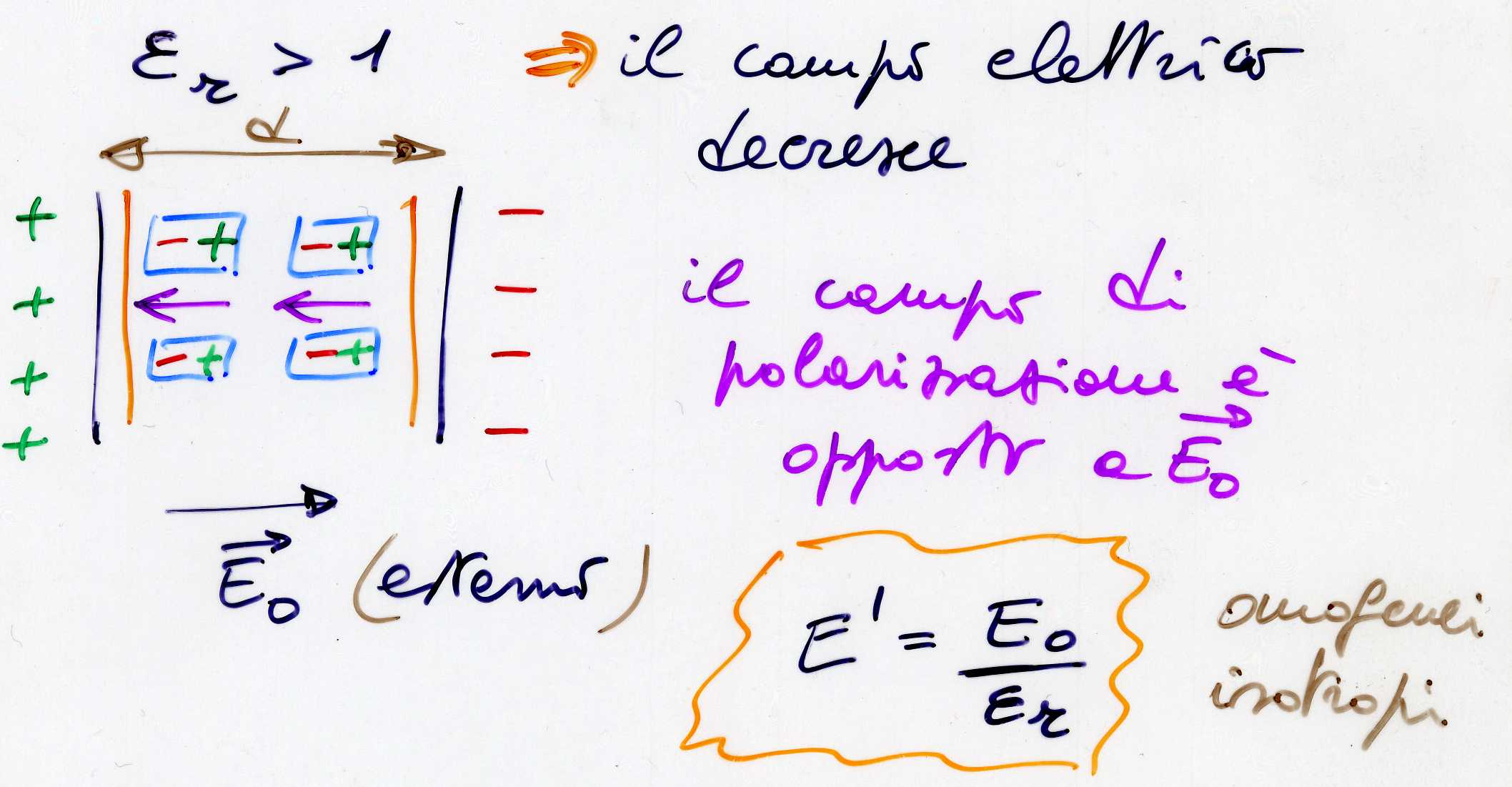 mezzi
fln apr-mag 14
25
La costante dielettrica relativa
il dielettrico aumenta C ed aumenta la rigidità dielettrica (da 10 a 100 volte)                                                es. mica   εr = 7.0   Emax ~ 50–120 106 V/m         kapton     εr ~ 7      Emax ~ 300 106 V/m
altri materiali                                                   polietilene  εr = 2.3; aria   εr = 1.00059  (ε ~ ε0);      H2O  εr = 81
la grande costante dielettrica dell’acqua favorisce la dissociazione dei composti ionici (al suo interno il campo è fortemente ridotto)
eserc.: 10x10x0.01 cm3 in aria                                     C = ε0A/d = 8.85x10-12x10-2/10-4 = 885 pF       Vmax = ?
300 V
fln apr-mag 14
26
[Speaker Notes: Emax = 3 106 V/m per aria secca ; 0.01 cm = 10-4 m => Vmax = 300 V]
Condensatori in parallelo ed in serie
parallelo:  ΔV = Va-Vb è lo stesso 
	q1 = C1ΔV; q2 = C2ΔV; qn = CnΔV
	qtot = q1 + q2 + ... + qn =                                                       = (C1+C2 + ... + Cn)ΔV
		Ceq = C1 + C2 + ... + Cn 
serie: q è la stessa, ossia 
	(Va-Vb)=q/C1;  (Vb-Vc)=q/C2
	Va-Vc = (Va-Vb)+(Vb-Vc) =                                                    = q(1/C1 + 1/C2)  
		1/Ceq = 1/C1 + 1/ C2 
		Ceq = C1C2/(C1+C2)    mcm
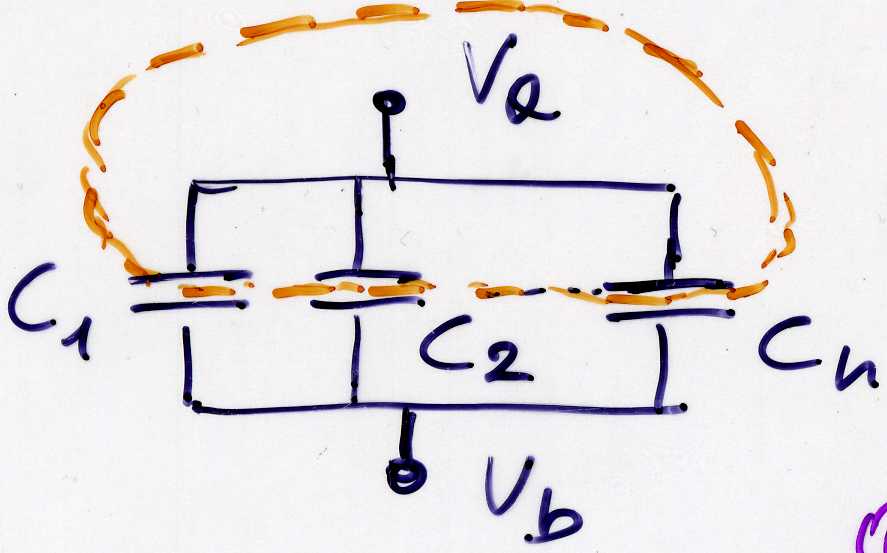 condensatore equivalente
in parallelo
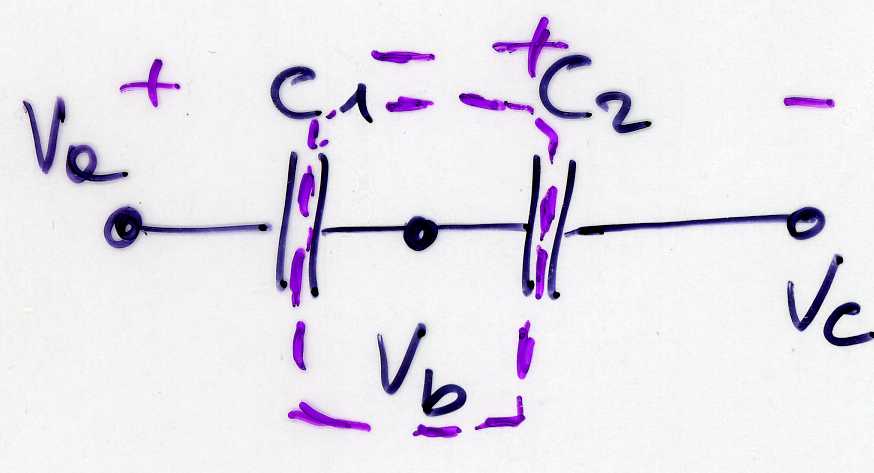 condensatore equivalente
in serie
fln apr-mag 14
27
Carica del condensatore(+)
q, v=q/C durante la carica (Q, V quantità finali, carico)
inizio (tasto aperto) q=0 v=0 (scarico)




lavoro (della pila) per spostare Δq: 
	-ΔL = vΔq =(1/C)qΔq=(1/C)½(q1+q2)(q2-q1)=½(q22-q12)/C
	fra 0 e Q:      L = -Q2/(2C) = -C  
	W = Q2/(2C) = ½CV2   
    V è la d.d.p. ai capi del condensatore
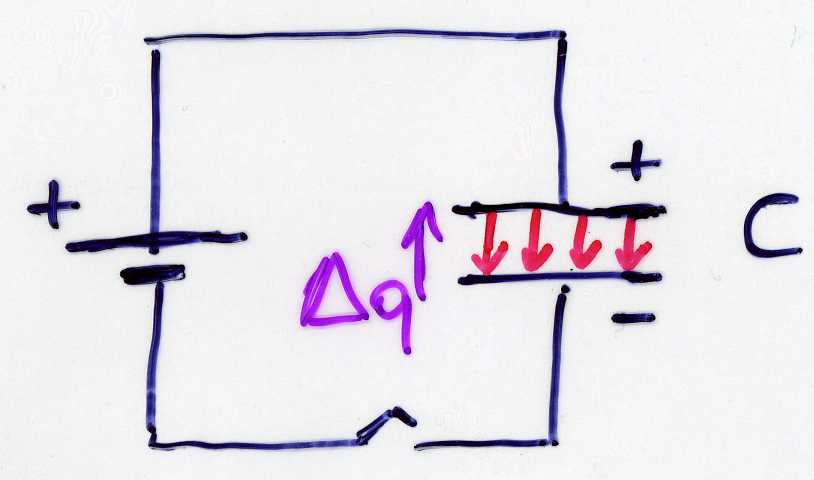 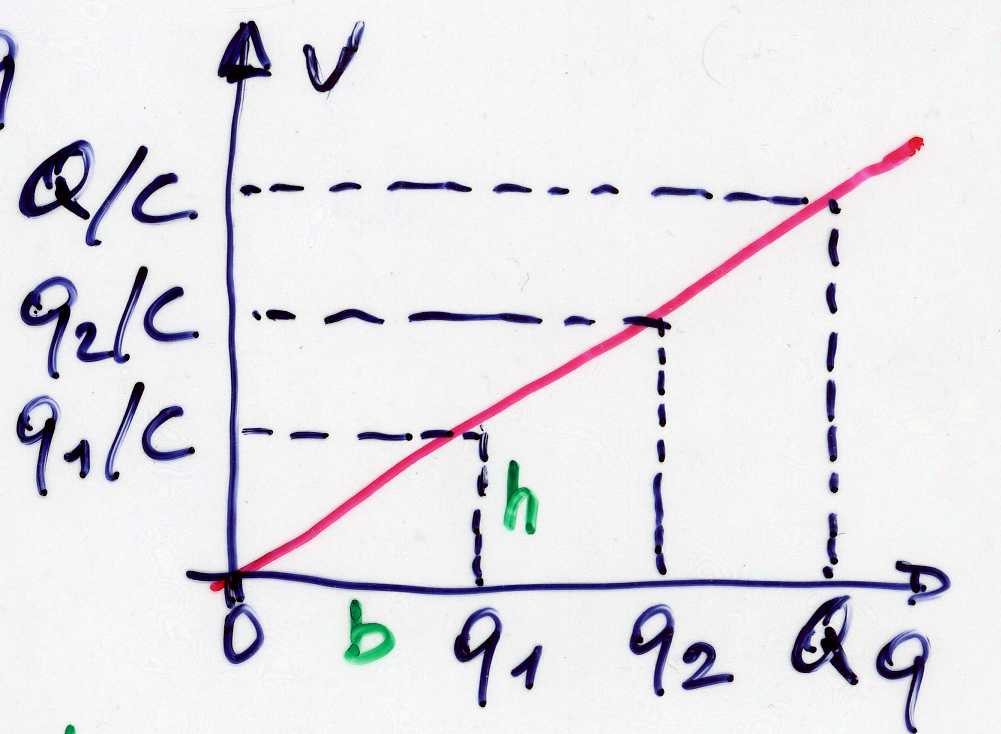 energia
immagazzinata
nella carica
fln apr-mag 14
28
(+) dimostrazione facoltativa
Energia immagazzinata nel campo elettrico
es. condensatore piano nel vuoto
	V = Ed                   C = ε0A/d
	W = ½CV2 = ½(ε0A/d)(E2d2) = ½ε0E2(Ad)
energia per unità di volume (densità di en. potenziale)
	η = W/(Ad) = ½ε0E2 
	(cfr. en. potenziale elastica di una molla spostata di x dalla posizione di equilibrio:   Wmolla = ½kx2   
la formula risulta valida anche per campi E comunque variabili
se c’è un dielettrico,  basta mettere ε = εrε0 al posto di ε0
volume di C
fln apr-mag 14
29
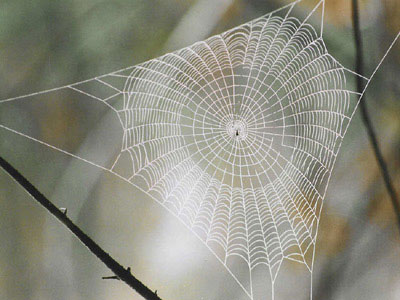 Corrente elettrica
fln apr-mag 14
30
Circuito elettrico
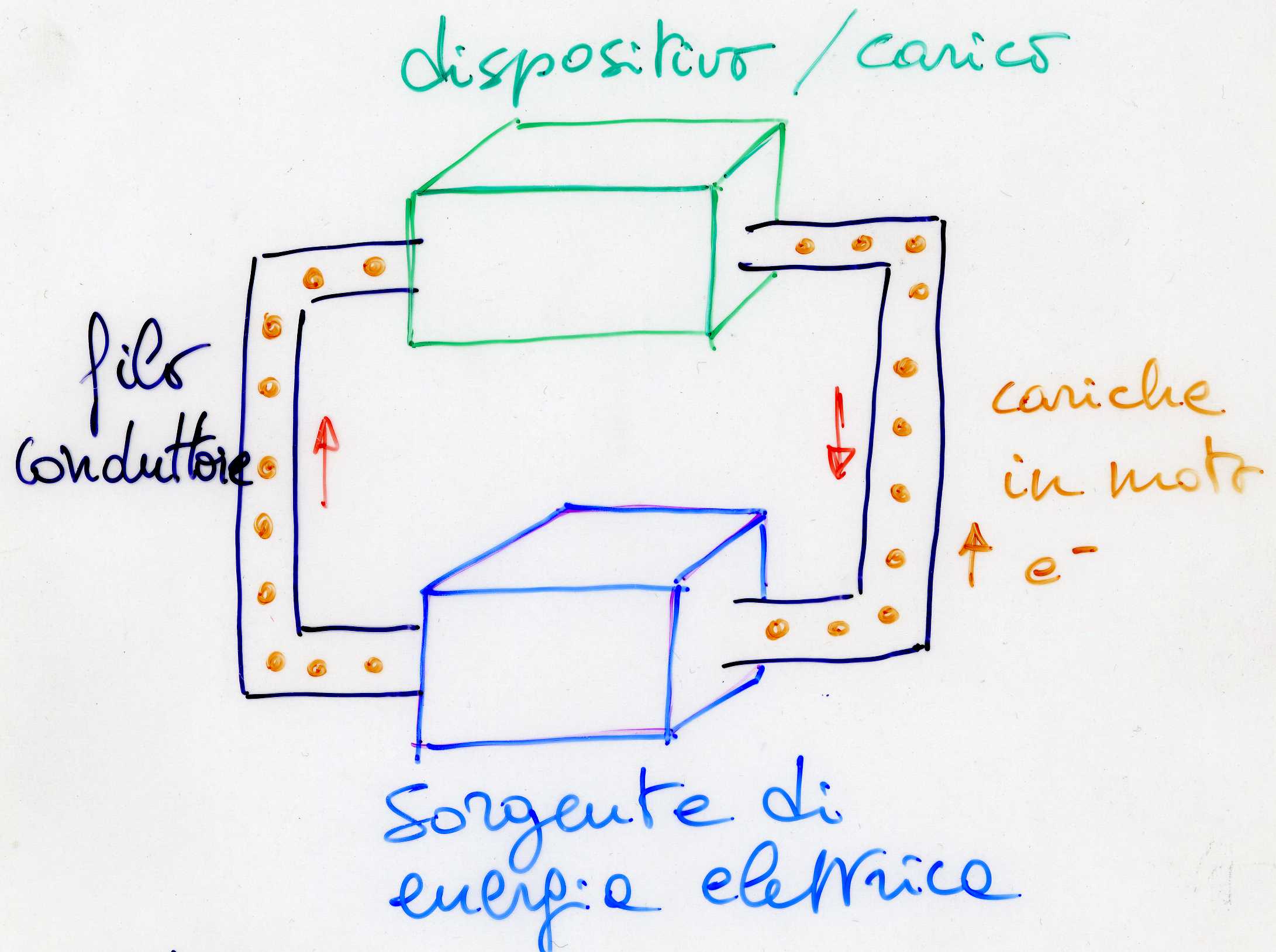 sorgente ad es. pila: en. chimica → en. elettrica 
analogia con un circuito idraulico
(consuma energia)
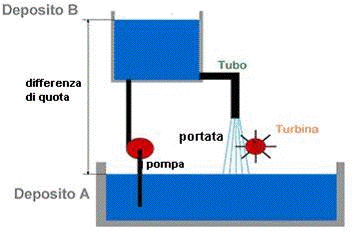 fln apr-mag 14
31
Schema ed elementi di circuito elettrico
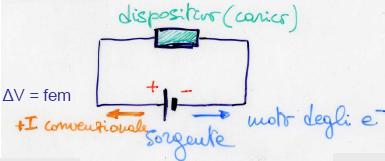 la pila (batteria) fornisce una d.d.p. costante
NB le linee continue sono equipotenziali
ΔV = Ldi/dt
induttanza
resistenza
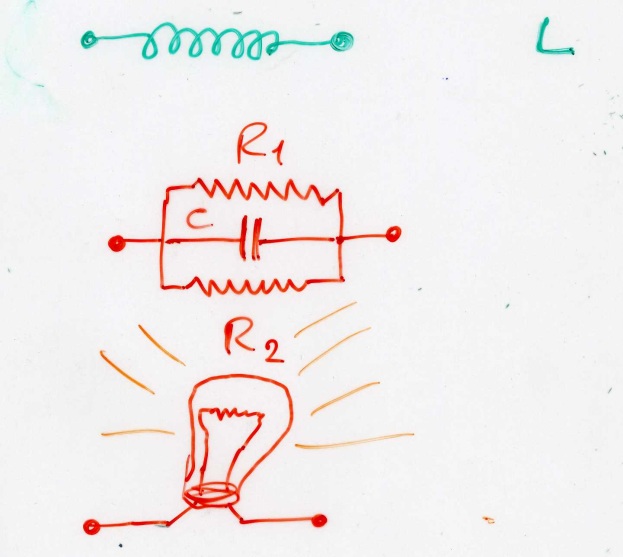 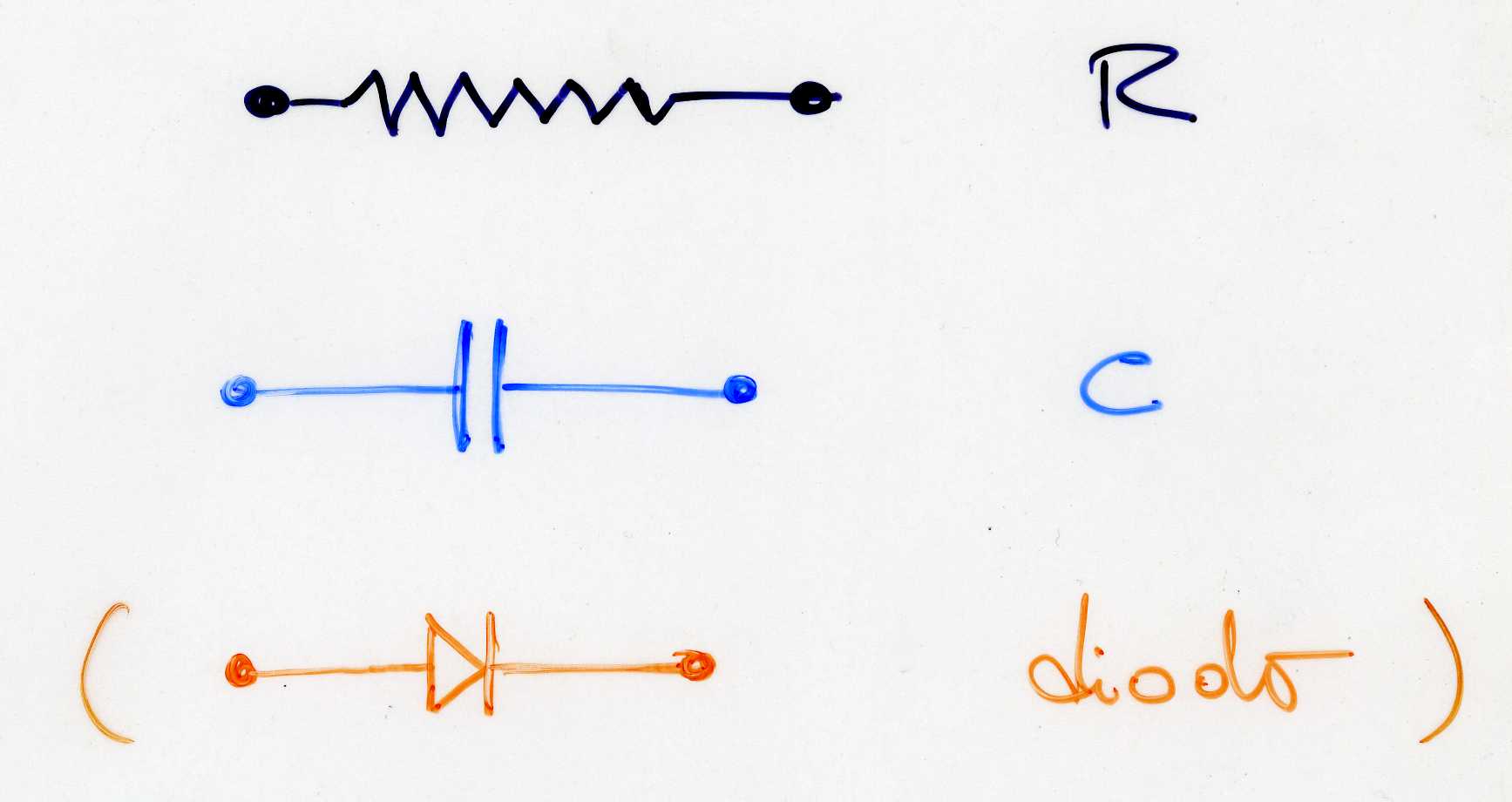 ΔV = Ri

ΔV = q/C
capacità
fln apr-mag 14
32
Corrente elettrica
in generale la corrente elettrica è la carica               per unità di t attraverso una superficie A
	i = Δq/Δt       (al lim per Δt→0, i=dq/dt)
unità SI:   1 ampère(A) = 1 C/s                     sottomultipli:  mA, μA, nA 
convenzione (Bj. Franklin): i è +va nel                  verso in cui si muovono le cariche +ve 
conduttori: in realtà si muovono gli e–
altri casi (semiconduttori, elettrolisi, acceleratori): si possono muovere sia cariche –ve che +ve  
corrente continua (stazionaria): i non varia nel tempo, analoga allo scorrimento stazionario di un fluido
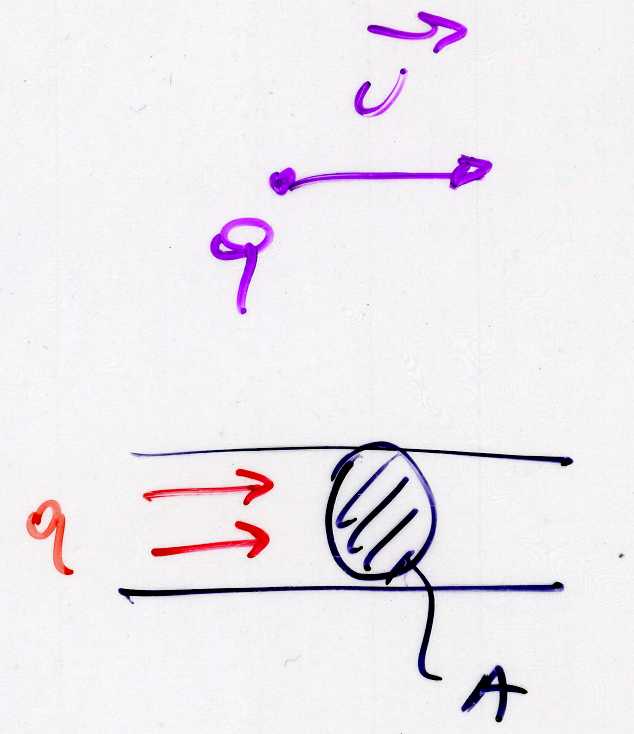 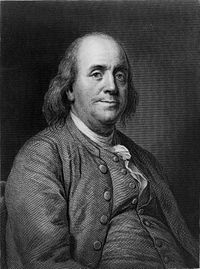 fln apr-mag 14
33
Elettroni nei metalli
nei metalli gli e– più esterni sono in comune al cristallo (e– di conduzione), tipicamente ~1/atomo
modello: gas di e– ‘classico’, vT ~ 1.2 105 m/s (300 K),  λ~100Å, τ~10-13s (+)
se E = 0 (ΔV = 0):                                                          agitazione termica, vd = 0, con vd velocità di deriva
se E ≠ 0:  F = –eE, urti sugli ioni, ‘resistenza viscosa’, cfr. legge di Stokes              vd ≠ 0, molto piccola, ~0.1mm/s (ma un segnale elettrico si propaga con v~c)
se E (o ΔV) cost. nel tempo, anche vd è cost. → i continua (analoga a cariche in moto con vel. cost., analogia col viscosimetro a caduta)
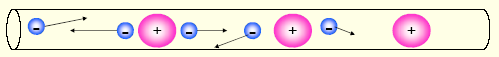 °
fln apr-mag 14
34
(+) λ,τ – cammino, tempo fra due urti col reticolo
Resistenza elettrica
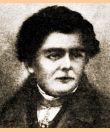 se in generale applico una d.d.p. V agli                 estremi di un pezzo di materiale (metallo                        o meno) si def. resistenza elettrica il                     rapporto fra la d.d.p. e la corrente i che lo attraversa
	R = V/i                      (def. di resistenza)
	con in genere R = R(i)
	unità SI:  1 ohm (Ω) = 1 volt/ampère = 1 V/A
se applico la d.d.p. ad un metallo (conduttore ohmico) a T = cost., la resistenza risulta costante
	R = V/i = cost.          [1) conduttore ohmico, 2) T = cost.] 
	1a legge di Ohm, che vale solo per i buoni conduttori, metalli, se la temperatura non varia
Georg Ohm
ho soppresso
Δ, ma è una ddp
fln apr-mag 14
35
i
Resistenza elettrica (2)
relazione fra campo e d.d.p.: 
	V = Va – Vb = EL
	quindi il campo è la ddp divisa                                    la lunghezza del campione
se sono verificate le                                        condizioni della 1a legge                                             di Ohm, i vs V è una retta                                         per l’origine (cfr. leggi di                                             Poiseuille, Fick, Fourier) 
in un circuito la resistenza R è  indicata                     da una linea seghettata (NB le linee                        continue hanno R = 0)
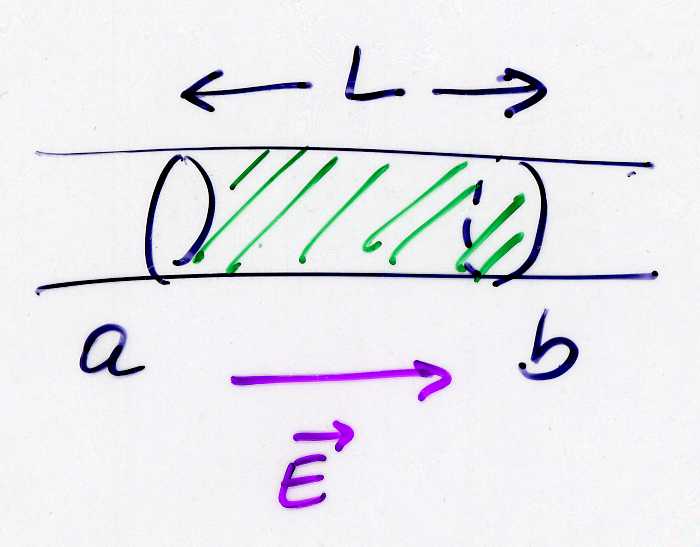 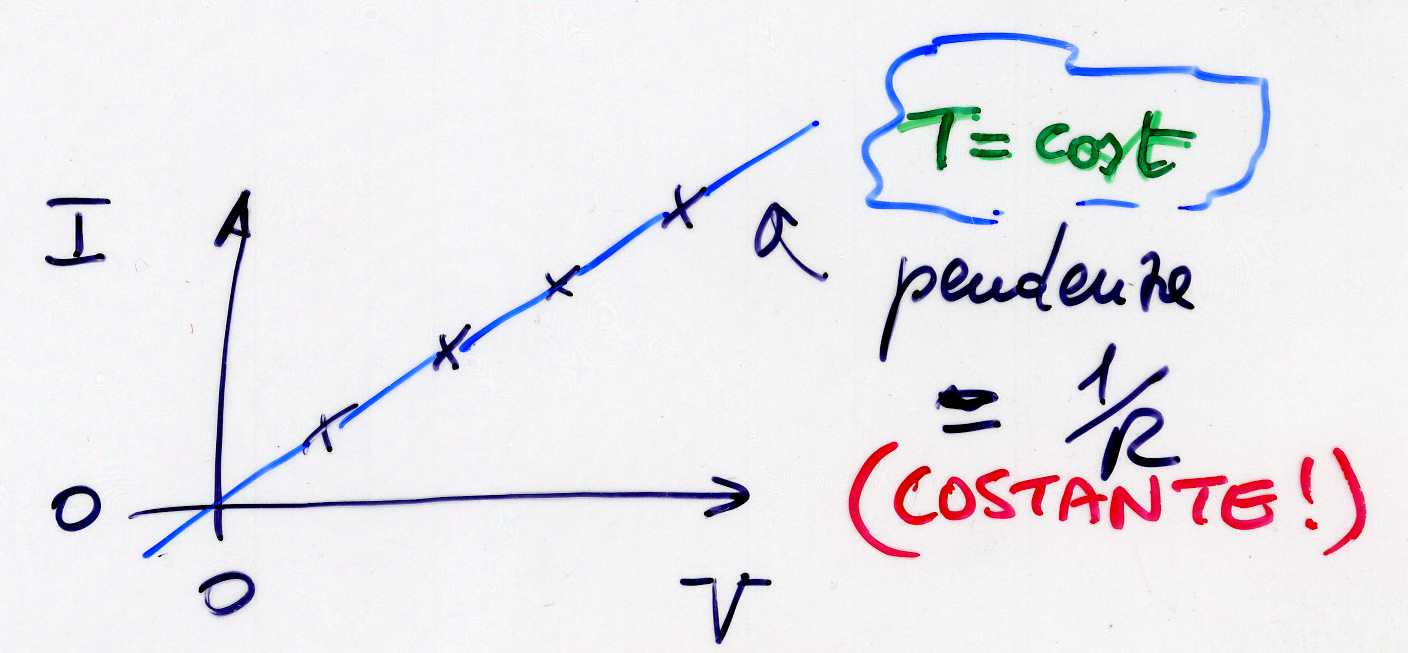 metallo
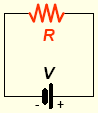 fln apr-mag 14
36
Resistenza elettrica (3)(*)
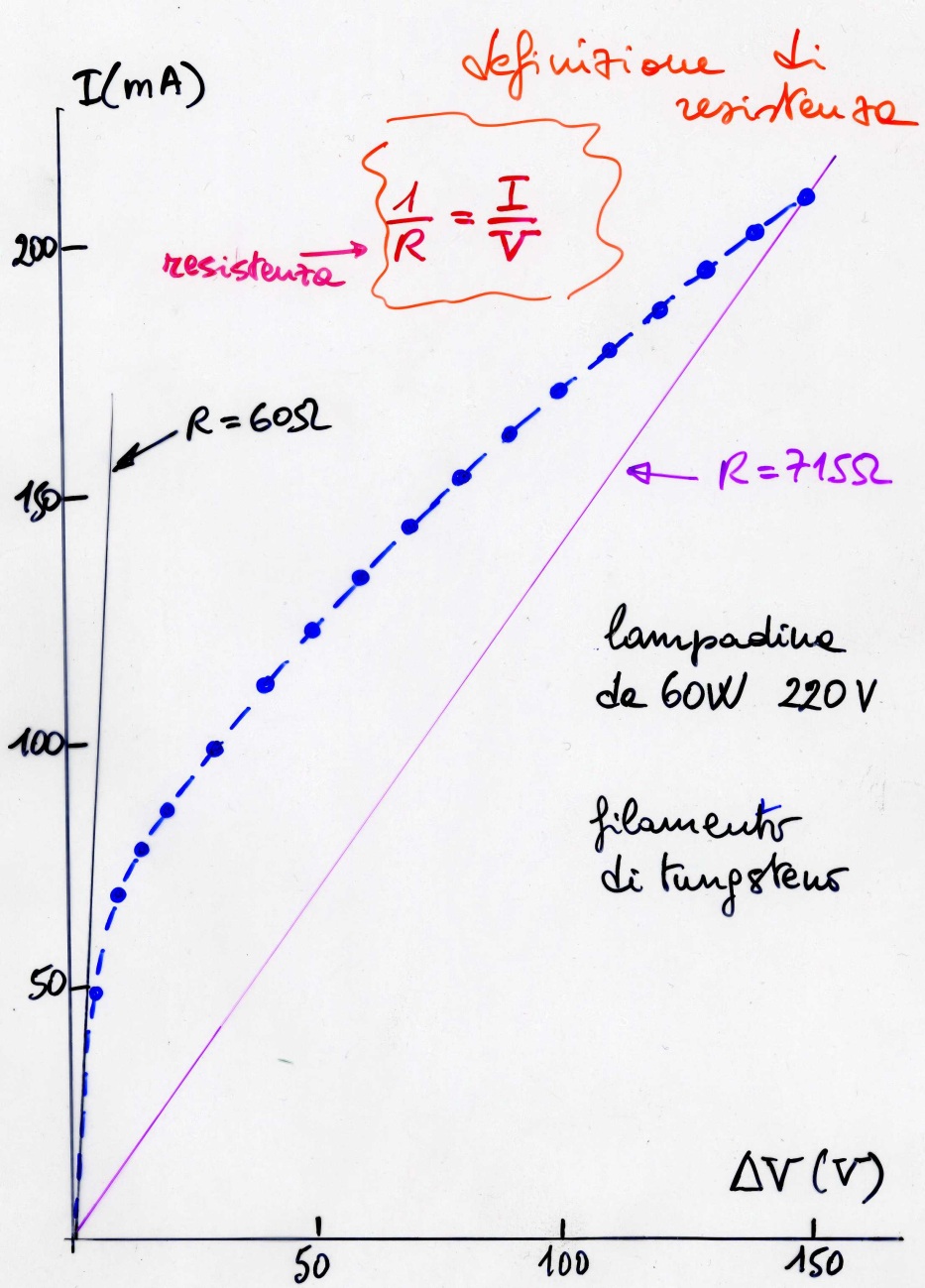 normale lampadina da 60 W (filamento metallico), misuro i vs V e non trovo una retta!    R aumenta ~10 volte se V va da qualche volt a 150 V, perchè?
un indizio: a qualche volt la lampadina non emette luce, mentre a 150 V sì
l’emissione di luce sempre più visibile implica che il filamento si scalda (legge di Wien), la condizione T= cost. non è rispettata
(*) facoltativo
fln apr-mag 14
37
Resistività elettrica
per un campione di materiale di                         lunghezza l e di area trasversa A
	R = ρl/A = l/(σA)              [cfr. legge di Fourier “R”=Δx/(kA)] 
	2a legge di Ohm, dove ρ = ρ(T) in Ω∙m è la resistività e  σ = σ(T) in S(iemens)∙m-1 è la conducibilità elettrica
W:  ρW = 5.5 10-8 Ωm  a 20 °C                   
		αW = 4.5 10-3 K-1   (≈ 1/273 K ! (entro il 20%))
		ρT = ρ20°C[1+α(T-293)]     →    ρ2000°C~ρ20°C10
C:   ρC = 3.5 10-5 Ωm     (grafite 8.0 )
		αC = –5 10-4 K-1           dipende meno/poco da T
resistori discreti: in C a impasto                                     (ad es. Allen-Bradley)
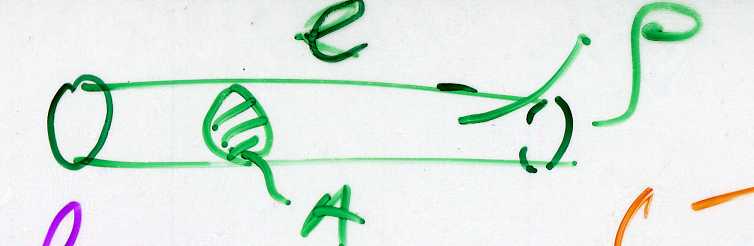 (grafite 0.8 10-5 Ωm)
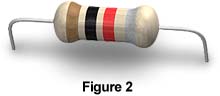 fln apr-mag 14
38
Resistività elettrica dei materiali, 20°C
nei metalli ρ cresce con T↑ ed in presenza di impurezze (aumentano ostacoli al moto degli e–)
nei semicond. e isolanti accade il contrario (la possibilità di variare ρ drogando i semic., eg con As e B, è alla base di tutta l’elettronica)  
cfr conduc. termica
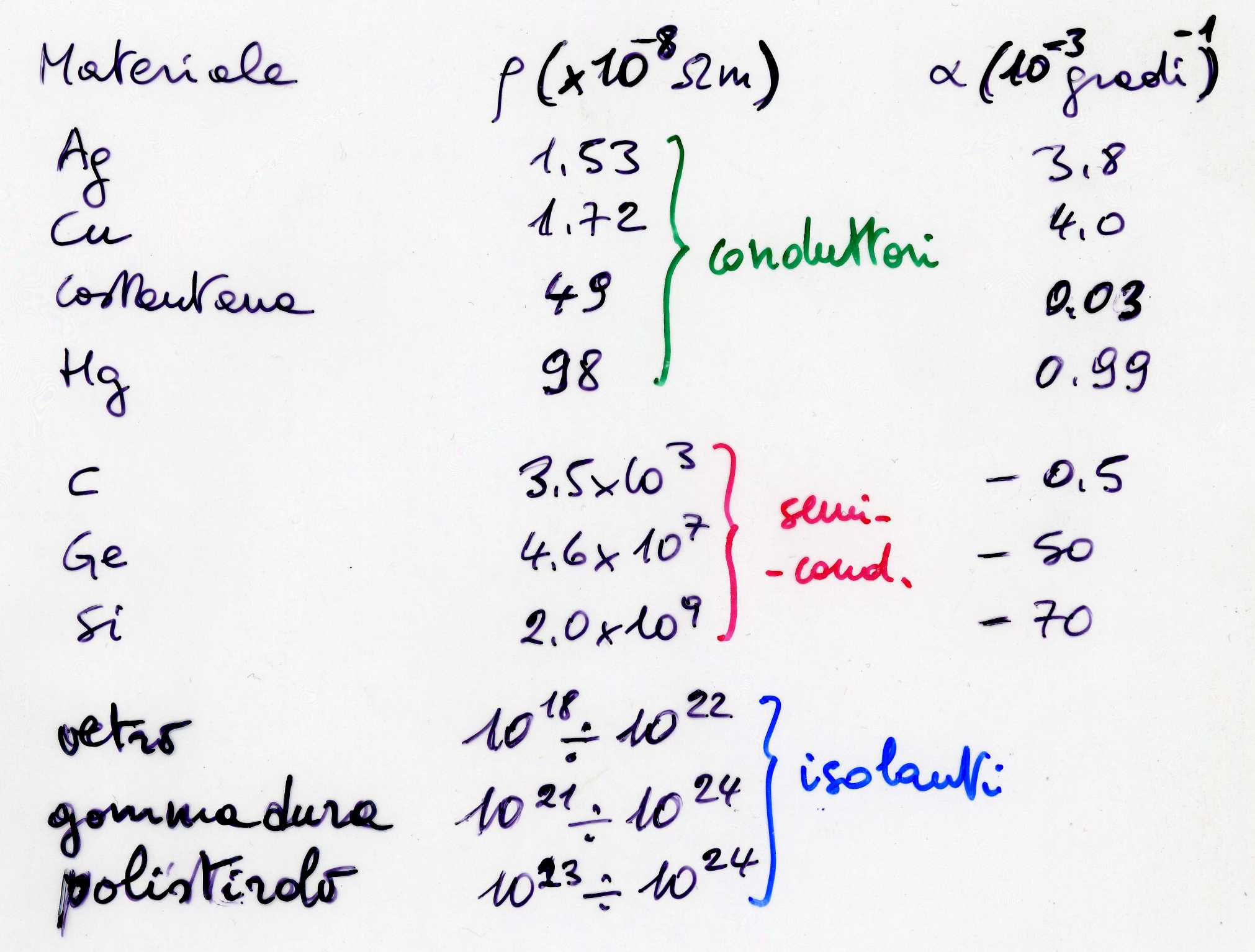 fln apr-mag 14
39
[Speaker Notes: coefficienti di temperatura: 0.0038 Ag, 0.0039 Au, 0.0039 Cu, 0.0039 Al, 0.0037 Zn, 0.0038 Pt, 0.0039 Pb da confrontare con 0.00366 (=1/273.15) 
in realta` diversi metalli tipo W 0.0045, Fe 0.0065, Ni 0.0054 hanno coefficienti di temperatura piu` alti per cui l’analogia col gas perfetto non puo` essere spinta piu` di tanto]
Resistenze in serie ed in parallelo
serie: i = cost       iR1 = Vb-Va       iR2 = Vc-Vb
	ma      iReq = Vc-Va = (Vc-Vb)+(Vb-Va) = i(R1+R2)
	       Req = R1+R2 (+...+Rn)                serie
parallelo:   V = Vb-Va = cost       i1 = V/R1      i2 = V/R2
	ma      V/Req = i = i1+ i2 = V(1/R1+1/R2)
		 1/Req = 1/R1 + 1/R2 = (R2+R1)/(R1R2)     parallelo   
		 Req = R1R2/(R1+R2)                                      “
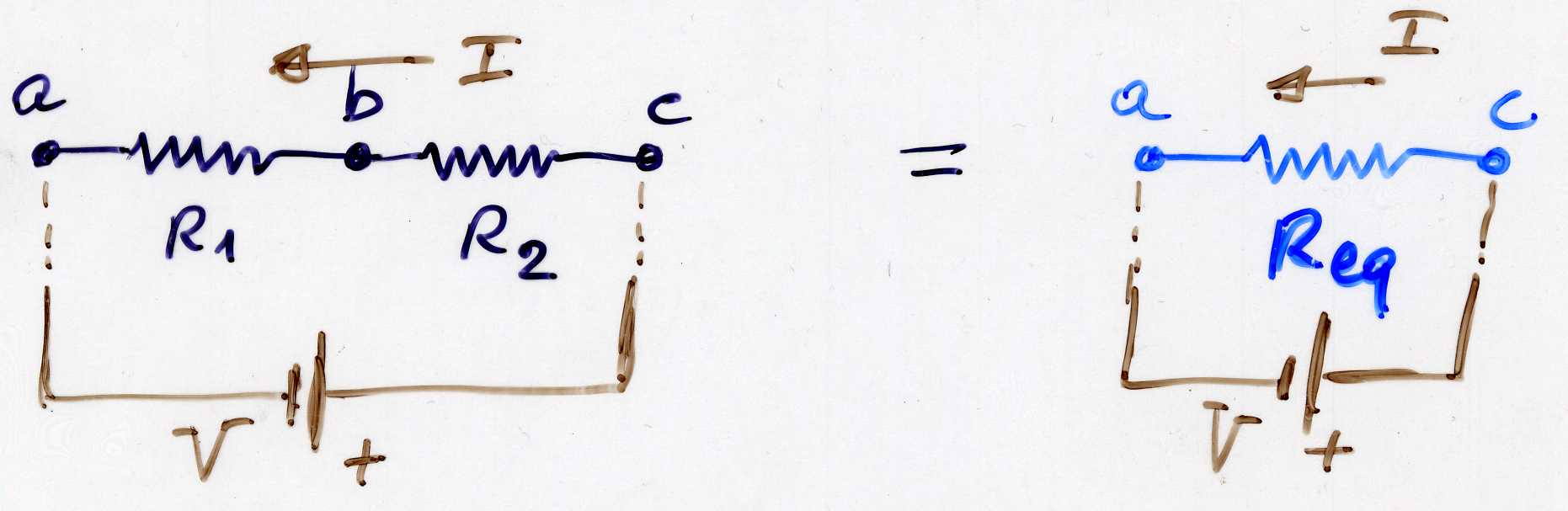 i
i
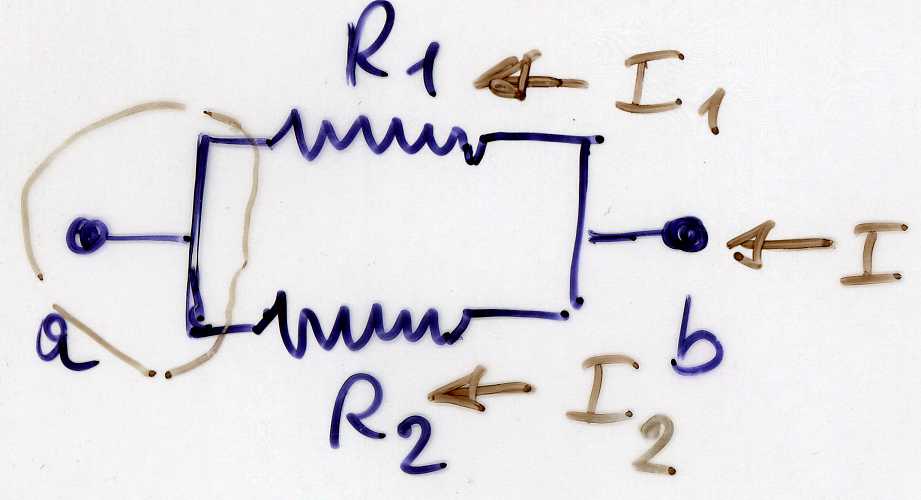 i1
serie
i
i2
parallelo
fln apr-mag 14
40
f.e.m. e resistenza interna del generatore
la forza elettromotrice E è il lavoro per                          unità di carica che fa la pila, batteria                             (o un ∀ altro generatore): si misura a                         morsetti aperti (i = 0, R = ∞)
chiudendo su un carico R
	E = i(r+R)
	i = E/(r+R) < E/R
	V = Va-Vb = iR = ER/(r+R) < E   
	dove r è la resistenza interna del generatore (piccola), in serie col carico: la corrente erogata è < di quella erogabile con r = 0 e la ddp utile < della fem
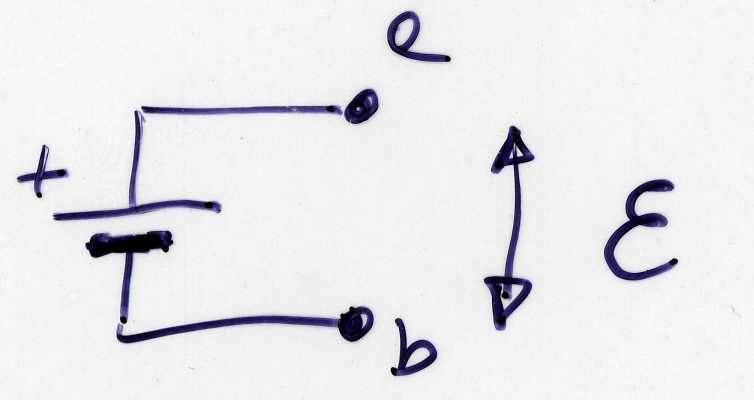 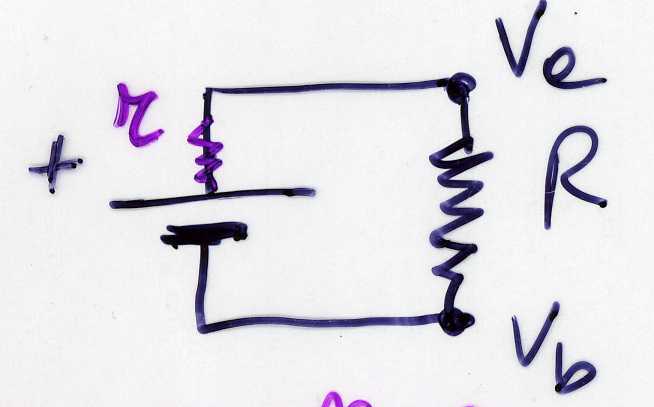 fln apr-mag 14
41
Effetto Joule e lavoro del generatore
per far passare una carica dq attraverso                 una R occorre fornire un lavoro
	dL = (Va-Vb)dq = Vdq = Vidt 
	usando i = dq/dt; questo L scalda la R (effetto termico della corrente); la potenza corrispondente è
	P = dL/dt = Vi           
	(oppure, usando V=Ri,  P = i2R = V2/R) 
il lavoro per unità di t fornito dalla pila per far passare le cariche in r+R è
	P = Ei     mentre la potenza dissipata su R (utile) è solo  P’ = Vi < P
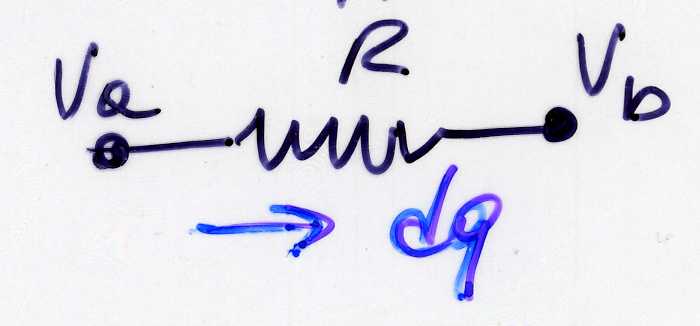 fln apr-mag 14
42
Misure di corrente e ddp
amperometro, misura i e si connette in serie (r interna piccola)
voltmetro, misura V e si connette in parallelo (R’ interna grande)
in ambedue i casi si può usare                                    un multimetro (digitale) che                                   misura A, V (sia in cc che in                                         c. alternata), Ω e C
in casi particolari si usa un                               galvanometro        ossia un                             amperometro molto sensibile                                          (strumento di zero, per                                                   verificare se i ≃ 0)
A
V
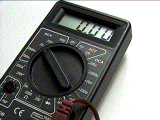 G
fln apr-mag 14
43
Misure di corrente e ddp (2)(*)
ad es. vogliamo misurare una R = V/i  ⇒ due possibili connessioni
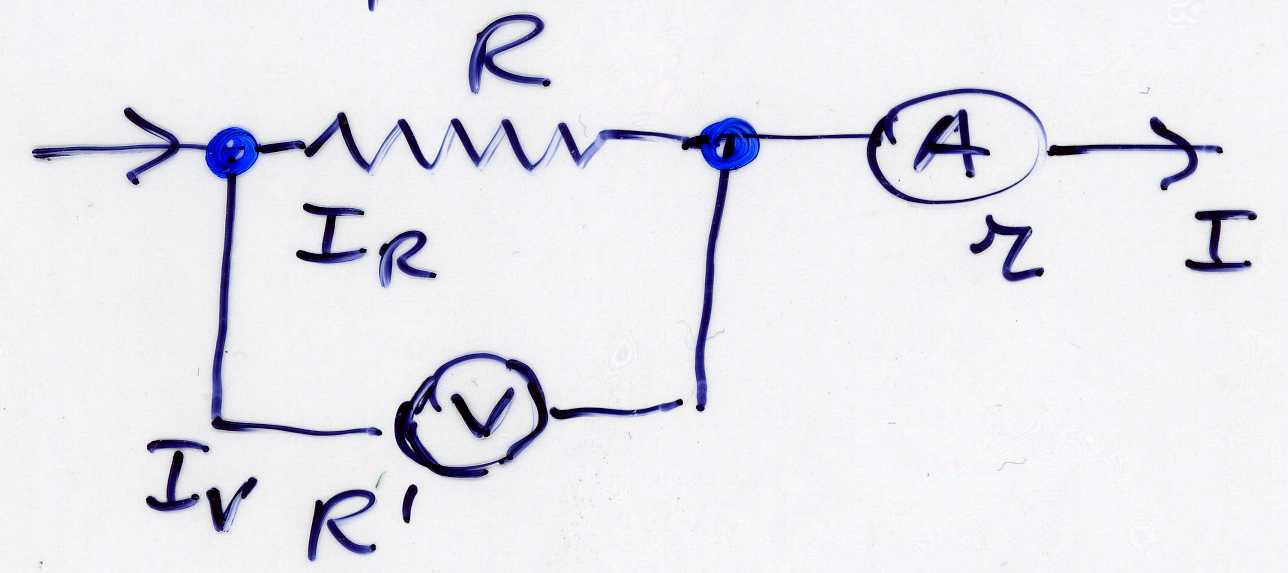 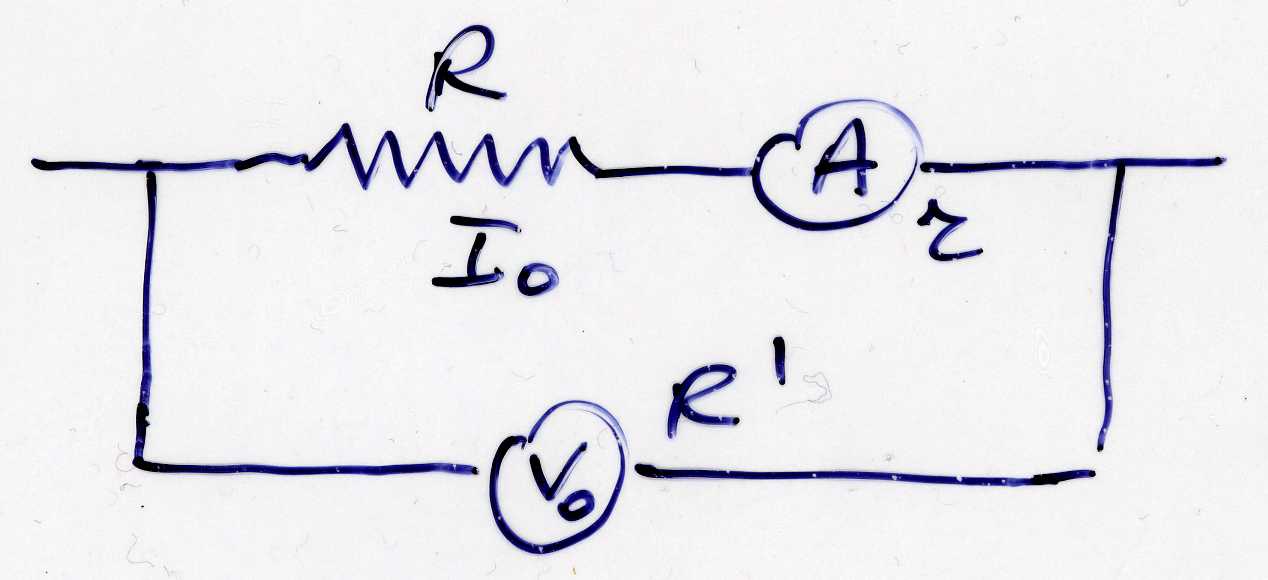 iRR = iVR’   →   iR/iV = R’/R
	iR/i = iR/(iR+iV) → V = iRR =    =RR’i/(R+R’)
	V/i = RR’/(R+R’) = R/(1+R/R’)
	va bene solo se R’ → ∞
b) V0 = i0(R+r) 
     → V0/i0 = R+r 
     va bene solo se r → 0
in realtà R’ ≠ ∞ e r ≠ 0  → metodi speciali: ponte di Wheatstone (R), potenziometro (ddp)
(*) facoltativo
fln apr-mag 14
44
Ponte di Wheatstone (*)
G è un galvanometro usato per misurare una corrente nulla
R2,R3 sono aggiustabili ad es. a filo, X è la resistenza da misurare
ponte in equilibrio: G indica 0, quindi VB = VD ossia  i1R1=i2R2     i1X=i2R3
	da cui X = R3R1/R2
applicazione: termometro a resistenza
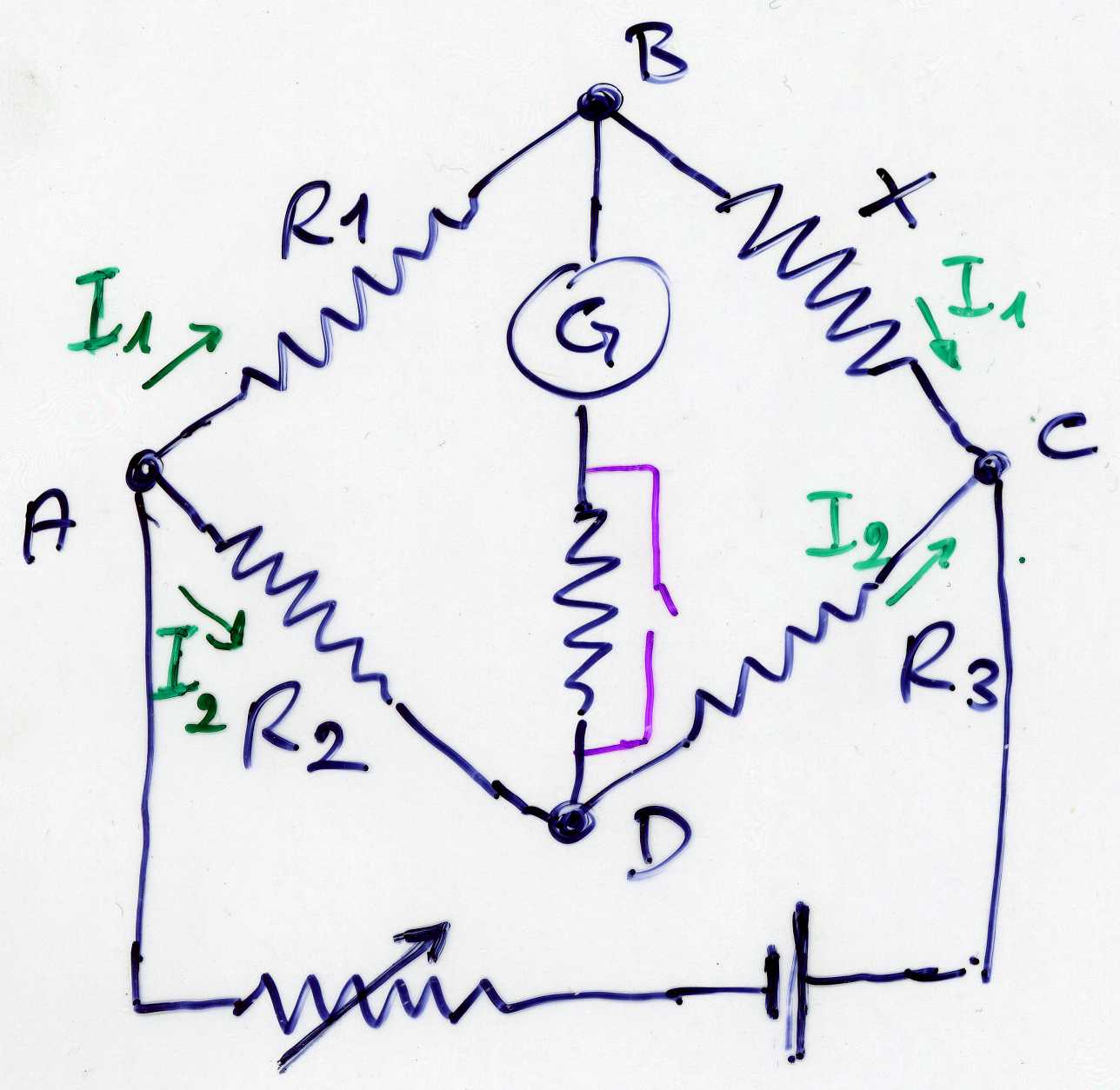 (*) facoltativo
fln apr-mag 14
45
Potenziometro (*)
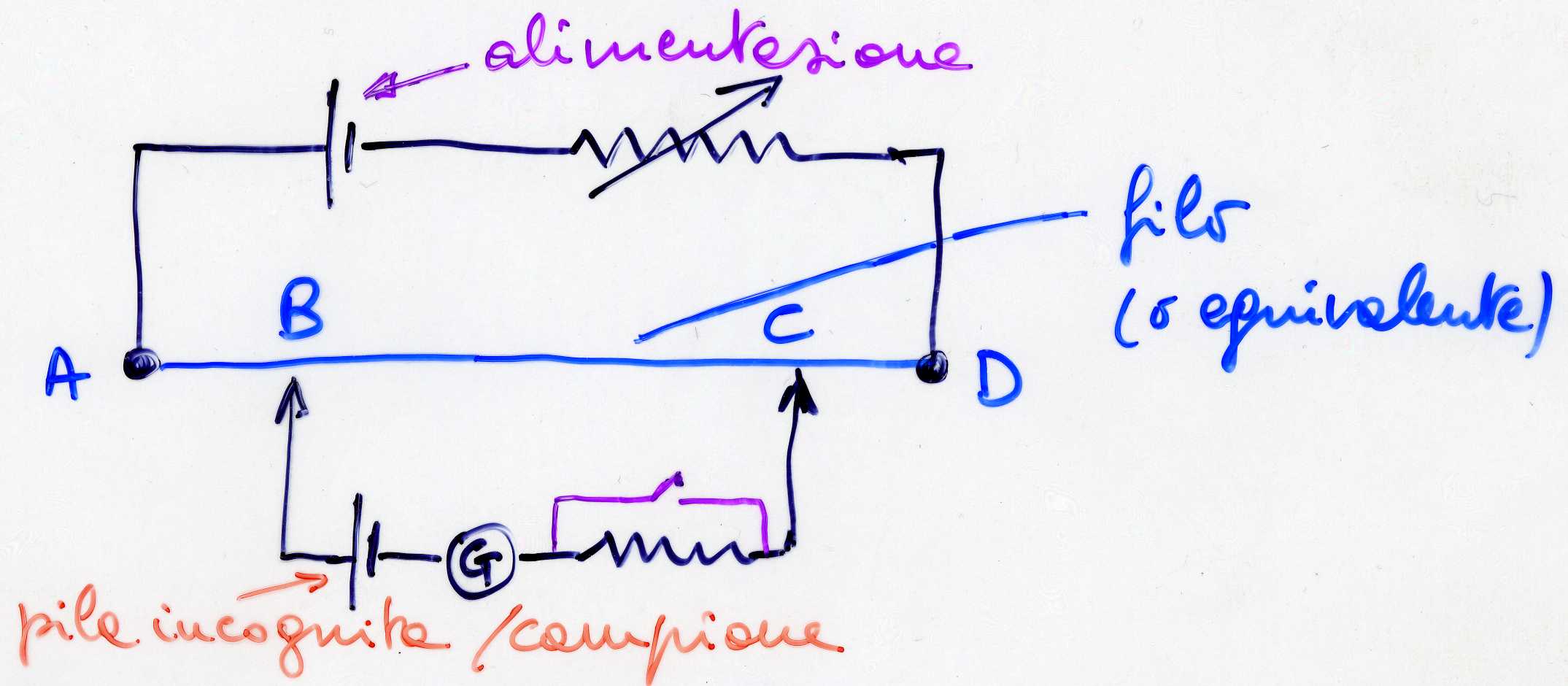 due misure di corrente 0 nel galvanometro G
pila incognita   E = (BC/AD)VAD 
pila campione  E’ = (B’C’/AD)VAD             ad es. Weston 1.0186 V
da cui   E = (BC/B’C’)E’ 
	(con corrente 0 non si perturba il circuito)
(*) facoltativo
fln apr-mag 14
46
Superconduttività (cenno) (*)
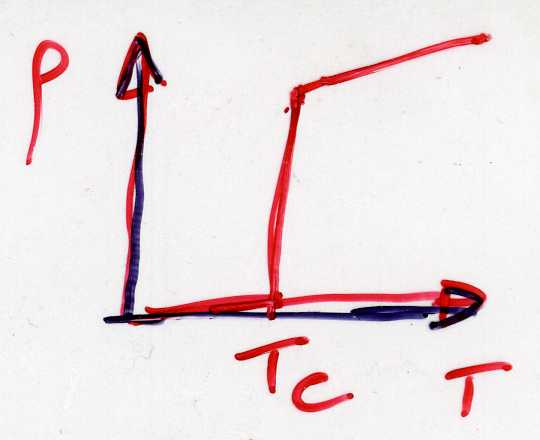 metalli: se T ↘, ρ↘ (l’agitazione termica, la         “viscosità” decrescono)
se T<Tcritica ⇒ fenomeno nuovo (ρ ~ 0)
scoperta: Kamerlingh Omnes (1911, PN 1913);        prime applicazioni solo 50 anni dopo (1960)
Tc ad es.: Hg 4.2 K; Nb 9.2 K, lega Nb3Ge 23 K;      alcune ceramiche > 125 K (“alta temperatura”, in                 effetti -150 °C ma > TLN2 , Berdnorz e Müller, 1986, PN)
spiegazione (quanto meccanica): coppie di e– (coppie di Cooper)
applicazioni: ρ=0, R=0, grandi i (→ campi magnetici) senza dissipazione, risparmio di potenza (non c’è effetto Joule, ma occorre fare lavoro per raffreddare)
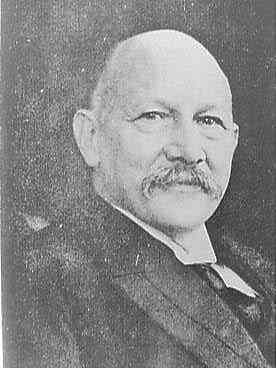 (*) facoltativo
fln apr-mag 14
47
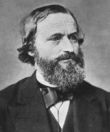 Leggi di Kirchhoff(*)
in un ∀ circuito elettrico
1a legge, maglie: ΣjVj = 0  somma su tutte le fem        (+ve) e cadute di tensione (-ve) nel verso di circolazione      della corrente (di maglia) – giustificazione: quando            faccio un giro completo ritorno allo stesso potenziale
2a legge, nodi: Σjij = 0    somma algebrica su tutte le i entranti nel nodo (+ve) ed uscenti (-ve) – conservazione della corrente
note le R e le E → tante equaz. quante sono le i incognite (nmaglie, nnodi-1) 
nelle leggi di Kirchhoff possono essere incluse altre ddp,
	q/C per il condensatore [e Ldi/dt per l’induttanza (v. oltre)]
(*) facoltativo
fln apr-mag 14
48
Leggi di Kirchhoff, esempi(*)
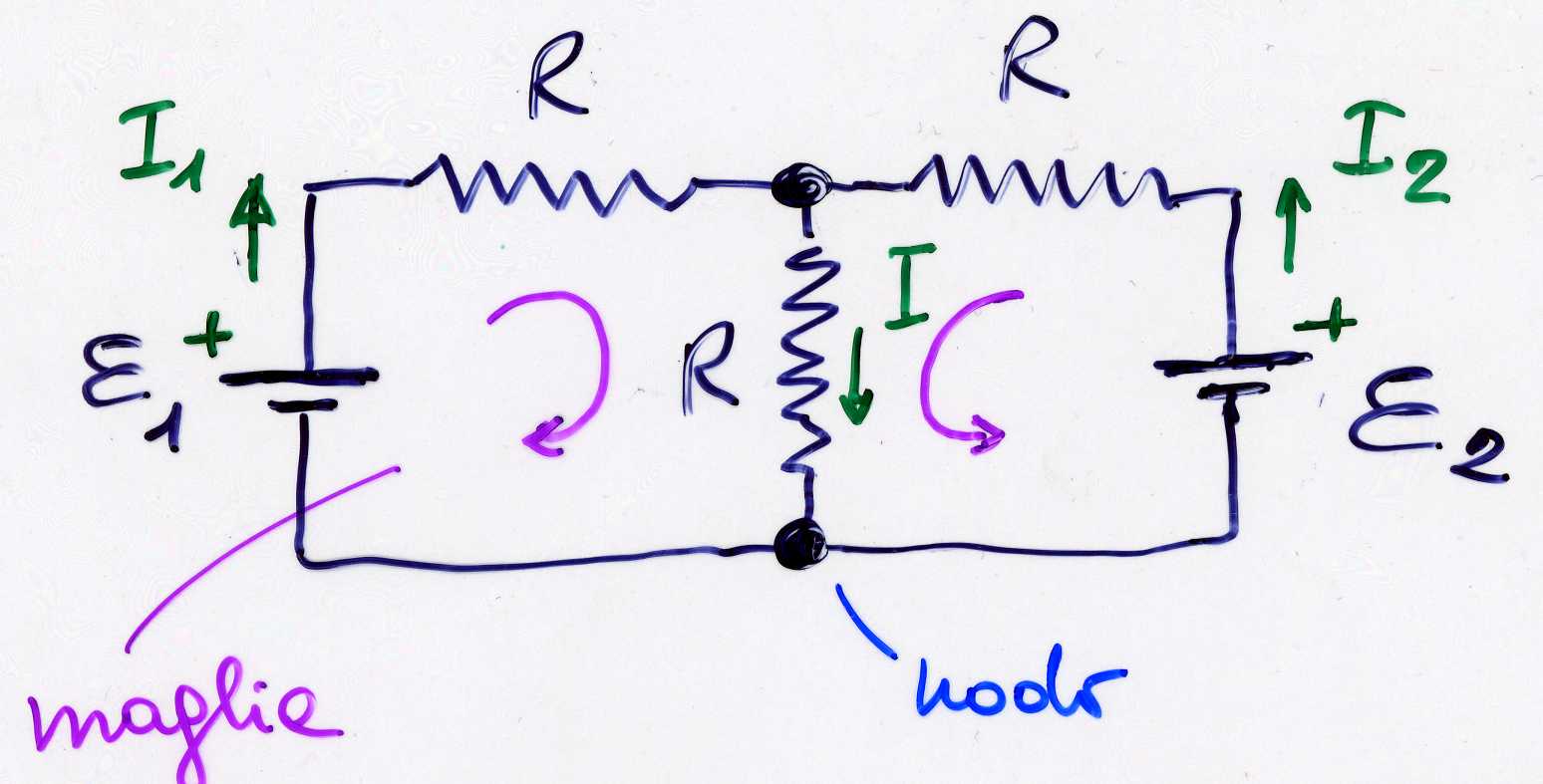 es1: due maglie e due nodi, 3 R uguali per semplicità: 2 equaz. di maglia, 1 per i nodi (sarebbero 2, ma sono uguali); sono note E1, E2 , R; incognite i, i1, i2
1a maglia     E1 – Ri1 – Ri = 0
2a maglia     E2 – Ri2 – Ri = 0
1o nodo        i1 + i2 = i
per risolvere il sistema di 3 eq. in 3 incognite, sostituisco la 3a eq. nelle prime due
	E1 – Ri1 – R(i1+i2) = 0
	E2 – Ri2 – R(i1+i2) = 0
(*) 1° es. facoltativo
fln apr-mag 14
49
Esempi (2)(*)
moltiplico x2 la 1a e la sottraggo dalla 2a
	E2 – Ri1 – 2Ri2  – 2E1  + 4Ri1 + 2Ri2 = 0
	→   i1 = (2E1–E2)/3R
		i2 = (2E2–E1)/3R               basta scambiare gli indici!
		i = (E1+E2)/3R
es2: NB corrente continua,                                        ossia i4 = i5 = 0 (C è un                                                   circuito aperto), i1=i2=i3=i
	1a maglia:
	E – i(R1+R2+R3) = 0
	2a maglia:
	–iR2 + VC = 0
(*) 1° es. facoltativo
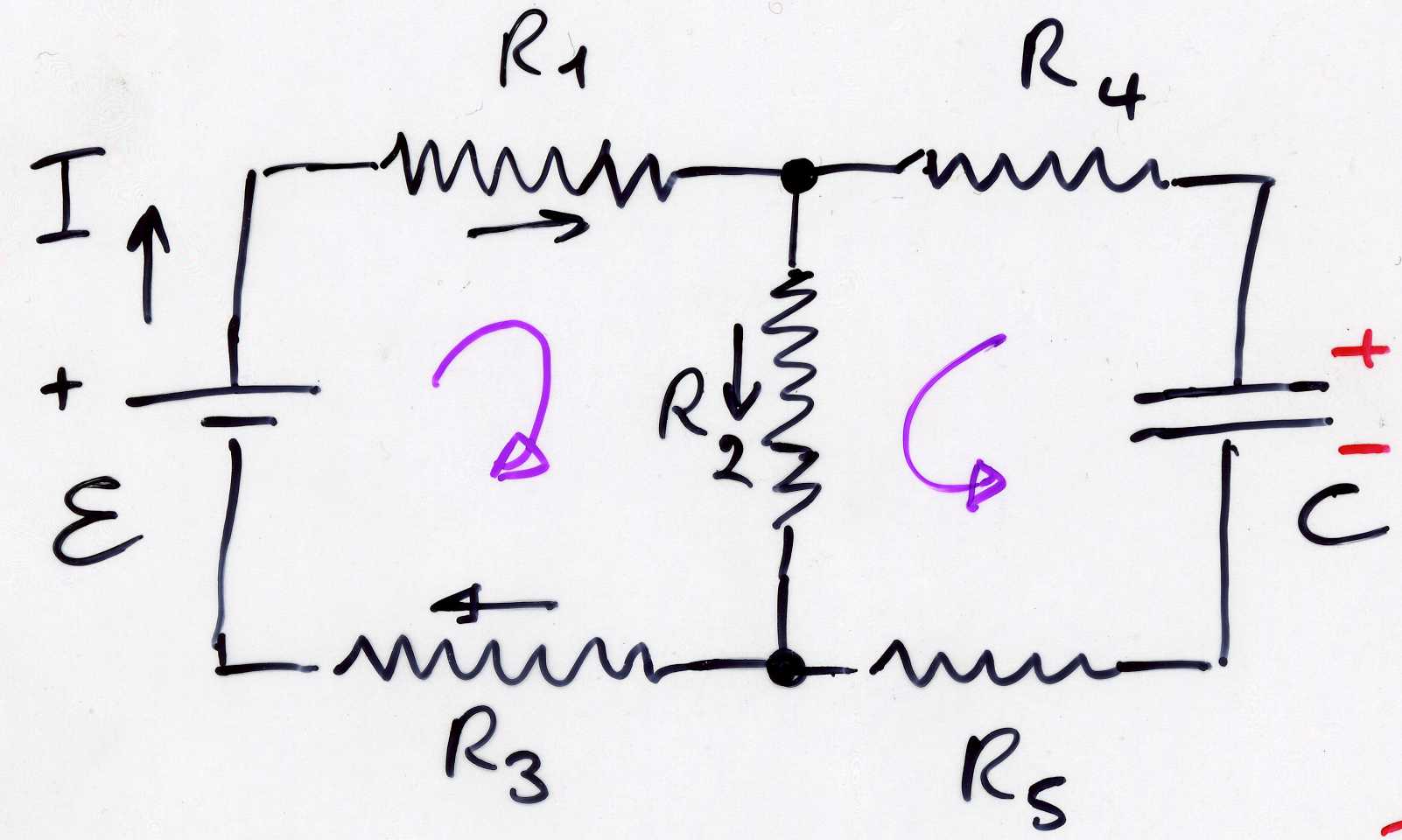 fln apr-mag 14
50
Esempi (3)
le eq. sono valide a regime (cc), quando C è carico; si ottiene
i = E/(R1+R2+R3) 
VC = ER2/(R1+R2+R3) 
Q = CVC = CER2/(R1+R2+R3) 
	R4 e R5 è come se a regime non ci fossero, cioè posso ridisegnare il circuito in modo più semplice
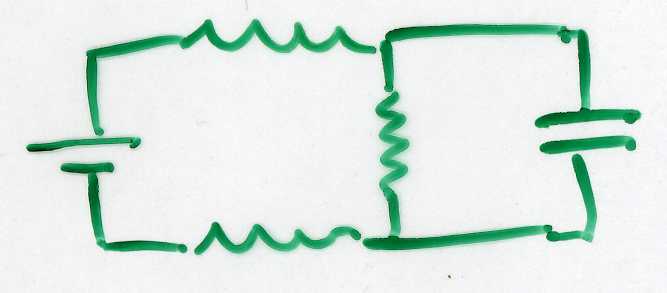 fln apr-mag 14
51
Esempi (4)(*)
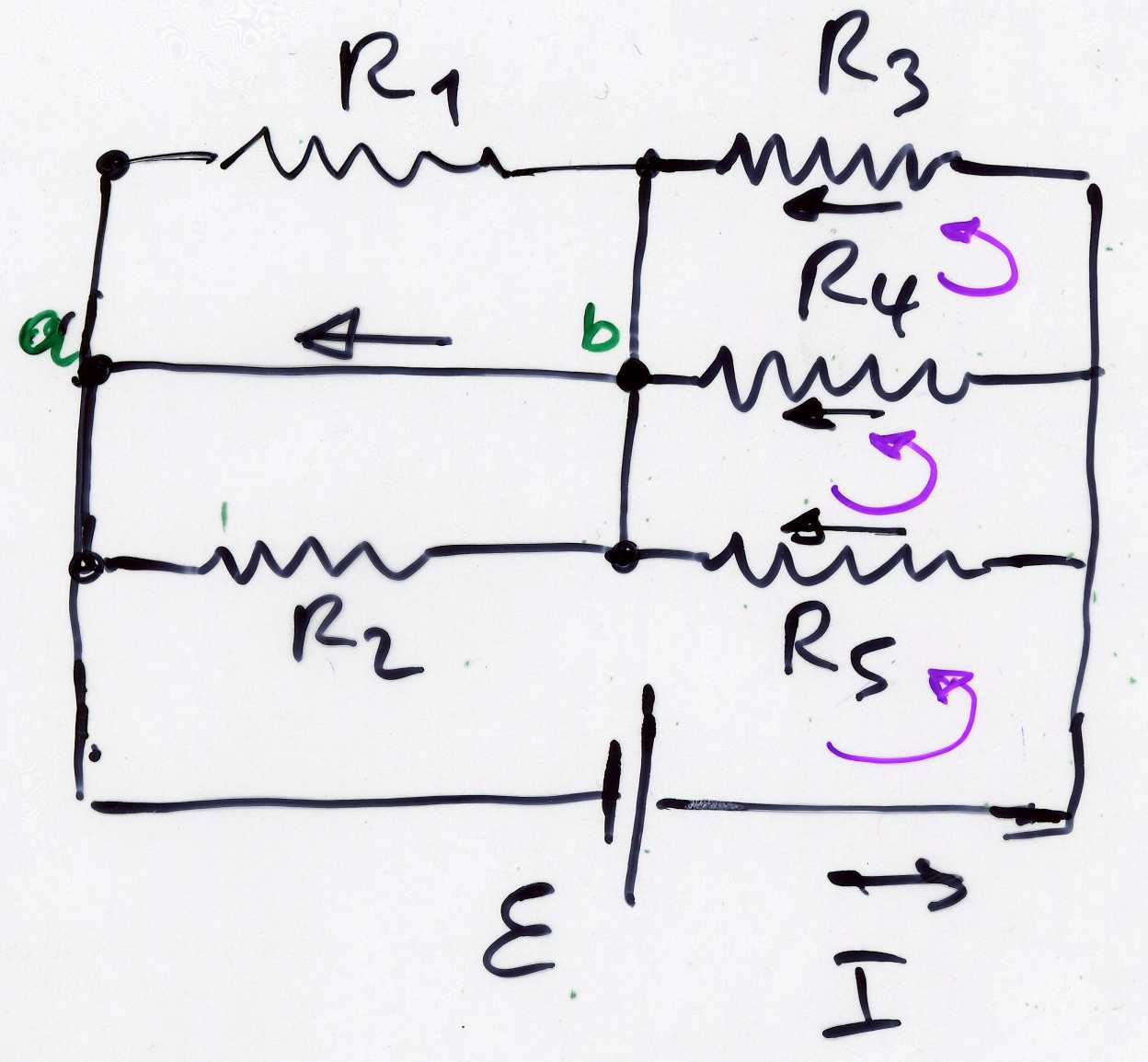 es3: questa volta ho un corto                                          circuito fra a e b (R=0, Va=Vb, la                                      corrente passa tutta di lì), quindi                                         i1 = i2 = 0
uso Kirchhoff (3 maglie, 1 nodo)
	E – i5R5 = 0
	i5R5 – i4R4 = 0  →  E – i4R4 = 0 
	i4R4 – i3R3 = 0  →  E – i3R3 = 0 
	i = i3 + i4 + i5  = E/R3 + E/R4 + E/R5  = E(1/R3 + 1/R4 + 1/R5)
	del tutto equivalente ad usare la formula per le resistenze in parallelo:    1/Req = 1/R3 + 1/R4 + 1/R5      e       i = E/Req
(*) solo enunciato e conclusione
fln apr-mag 14
52
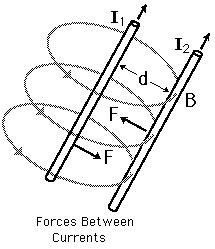 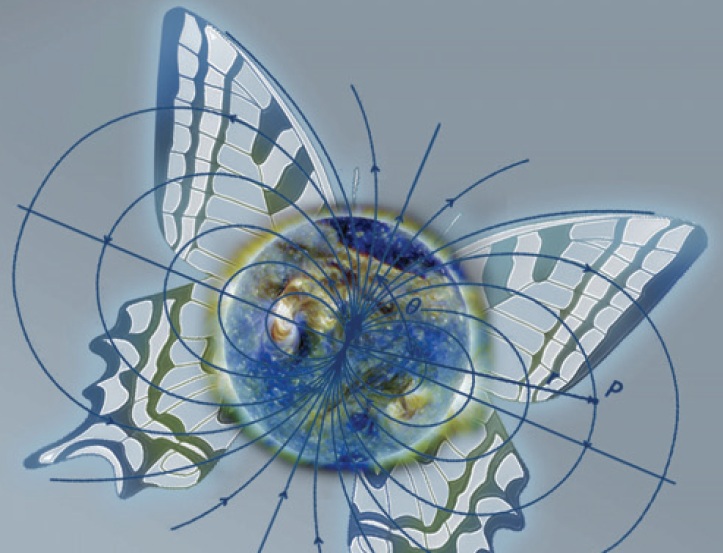 Campo magnetico
fln apr-mag 14
53
[Speaker Notes: I Campi Magnetici sono oggi argomento di grande interesse per la ricerca scientifica e per la vita quotidiana. Il campo magnetico terrestre guida il viaggio degli uccelli migratori, il campo elettromagnetico indotto da apparecchi biomedicali guida il medico nella diagnosi, il campo elettromagnetico prodotto dal wireless guida il viaggio nella rete ridisegnando la relazione dell’uomo con lo spazio e il tempo. Il campo magnetico interagisce direttamente con la materia vivente tramite meccanismi cellulari ancora non del tutto noti.
Di recente l’esposizione ai campi elettromagnetici di radiofrequenza è stata classificata dall’International Agency for Research on Cancer (IARC) come possibile cancerogeno per l’uomo (gruppo 2B). Il Parlamento Europeo ha sollecitato gli stati membri a svolgere campagne di informazione. La divulgazione dei dati scientifici rischia spesso di scivolare nel sensazionalismo perdendo ‘per strada’ il contesto nel quale tali dati vanno interpretati.
Migrazione degli insetti. Il caso più noto è quello della Farfalla monarca del Nord-America, che, annualmente, al sopraggiungere della stagione fredda, si sposta in grandi sciami dalle regioni settentrionali degli Stati Uniti e da quelle meridionali del Canada verso la California e il Messico per svernare, percorrendo anche 4.000 chilometri. Le farfalle monarca sono ben note per la loro impressionante capacita` di orientamento durante migrazioni annuali che le rendono in grado di spostarsi dal Nord America fino al Messico, la ricerca ha messo in luce la proprieta` di due particolari fotorecettori che permettono all'animale di leggere ilm campo magnetico e di conseguenza orientarsi durante il lungo viaggio di 4000 km.]
Campo magnetico
esempi
campo magnetico terrestre orienta una bussola (ago di acciaio magnetizzato)
FeO∙Fe2O3 (magnetite) attira Fe, Co, Ni ...
una corrente elettrica agisce su una bussola (Oersted) o su un’altra i / limatura di Fe
campo magnetico intorno a magneti / correnti:
	B (= B(P))      vettore induzione magnetica
	(eventualmente se ci sono più sorgenti  B = ΣiBi)
la presenza di B si manifesta con una forza magnetica su altri magneti / correnti / cariche in moto
fln apr-mag 14
54
Forza magnetica, definizione di B
es. f. magnetica su una carica in moto,       sperimentalmente
	|F| ∝ |q|, |v|, |B|, |sinθ|
	F  v, B           (forza di Lorentz)
		F = qvΛB 
		F =qvBsinθ
	F = 0 per θ = 0,π 
	F = ±Fmax = ±qvB per θ=π/2,3π/2
	quindi B può essere definito come
		B = Fmax/(qv)               B vettore induzione magnetica
	direz.  F, v; verso definito dalla regola della mano dx
NB F non è conservativa (dipende da v, Meccanica p. 92)
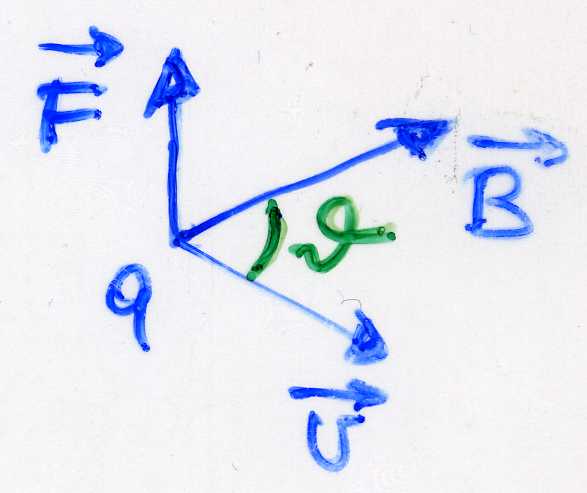 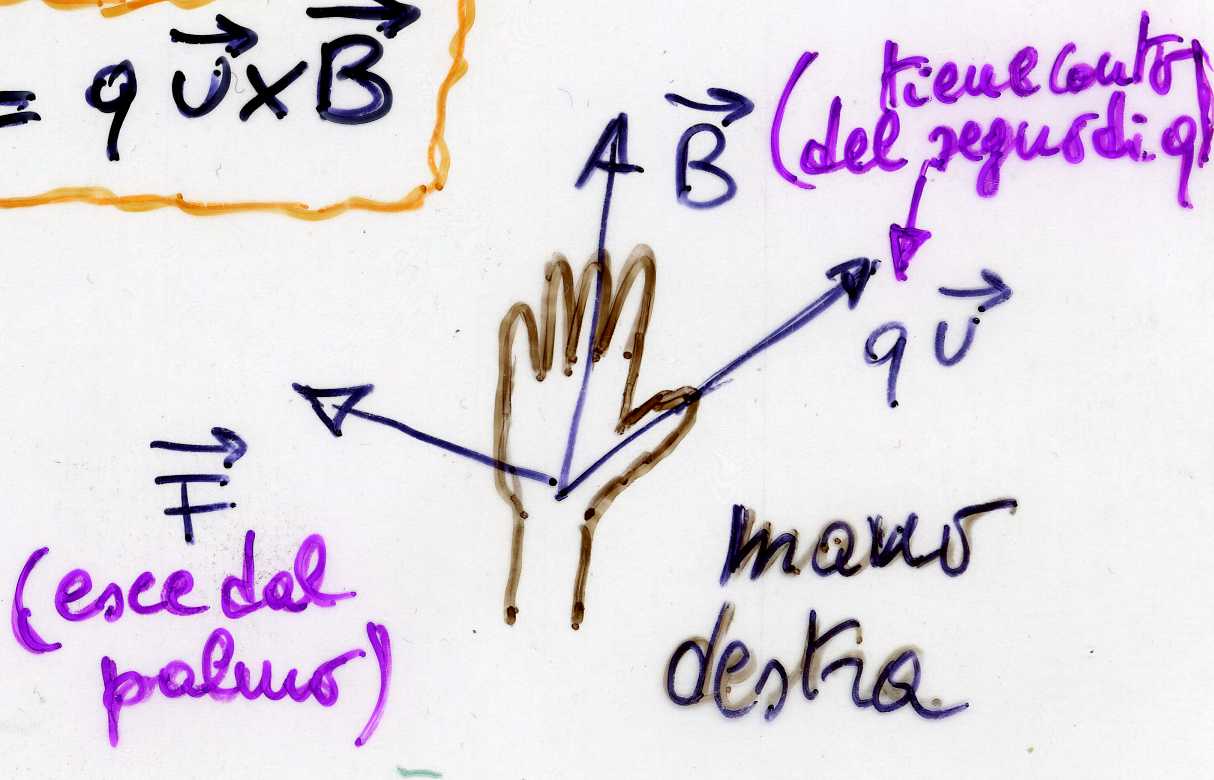 fln apr-mag 14
55
Unità di B
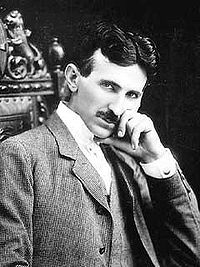 unità SI:    da B = Fmax/(qv),    
	1 N/(C∙m/s) = 1 N/(Am) = 1 tesla(T)
	oppure
	1 N/(C∙m/s) = 1 (N/C)/(m/s) = 1 (V/m)/(m/s) =              = 1 V∙s/m2 = 1 Wb/m2                           [weber(Wb)]
	→  1 T = 1 Wb/m2
il flusso di B attraverso una superficie ΦB = BnA, dove Bn è la componente  ad A, si misura in Wb = V∙s
siccome 1 T è grande, si usa anche il gauss(G), unità del sistema CGSem:      1 T = 104 G       
	ad es. |Bterra| ≈ 0.3 G
fln apr-mag 14
56
Elemento di corrente e forza magnetica(*)
n di cariche q per unità di                                         volume ≈ 1029 m-3 (grande)
velocità di deriva                                                                   vd ≈ 10-4 m/s (piccola)
in Δt:  Δℓ=vdΔt,   volume                                    “svuotato” = (vdΔt)A,    ΔQ=n(vdΔtA)q    traversa A in Δt,             i=ΔQ/Δt=nvdAq 
	→  iΔℓ = (nAΔℓq)vd = ΔQvd 
f. magnetica su un filo lungo ℓ percorso da corrente
	ΔF = (nΔℓAq)vdBsinθ = iBsinθΔℓ
	filo rettilineo, B uniforme:        F = iBℓsinθ 	                    es. B=0.01 T, ℓ=1 m, i=102 A, θ=90°  → F = 1 N
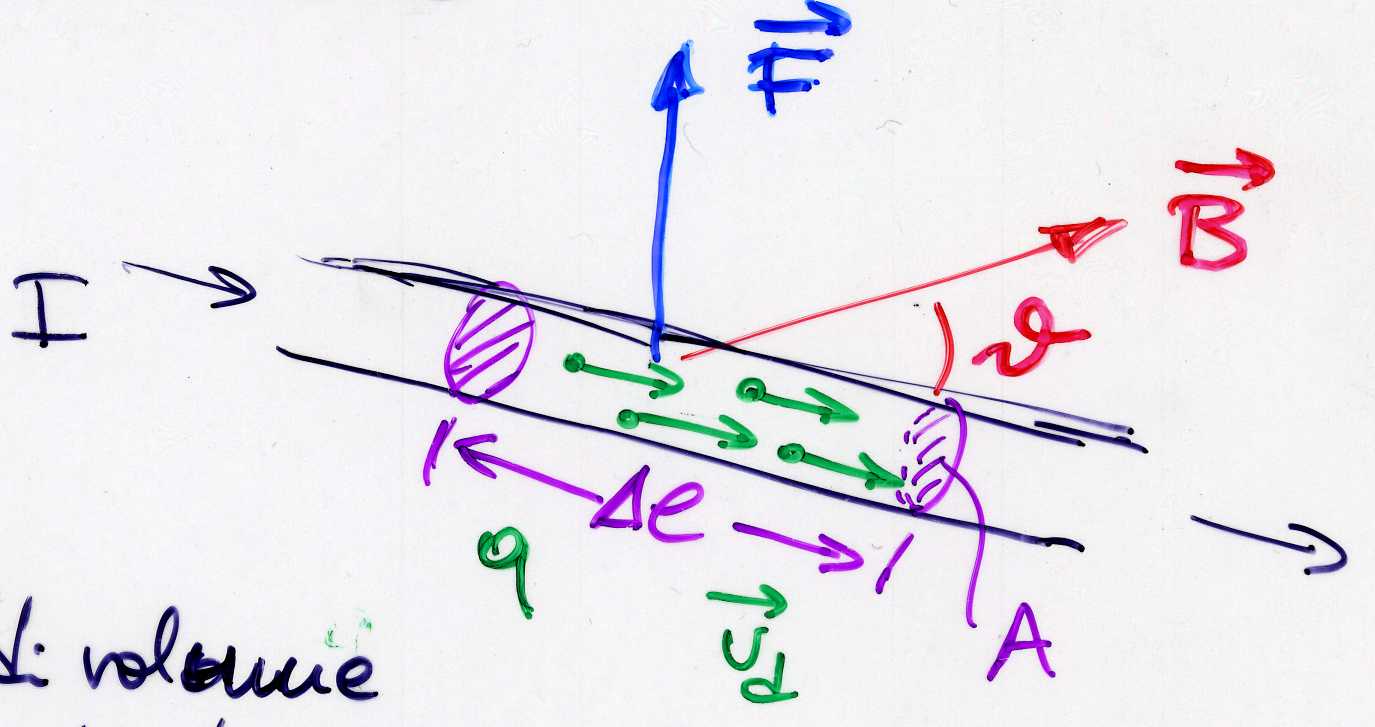 un elemento di corrente
equivale ad una carica in moto
fln apr-mag 14
57
(*) dimostrazione facoltativa
Sorgenti di B, legge di Biot-Savart
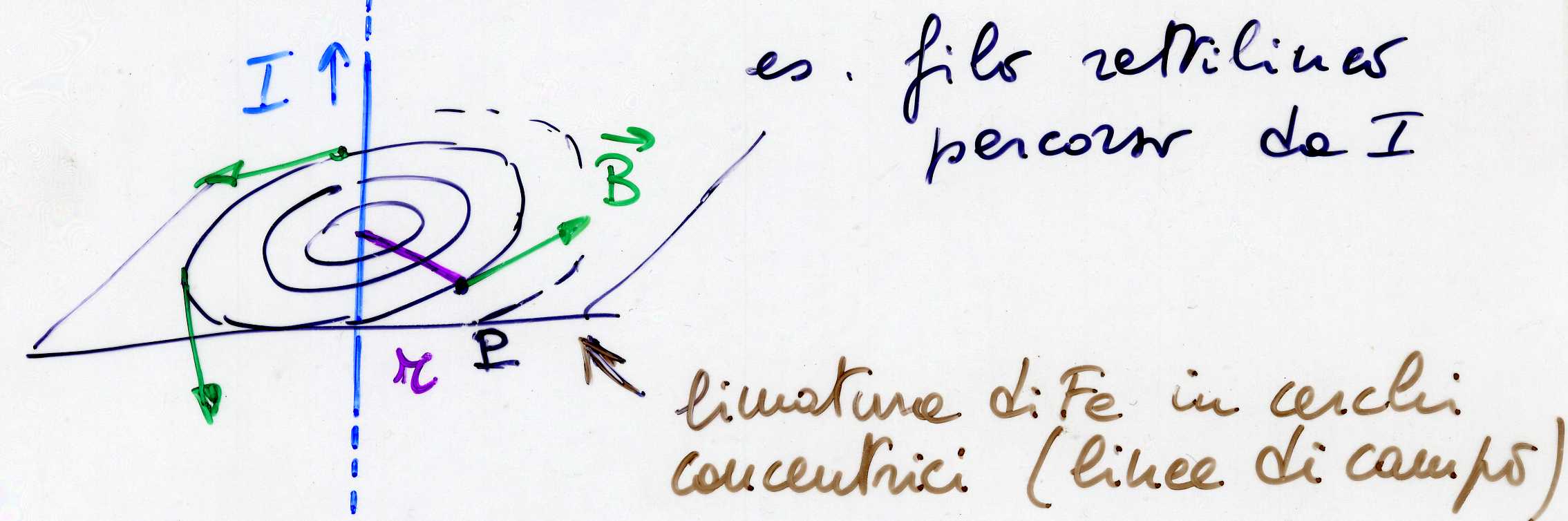 |B| ∝ i, 1/r, mezzo interposto        Bvd  
B = (μ0/2π) i/r         (nel vuoto)
	μ0 = 4π10–7 Tm/A (o H/m)
	[Tm/A = Wb/(Am) = N/A2 = (Vs)/(Am) = Ωs/m = henry/m] 
	μ0  permeabilità magnetica del vuoto 
	es. i=102 A, r=1 cm → B = 2 10-7102/10-2 = 2 10-3 T = 20 G
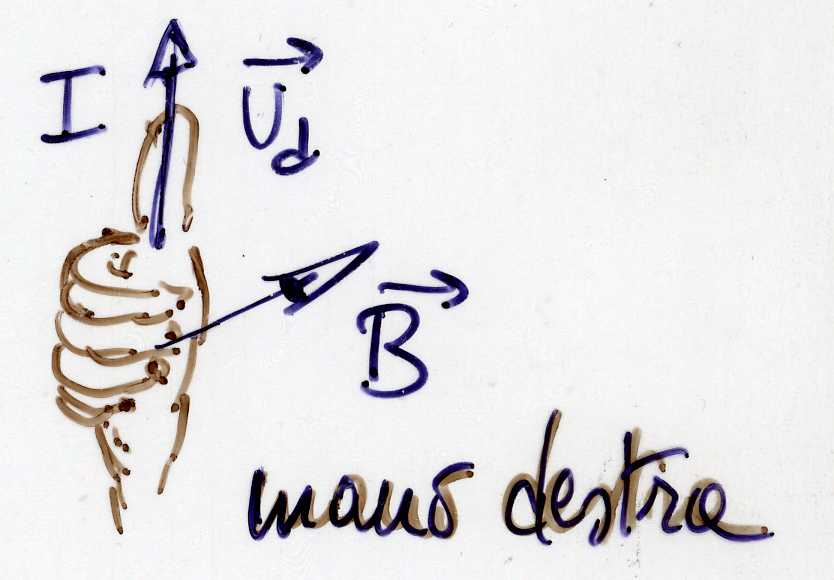 fln apr-mag 14
58
NB per tutti i materiali, esclusi ferromagnetici, si ha μ~μ0 (entro ~10-3)
[Speaker Notes: ad esclusione dei materiali ferromagnetici, tutti i materiali hanno μ~μ0 (entro ~10-3, paramagnetici)]
Forza fra correnti parallele
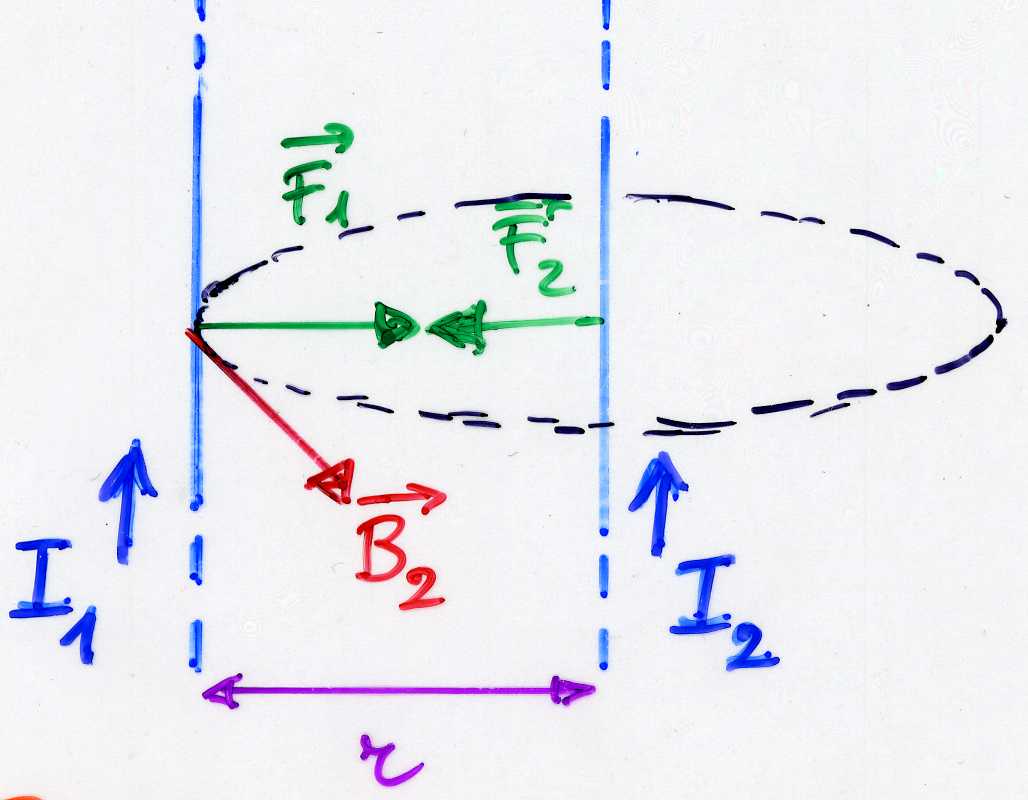 due correnti parallele: una produce                                 B, l’altra sente la F (e viceversa)
B2 = (μ0/2π) i2/r                                                                         F1 = i1B2ℓ          (θ = π/2)   
	F1/ℓ = (μ0/2π) i1i2/r    (= F2/ℓ)
 	la f. per unità di lunghezza è ∝ alle correnti, ad 1/r e dipende dal mezzo interposto: correnti parallele si attraggono, c. antip. si respingono
def. operativa di ampère: due correnti parallele di 1 A distanti 1m, esercitano una forza di 2 10-7 N/m l’una sull’altra
fln apr-mag 14
59
Moto di cariche in campo magnetico
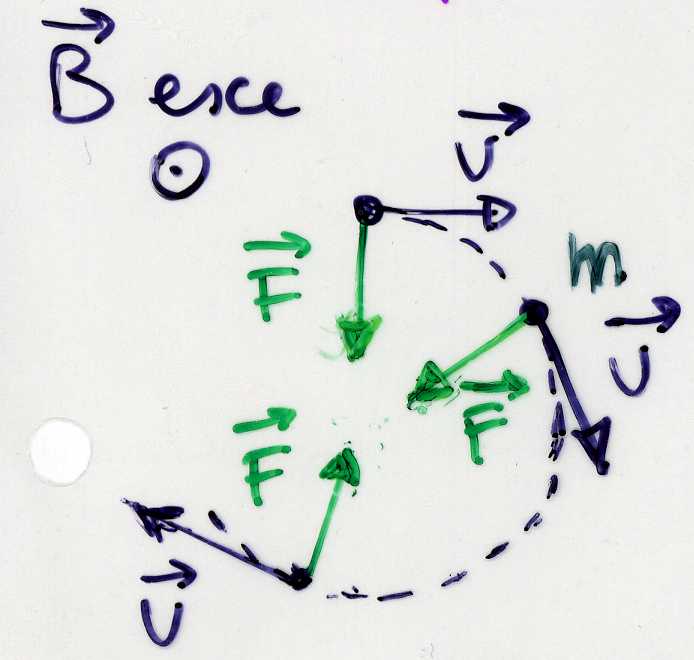 in B:     F sempre  v   →   L = 0                                      K = ½mv2 = cost    |v| = cost                                       varia solo la direzione di v
caso semplice: v  B →  orbita circolare                        (altrimenti elicoidale); dal II principio
	ma = mv2/r = F = qvB          (vedi p. 55)
		r = mv/(qB)                                                             
	è il raggio dell’orbita del moto circolare uniforme;
	 = v/(2πr) = qB/(2πm)
	frequenza di ciclotrone (indipendente da v e r)
fln apr-mag 14
60
Momenti di forza su spire e magneti
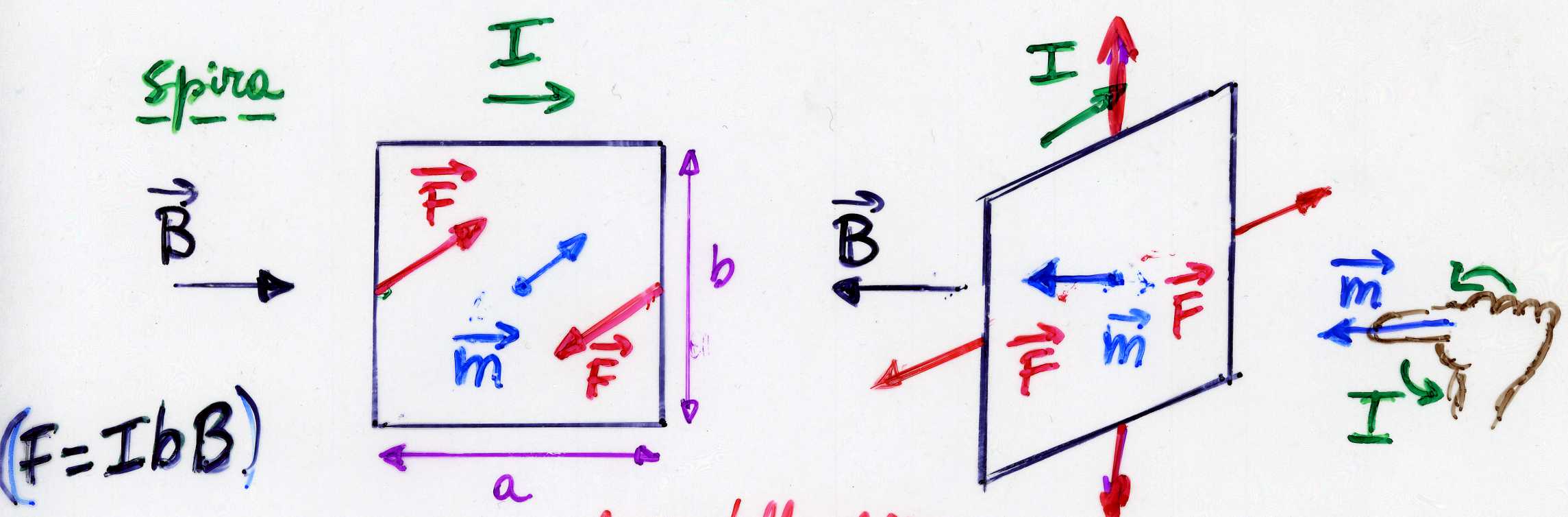 F = ibB
momento magnetico:   |m| = iab = iA         unità SI: Am2
B || alla spira:   M = Fa = iabB = mB
B  spira:         M = 0    (equilibrio, f. tendono a deformare la spira)
in generale:       M = m∧B                  M = mBsinθ   
bobina, N spire: m = NiA
magnete:
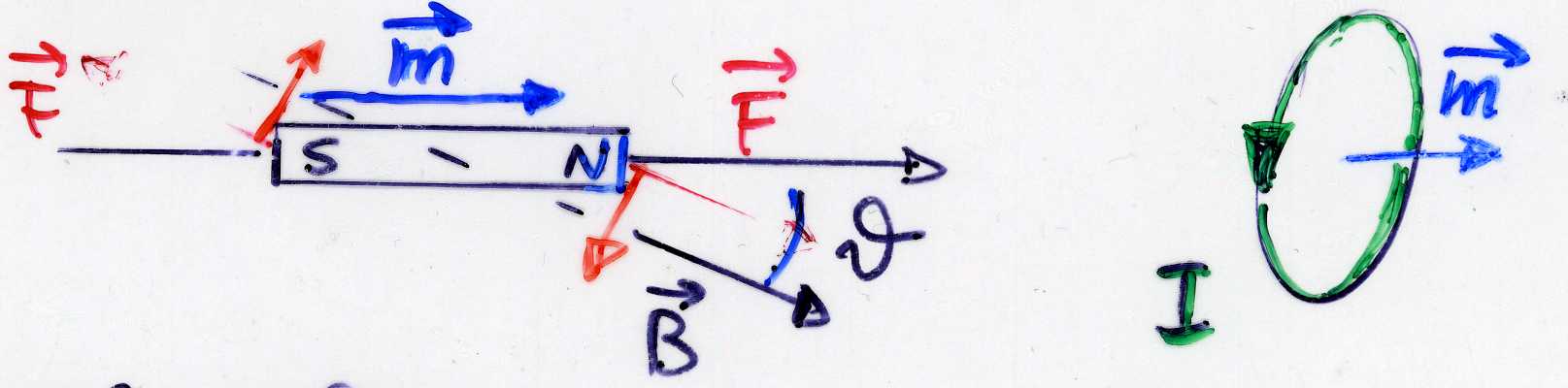 fln apr-mag 14
61
Teorema di Gauss per B
un magnete permanente può essere considerato come un insieme di spire (moti orbitali di e– spaiati, spin): dividendolo                    otteniamo due magneti → in natura non                                   si trovano poli magnetici isolati
→ le linee di B sono linee chiuse, non                                      ci sono ‘cariche’ sorgenti (come nel caso di E): Φ(B) attraverso     V superficie                                                                             chiusa è                                                                                    sempre                                                                                          uguale a 0                                                                        (teorema                                                                                             di Gauss                                                                                                  per B)
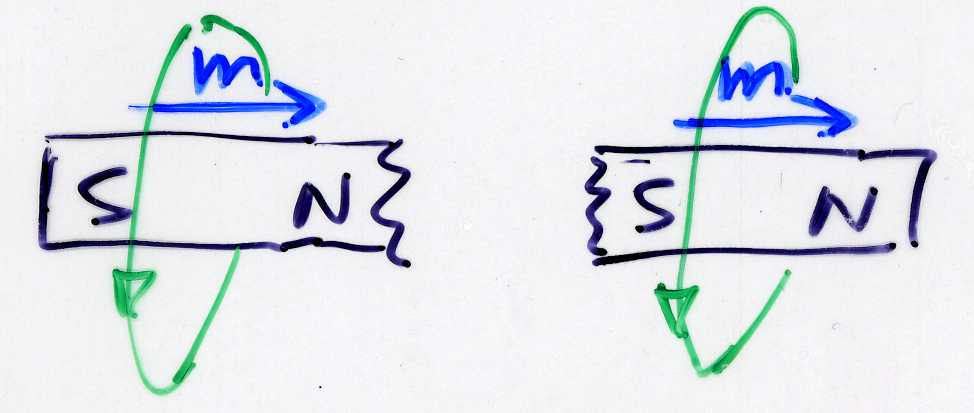 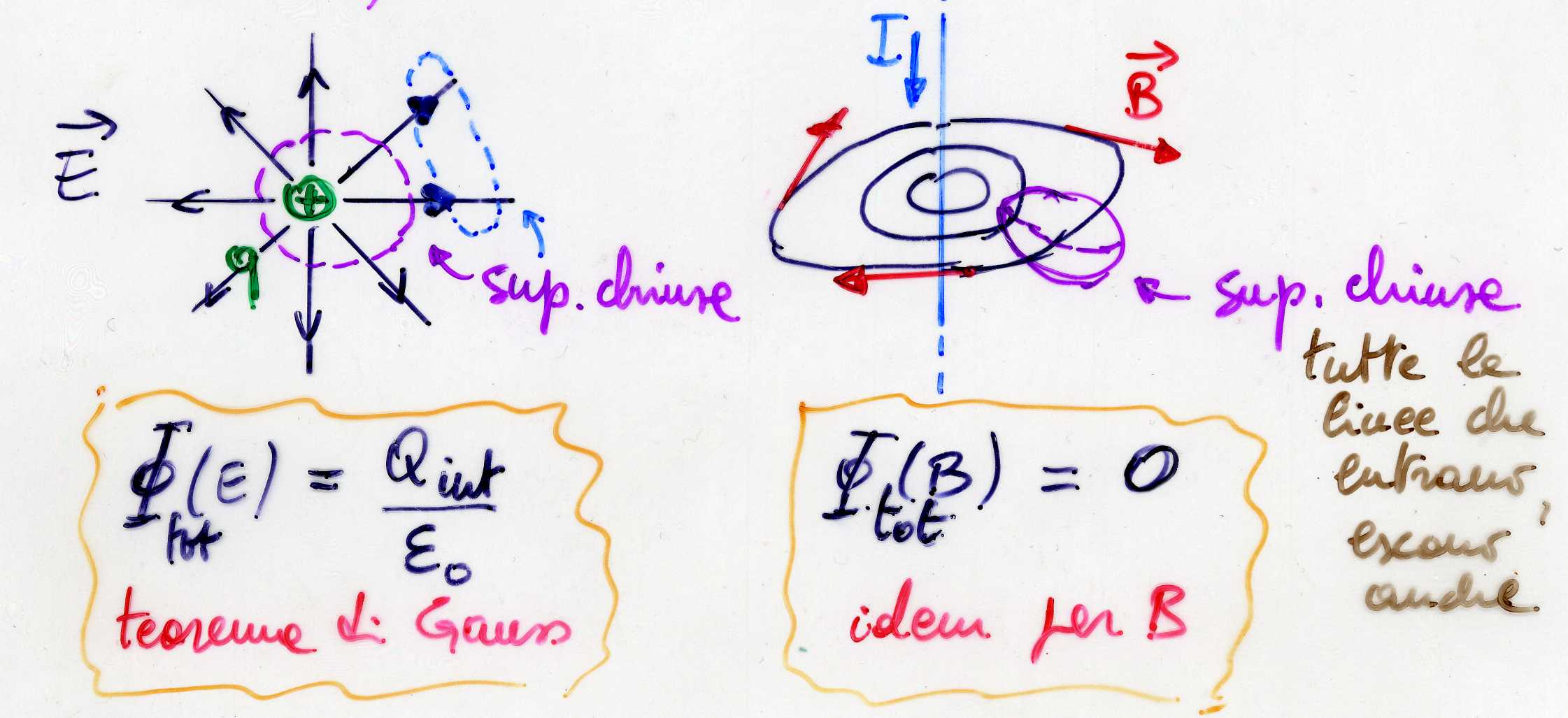 fln apr-mag 14
62
Teorema di Ampère
B origina da una corrente → legge o teorema di Ampère (o della circuitazione)
	Σl.c.BtΔℓ = μ0itot         (∫B×dℓ = μ0itot) 
	somma (integrale) di Bt su una linea                            chiusa, itot somma correnti concatenate con l.c.: permette di trovare B se il problema è simmetrico     NB circuitazione ≠ 0 implica che B non è conservativo (Meccanica p. 94)
es. 1 filo rettilineo: sappiamo che le linee di B sono chiuse → per simmetria circonferenze B(r) = Bt = cost,   ΣiBtΔℓi = BtΣiΔℓi = Bt2πr = μ0i 
	→  B(r) = (μ0/2π) i/r 
	e si ritrova la legge di Biot-Savart
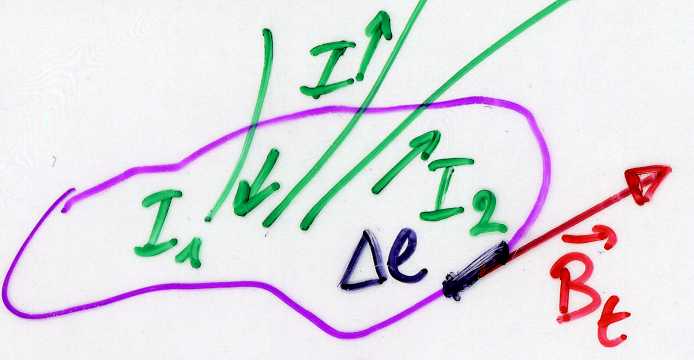 o
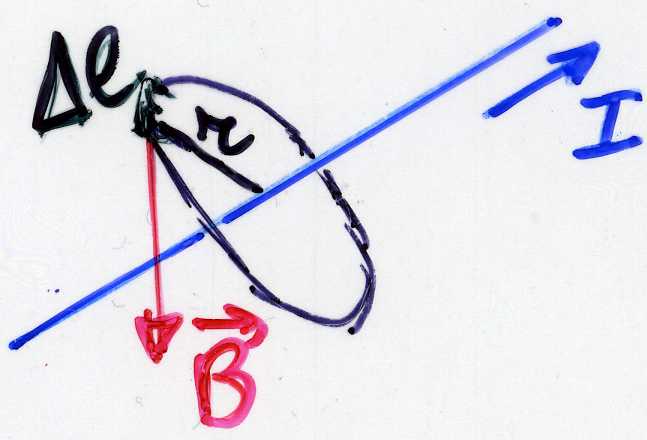 fln apr-mag 14
63
Solenoide
es. 2 solenoide: se è abbastanza lungo, B sarà || all’asse all’interno e debole all’esterno
l.c.: un rettangolo di lati a,b; B è sempre  ai lati a, se a →  rimane solo il contributo bB all’interno, il resto è zero
	ΣiBtΔℓi = bB + 0 = μ0Nbi/ℓ
	B = μ0Ni/ℓ     solenoide 
	dove N è il numero di spire e ℓ la lunghezza del solenoide (B risulta uniforme all’interno, lontano dagli estremi)
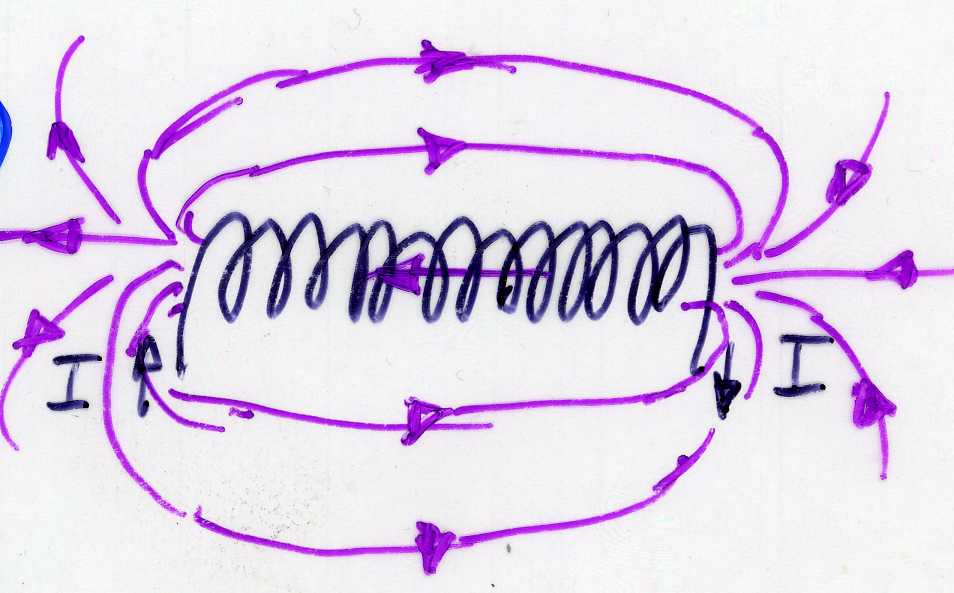 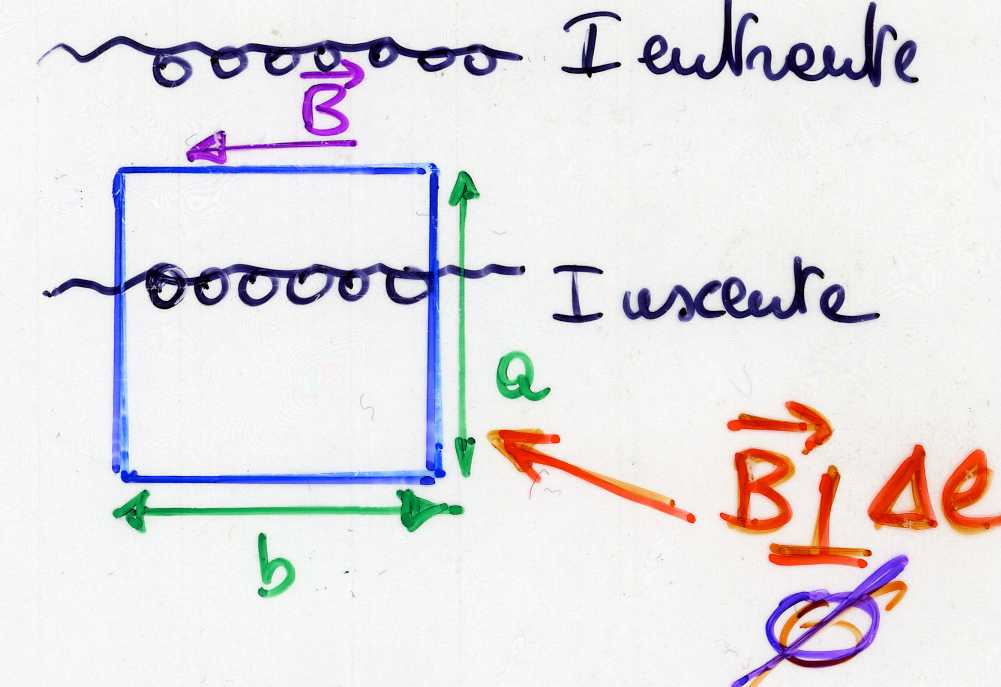 zero
fln apr-mag 14
64
Proprietà magnetiche dei materiali
diamagnetismo, m                                                        indotto opposto a B                                                          (sempre presente,                                                              piccolo)
	B = B0(1+χm) = μrB0
	con B0 nel vuoto; χm ~ –10-5 (metalli) –10-8÷–10-9(gas) è la suscettività magnetica, μr la permeabilità magn. relativa
paramagnetismo, ferromagnetismo (materiali con m permanenti, e– spaiati,                                                      domini magnetici) 
	param.: debole, +vo
	ferrom.: forte, χ=χ(B0),                                                           solo per T<Tcurie ,                                                            domini allineati
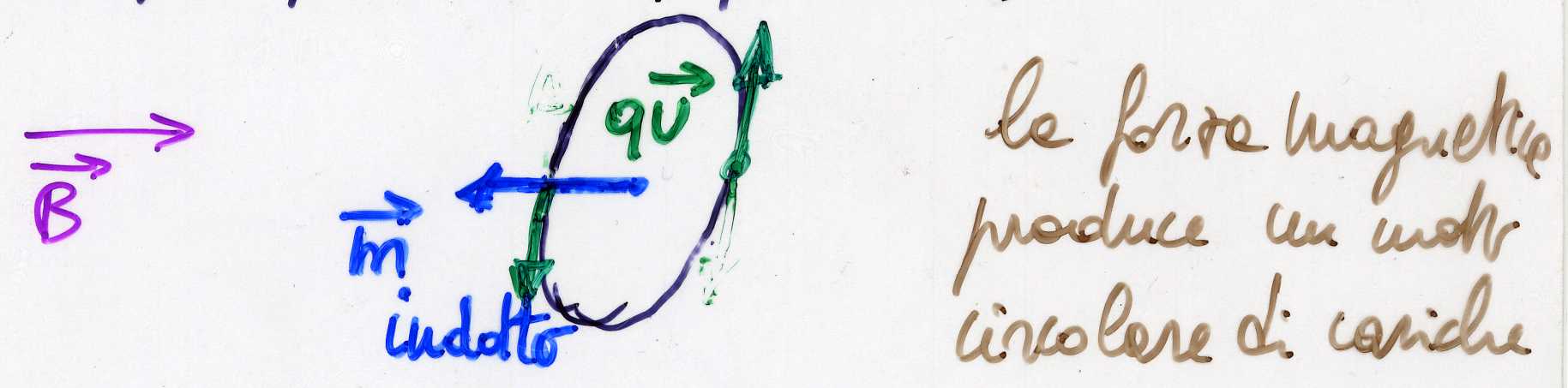 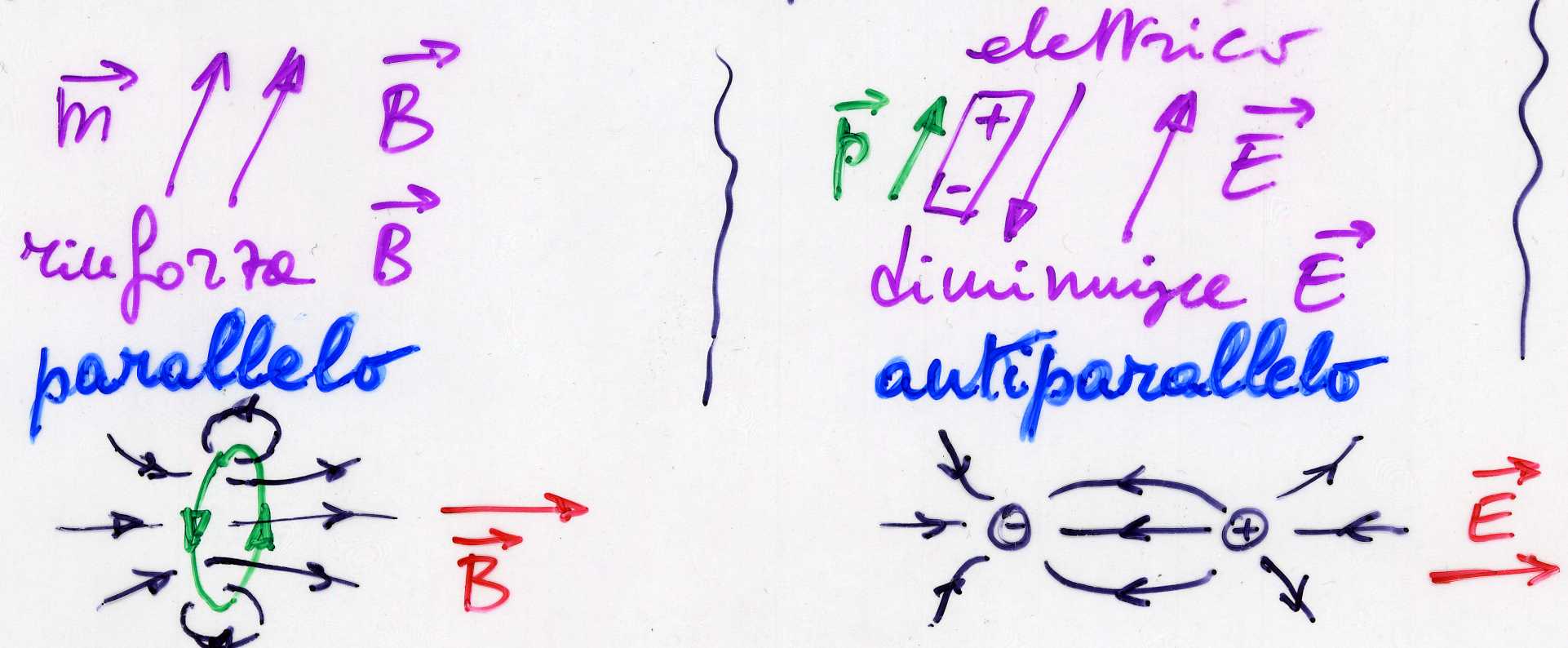 fln apr-mag 14
65
Induzione e.m.
principio di relatività: due osservatori in moto relativo rettilineo e uniforme devono poter scrivere le stesse leggi fisiche (Galilei)
O vede E & B; O’ vede solo E
	→ non c’è simmetria (se E e B                                          non sono legati fra loro)
alternativamente, siccome
(E) cariche in moto    →   B
	per simmetria     (non completa, non  cariche magnetiche!) 
(B) variabile               →   accelerazione di cariche
fem indotta
magnete in moto verso una spira (o viceversa)
spira 1 percorsa da i in moto verso spira 2 
i variabile nella spira 1 vista dalla spira 2 (o da se stessa)
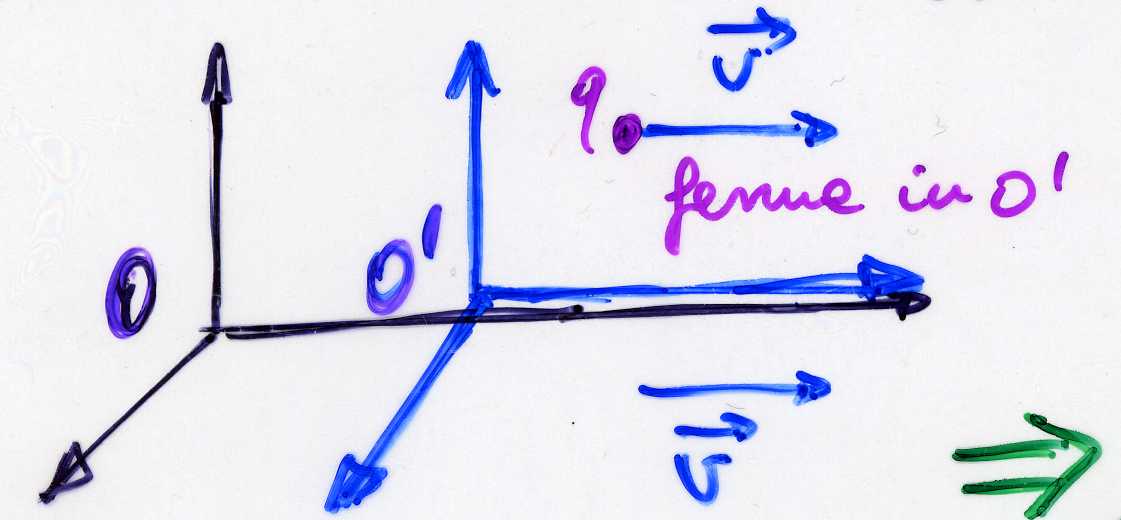 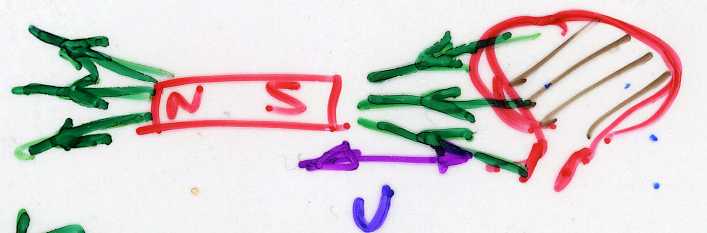 fln apr-mag 14
66
Induzione e.m./2
il moto relativo di un magnete e di una spira produce una tensione (corrente) sulla spira aperta (chiusa) 
il magnete può essere sostituito da una spira dove circola una corrente (che genera un B)
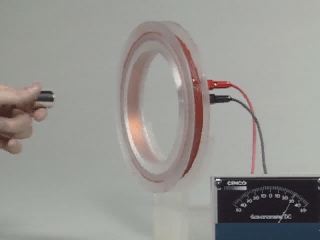 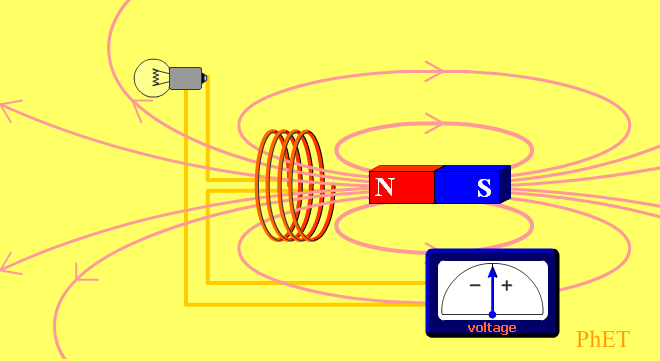 con due spire immobili basterà variare la corr. (quindi B) in una per produrre nell’altra una tensione (corrente) se aperta (chiusa) e una corr. in se stessa
fln apr-mag 14
67
Legge di Faraday-Neumann-(Lenz)
in ciascun caso varia Φm = Φ(B) attraverso una V superficie A delimitata dalla spira
	Φm = BnA = BAcosθ 
	ΔΦm = BΔAcosθ
	in genere possono                                                                  variare B, A, θ
N spire (bobina):  Φm = NBnA = NBAcosθ 
unità SI del flusso di B:   1 weber(Wb) = 1 (Wb/m2)∙m2  
quando Φm varia in t su A, si ha una fem indotta ai capi della spira (aperta)
	E = –ΔΦm/Δt
	(un B statico non fa lavoro, uno variabile sì)
	unità SI:  1 V = 1 Wb/s        →      1 Wb = 1 Vs
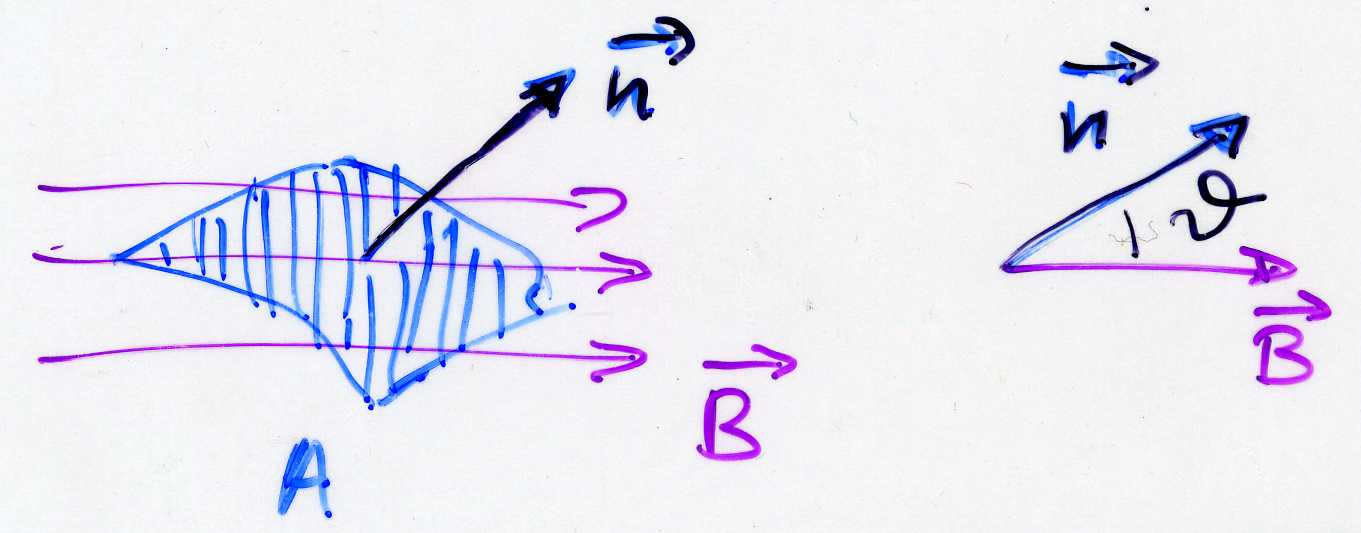 spira di
area A
fln apr-mag 14
68
Legge di (Faraday-Neumann-)Lenz
Lenz: la fem indotta                                                                 si oppone al ΔΦm                                                              (cons. energia) →                                                                   segno –vo; es.: Φm                                                   diminuisce, la i indotta produce un B’ → Φ’m in senso opposto, ossia risulta una F che si oppone al moto
Lenz: fem                                                                                    indotta                                                                                               fra due                                                                                     bobine, la                                                                                  corrente non                                                                  cresce                                                                            istantaneam.                                                                         nella 1a spira
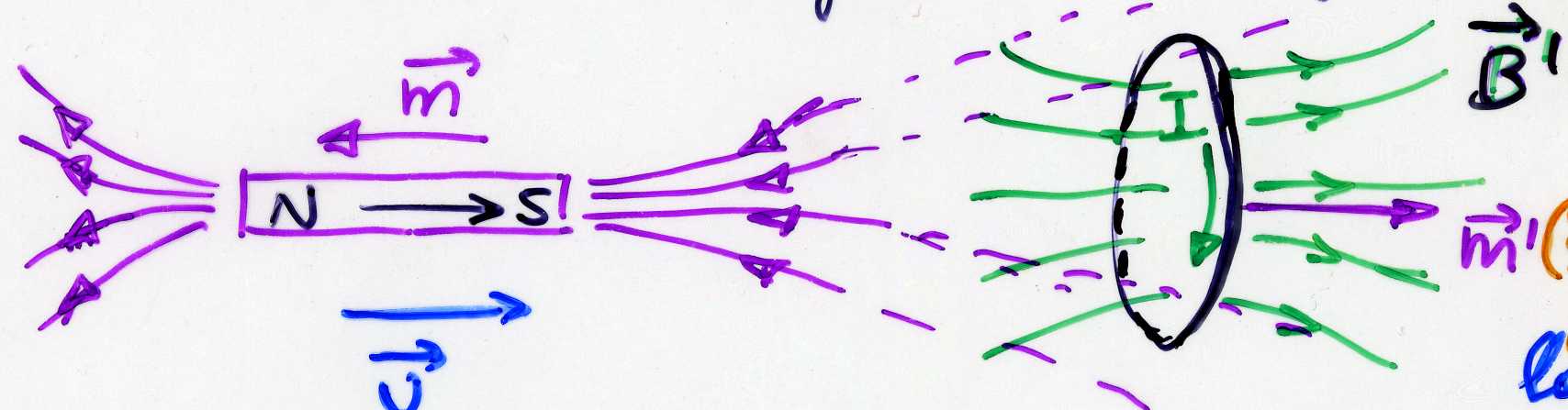 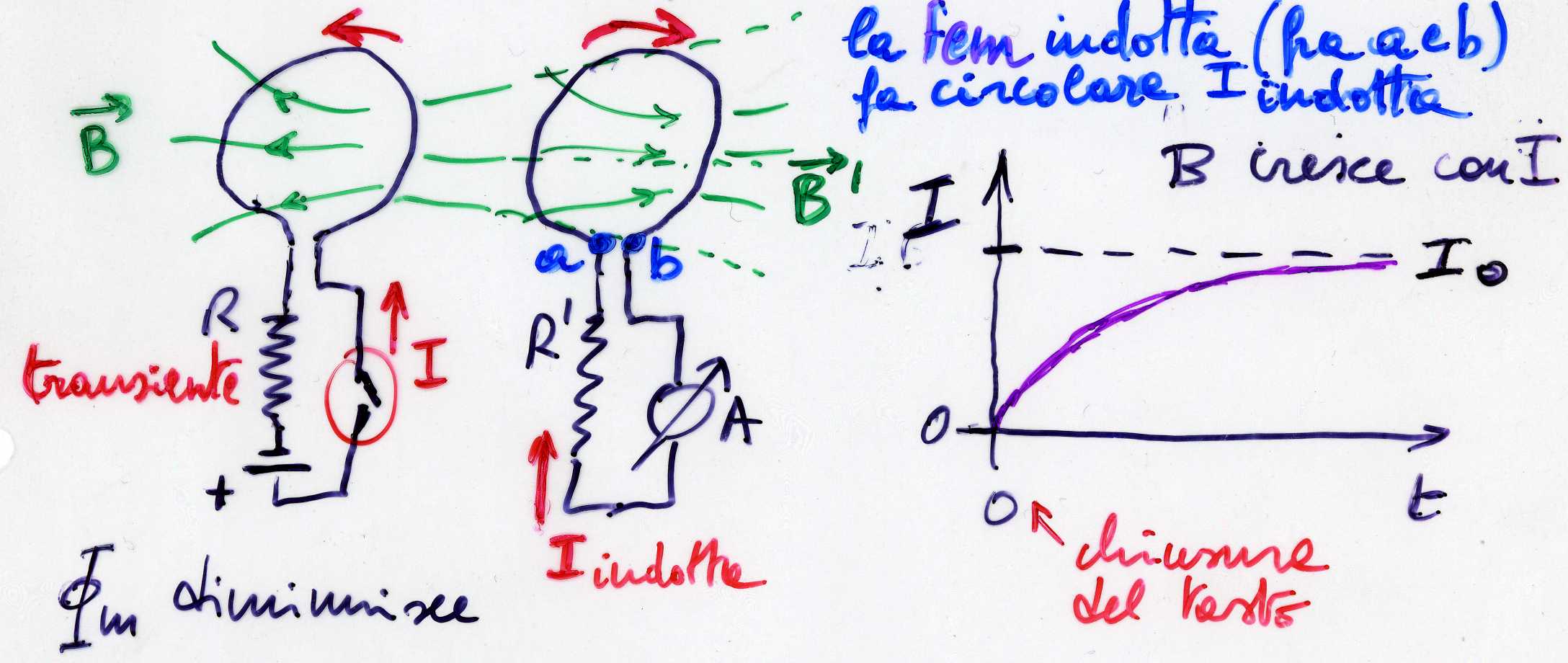 fln apr-mag 14
69
Mutua induzione
nel caso di circuiti B ∝ i, ΔΦm (nel secondario) ∝ Δi (nel primario)




E2 = –ΔΦ2/Δt = –M21Δi1/Δt
	E1 = –ΔΦ1/Δt = –M12Δi2/Δt
	M = M21 = M12 mutua induttanza (dipende dalla geometria dei circuiti)
unità SI:  1 henry(H) = 1 Wb/A = 1 V.s/A = 1 Ωs
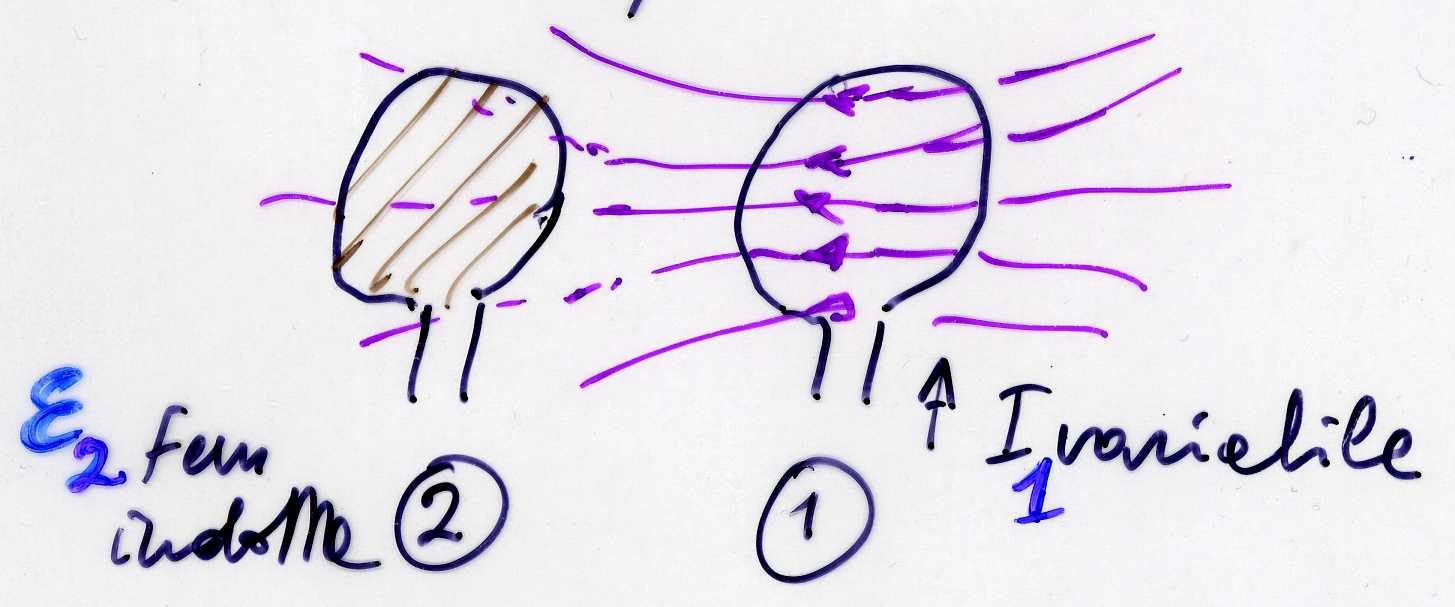 fln apr-mag 14
70
Autoinduzione ed induttanza
bobina
consideriamo un solo                                                      circuito,                                                                        B ∝ i → variazione di E →                                               Φm variabile → fem opposta                                                 alla prima variazione di i
	Φm =Li 
	L - autoinduzione o induttanza
	E = –ΔΦm/Δt = –LΔi/Δt
es. solenoide
	B = μ0Ni/ℓ  → Φm = NBA = μ0N2Ai/ℓ
	L = Φm/i = μ0N2A/ℓ
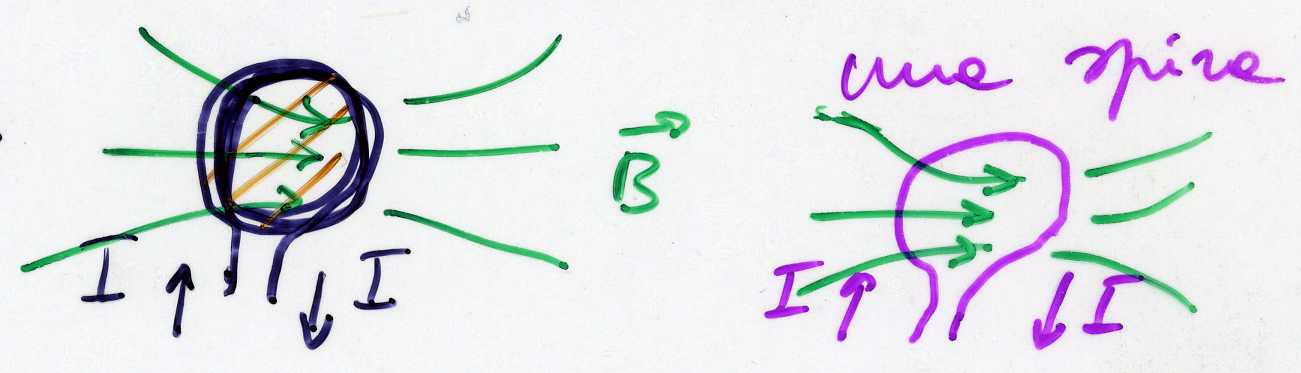 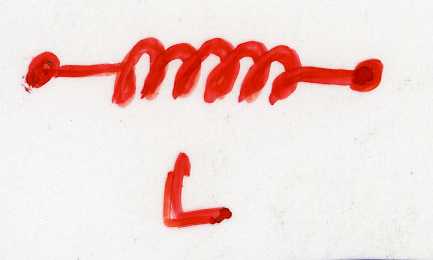 fln apr-mag 14
71
Energia immagazzinata nell’induttanza
per far passare Δq attraverso L
	ΔL = –EΔq = L(Δi/Δt)iΔt = LiΔi
	energia necessaria a creare un B(t) in L (vedi p. 28)
	K = L = ½Li2
	(cfr. condensatore W = ½q2/C) – un campo magnetostatico non può fare lavoro, uno variabile sì
es. solenoide
	B = μ0Ni/ℓ  → i = Bℓ/(μ0N);          L = μ0N2A/ℓ
	K = ½(μ0N2A/ℓ)[Bℓ/(μ0N)]2 = ½(B2/μ0)(Aℓ)
	energia magnetica per unità di volume  
 	 ηm =½ B2/μ0.                (cfr. ηe =½ ε0E2)
fln apr-mag 14
72
Lavoro ed energia nei circuiti elettrici
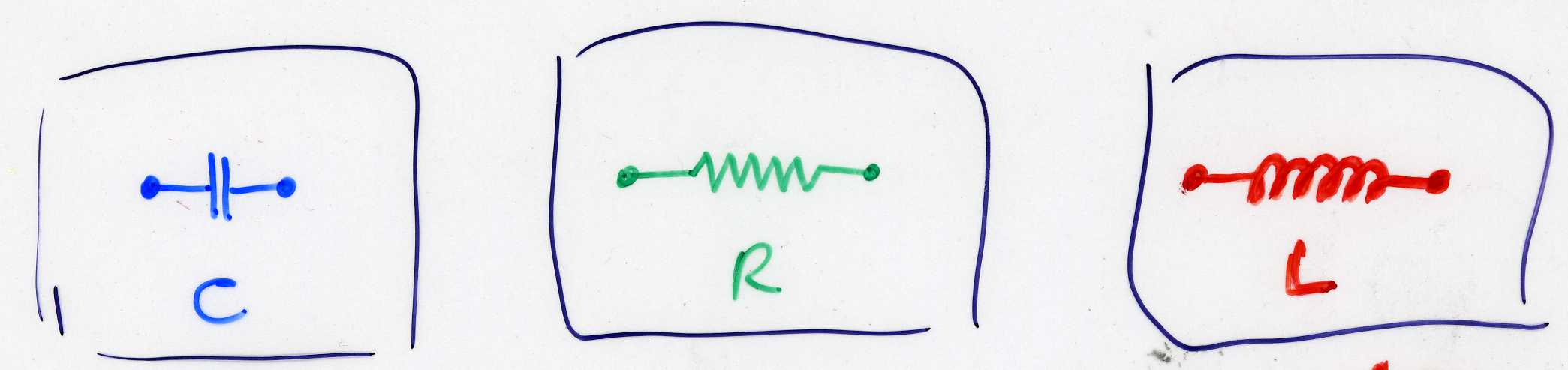 V = q/C                V = Ri                V = Ldi/dt
				        (i = dq/dt)          (di/dt = d2q/dt2) 
           L = q2/(2C)           L = Ri2t                L = Li2/2
		     energia di E               calore                   energia di B                   
                                       (dissipazione)
           ηe = ε0E2/2                                  ηm = B2/(2μ0)
	               [J/m3]                                                       [J/m3]
circuito RC  →  i esponenziale in t      τ = RC        (transiente)
      “      RL  →  i            “          “  “       τ = L/R               “
      “      LC  →  i oscillante                  T =  2π/ω = 2π√(LC)
fln apr-mag 14
73
[Speaker Notes: RC => ΩC/V = C/A = s
L/R => H/Ω = Ωs/Ω = s
LC => ΩsF = (V/A)sF = (V/C)Fs^2 = s^2]
Fine dell’elettromagnetismo
fln apr-mag 14
74